aa
Bewährte PowerPoint-Praktiken
Schränken Sie den Folieninhalt auf 3 bis 4 Aufzählungspunkte der Schriftgröße 28 ein

Halten Sie den auf dem Bildschirm erscheinenden Inhalt kurz und prägnant, und heben Sie Details in der Beschreibung und den Vortragsnotizen hervor

Nehmen Sie Hinweise in Ihre Vortragsnotizen auf, damit der Webinarleiter weiß, wann die Folie gewechselt werden soll
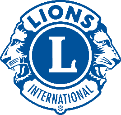 1
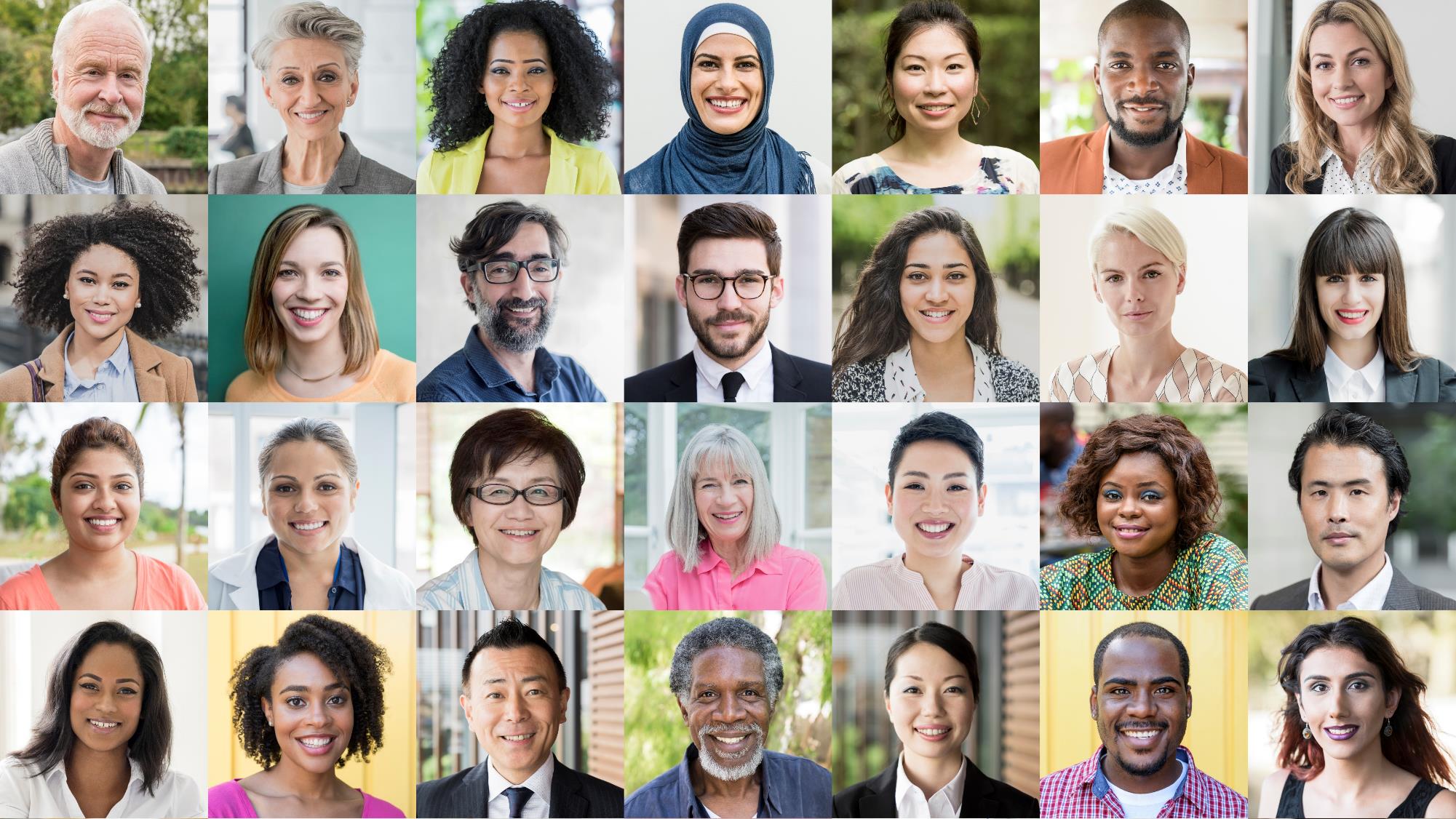 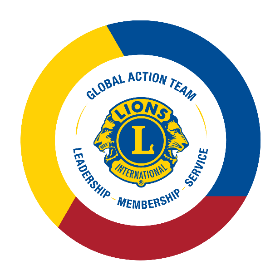 Erfolgsberichte vom Global Action Team
[TITEL]
2
[Speaker Notes: COVID-19 verändert unsere Lebens- und Arbeitsweise wie auch unsere Hilfsansätze. Eine der größten Herausforderungen, die sich uns als Lions stellen [nennen Sie das Problem – z. B. die Veranstaltung von Treffen im Zeitalter der sozialen Distanzierung.] Heute werden wir besprechen, wie [nennen Sie die Lösung – z. B. wie man eine für Sie geeignete, virtuelle Plattform für Treffen finden kann.]

Ich heiße [fügen Sie Ihren Namen ein] und werde dieses speziell für Lions erstellte Webinar moderieren. Lassen Sie uns loslegen!]
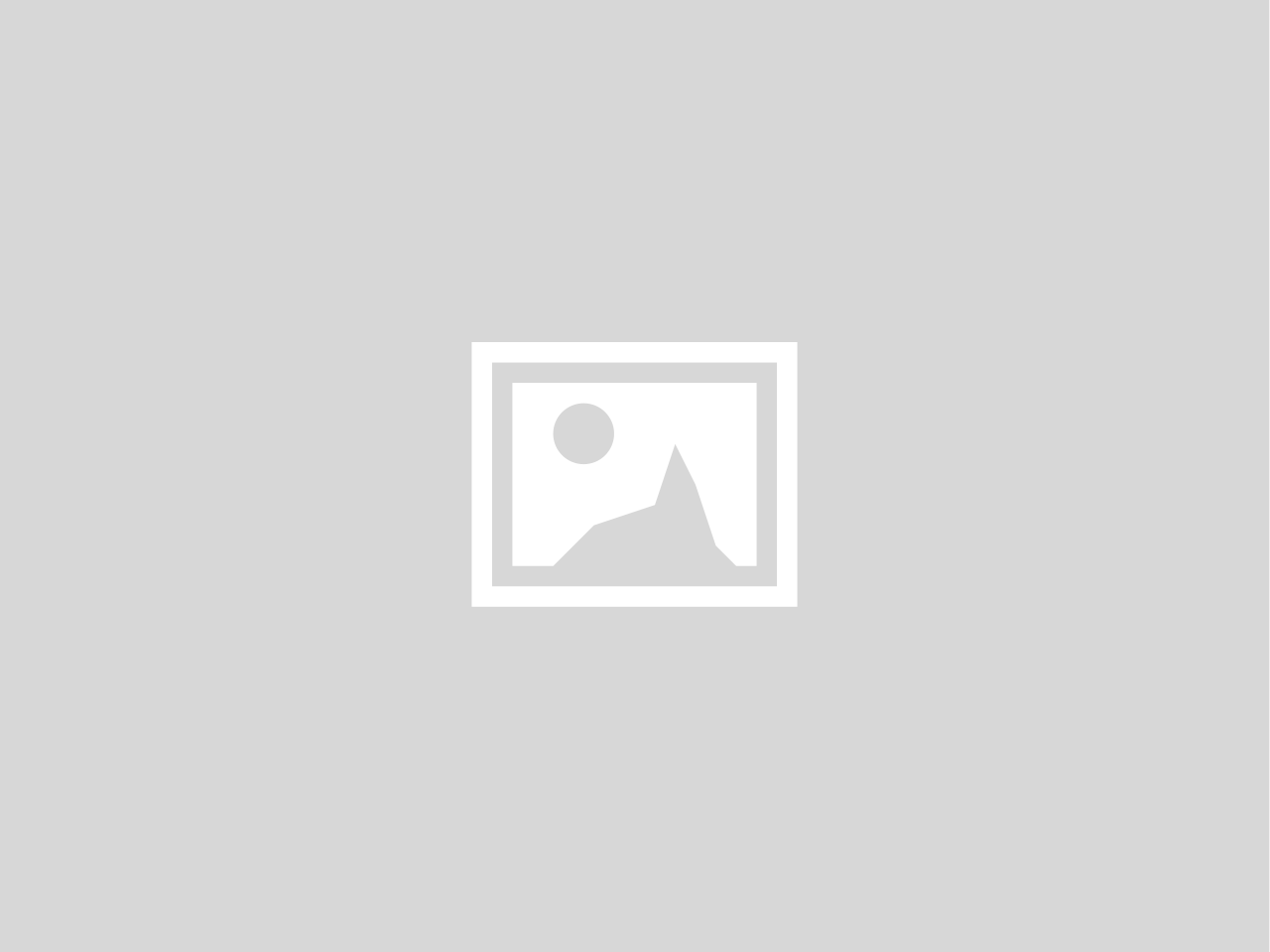 aa
Moderator
[NAME DES MODERATORS]
[TITEL DES MODERATORS]

Mitarbeiter zur Unterstützung des Global Action Teams
[NAME] – CA [X], CA [X]
[NAME] – CA [X], CA [X]
[NAME] – CA [X], CA [X]
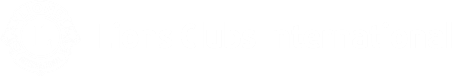 3
aa
Wichtige Informationen zu diesem Webinar
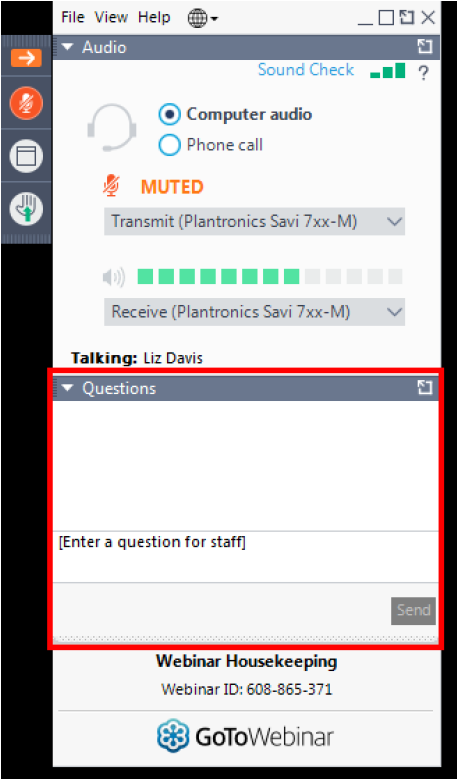 Dieses Webinar wird aufgezeichnet.  Die Aufnahme und Präsentation werden Ende dieser Woche auf der Lions-International-Virtual-Webseite: lionsclubs.org/virtual zur Verfügung stehen.

Ihr Mikrofon wurde stumm geschaltet und bleibt während des gesamten Seminars ausgeschaltet.

Haben Sie Fragen? Reichen Sie diese über die Registerkarte „Questions“ (Fragen) an der Seitenleiste ein.
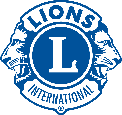 4
Lernen Sie die heutigen Vortragenden kennen
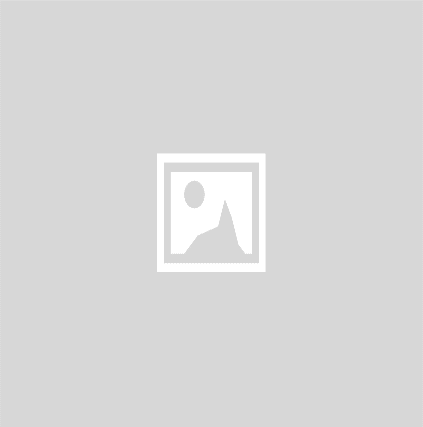 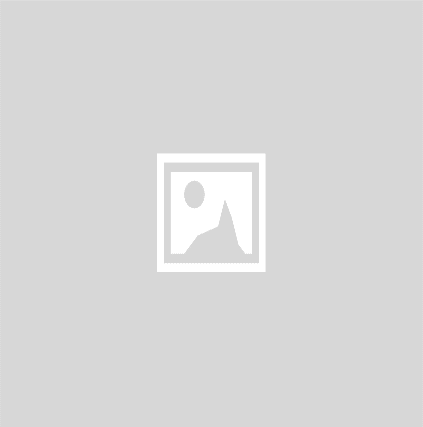 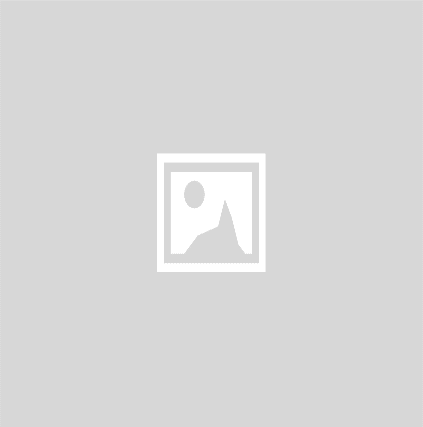 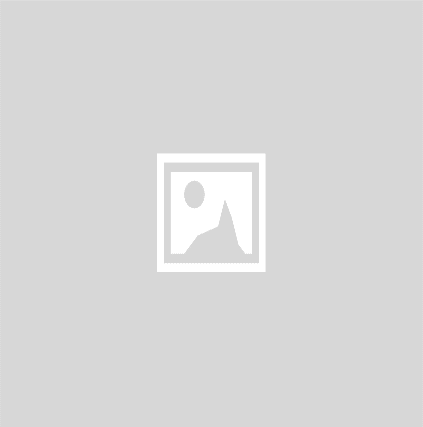 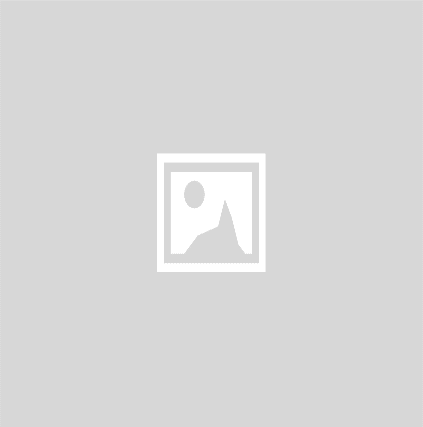 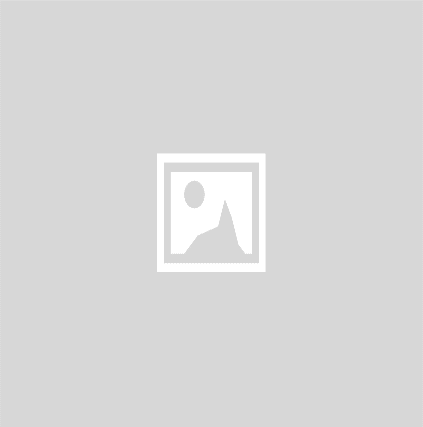 [NAME][TITEL]
[NAME][TITEL]
[NAME][TITEL]
[NAME][TITEL]
[NAME][TITEL]
[NAME][TITEL]
5
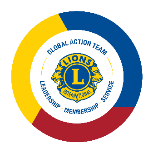 [TITEL DES BERICHTS]
MD[X]
[NAME DES/DER VORTRAGENDEN]
[TITEL]CA [X]: [CA NAME]
[Speaker Notes: Am Ende dieser Vorlage befinden sich Landkarten-Folien für jedes einzelne konstitutionelle (CA) und regionale Gebiet (RA)]
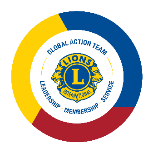 [TITEL DES BERICHTS]
MD[X]
MD[X]
[NAME DES/DER VORTRAGENDEN]
[TITEL]CA [X]: [CA NAME]
[Speaker Notes: Anweisungen für animierte Linien:
„Insert Shape>Curve“ (Form einfügen>Kurve)
	Klicken Sie auf den Anfangspunkt der Linie sowie auf alle Punkte entlang der Linie, wo diese eine Kurve machen soll
	Wenn Sie auf den Endpunkt der Linie geklickt haben, drücken Sie auf Ihrer Tastatur die „Escape“-Taste
Öffnen Sie das Menü „Format“, um die gewünschte Form auszuwählen und wählen Sie folgende Optionen aus:
	Solid Line (Durchgehende Linie)
	Color (Farbe): Custom (175R 30G 45B) (Benutzerdefiniert, 175R 30G 45B)
	Width (Breite): 2,75 pt
	Dash Type (Strichtyp): Long Dash (Langer Strich)
	Shape Effects (Formeffekte): Shadow (Offset Bottom) (Schatten, Offset unten)
Navigieren Sie zur Registerkarte „Animations“ (Animationen), wählen Sie die Linie und klicken Sie dann auf die Animation “Wipe” (Wischen)
Öffnen Sie die Registerkarte „Animations“ (Animationen) und nehmen Sie folgende Animationseinstellungen vor:
	Timing (Anzeigedauer):
	Start (Beginnen): With Previous (mit vorherigem)
	Delay (Verzögerung): 0 Seconds (0 Sekunden)
	Duration (Dauer): 3 Seconds (Slow) (3 Sekunden, langsam)
	Effect (Effekt):
	Direction (Richtung): Nehmen Sie die auf Ihre Start- und Endpunkt-Stellen passenden Einstellungen vor
Wählen Sie die MD-Beschriftung am Endpunkt der Linie aus (die gelbe Träne/Text)
Wählen Sie auf der Registerkarte „Animations“ (Animationen) die Option „Fade“ (Verblassen)
Nehmen Sie im Bereich „Animations“ (Animationen) folgende Einstellungen vor:
	Timing (Anzeigedauer):
	Start (Beginnen): After Previous (nach vorherigem)
	Delay (Verzögerung): 0 Seconds (0 Sekunden) 
	Duration (Dauer): 1 Second (Fast) (1 Sekunde, schnell)]
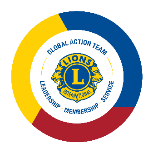 [TITEL DES BERICHTS]
MD[X]
MD[X]
MD[X]
[NAME DES MODERATORS]
[TITEL]CA [X]: [CA NAME]
[Speaker Notes: Anweisungen zur animierten Linie:
„Insert Shape>Curve“ (Form einfügen>Kurve)
	Klicken Sie auf den Anfangspunkt der Linie sowie auf alle Punkte entlang der Linie, wo diese eine Kurve machen soll
	Wenn Sie auf den Endpunkt der Linie geklickt haben, drücken Sie auf Ihrer Tastatur die „Escape“-Taste
Öffnen Sie das Menü „Format“, um die gewünschte Form auszuwählen und wählen Sie folgende Optionen aus:
	Solid Line (Durchgehende Linie)
	Color (Farbe): Custom (175R 30G 45B) (Benutzerdefiniert, 175R 30G 45B)
	Width (Breite): 2,75 pt
	Dash Type (Strichtyp): Long Dash (Langer Strich)
	Shape Effects (Formeffekte): Shadow (Offset Bottom) (Schatten, Offset unten)
Navigieren Sie zur Registerkarte „Animations“ (Animationen), wählen Sie die Linie und klicken Sie dann auf die Animation “Wipe” (Wischen)
Öffnen Sie die Registerkarte „Animations“ (Animationen) und nehmen Sie folgende Animationseinstellungen vor: 
	Timing (Anzeigedauer):
	Start (Beginnen): With Previous (mit vorherigem)
	Delay (Verzögerung): 0 Seconds (0 Sekunden)
	Duration (Dauer): 3 Seconds (Slow) (3 Sekunden, langsam)
	Effect (Effekt):
	Direction (Richtung): Nehmen Sie die auf Ihre Start- und Endpunkt-Stellen passenden Einstellungen vor
Wählen Sie die MD-Beschriftung am Endpunkt der Linie aus (die gelbe Träne/Text)
Wählen Sie auf der Registerkarte „Animations“ (Animationen) die Option „Fade“ (Verblassen)
Nehmen Sie im Bereich „Animations“ (Animationen) folgende Einstellungen vor:
	Timing (Anzeigedauer):
	Start (Beginnen): After Previous (nach vorherigem)
	Delay (Verzögerung): 0 Seconds (0 Sekunden)
	Duration (Dauer): 1 Second (Fast) (1 Sekunde, schnell)]
aa
[FOLIENTITEL]
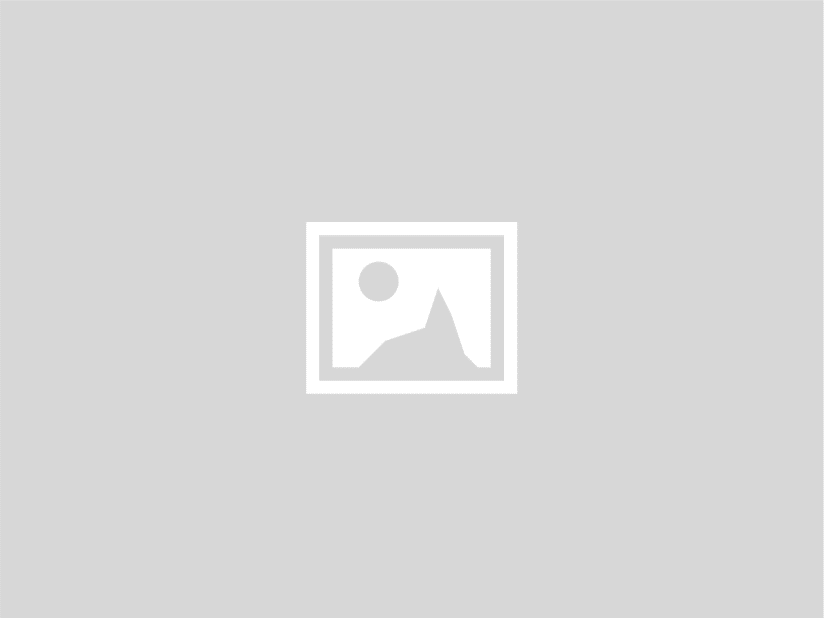 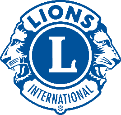 9
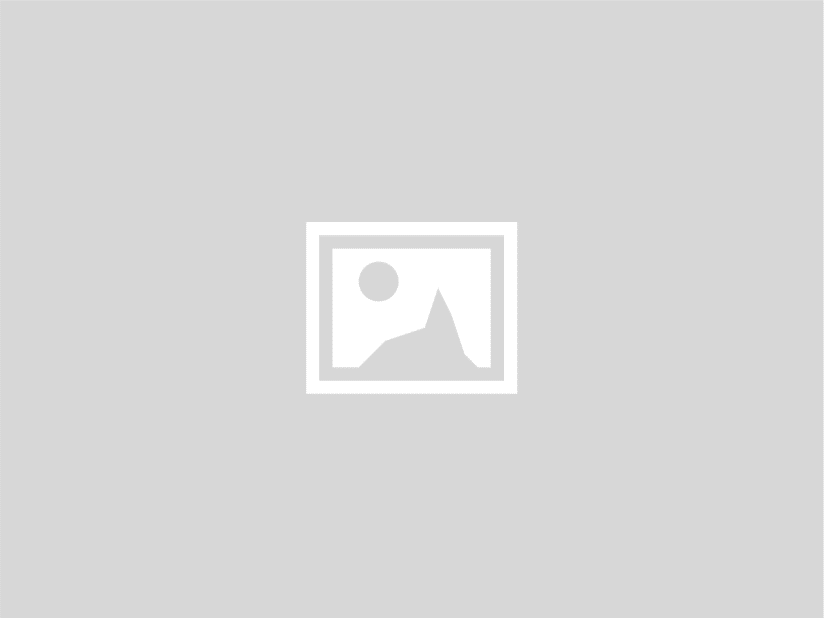 m
[FOLIENTITEL]
Chris Bunch – LION Managing Editor
Sanjeev Ahuja – Chief of Marketing & Membership
Dan Hervey – Brand & Creative Director
Stephanie Morales – Meetings Manager
[FOLIENUNTERTITEL]
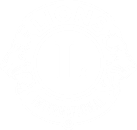 10
aa
[FOLIENTITEL]
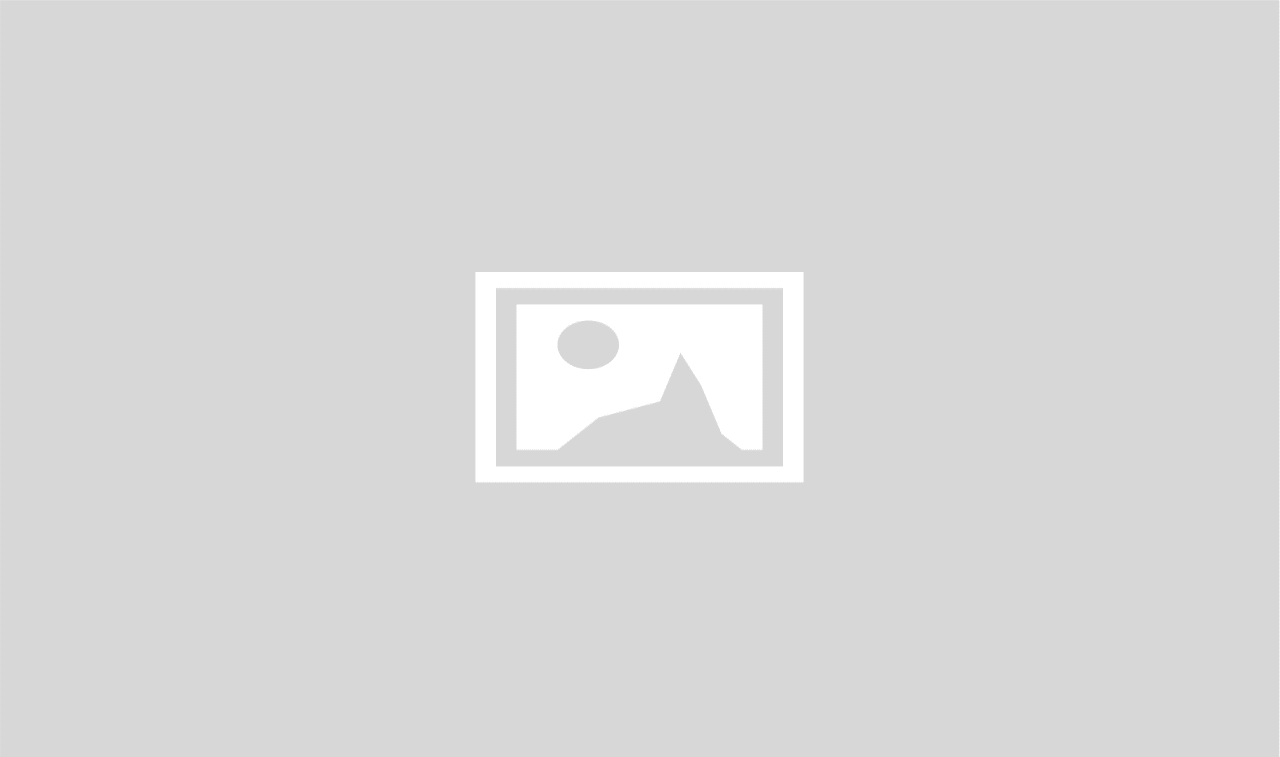 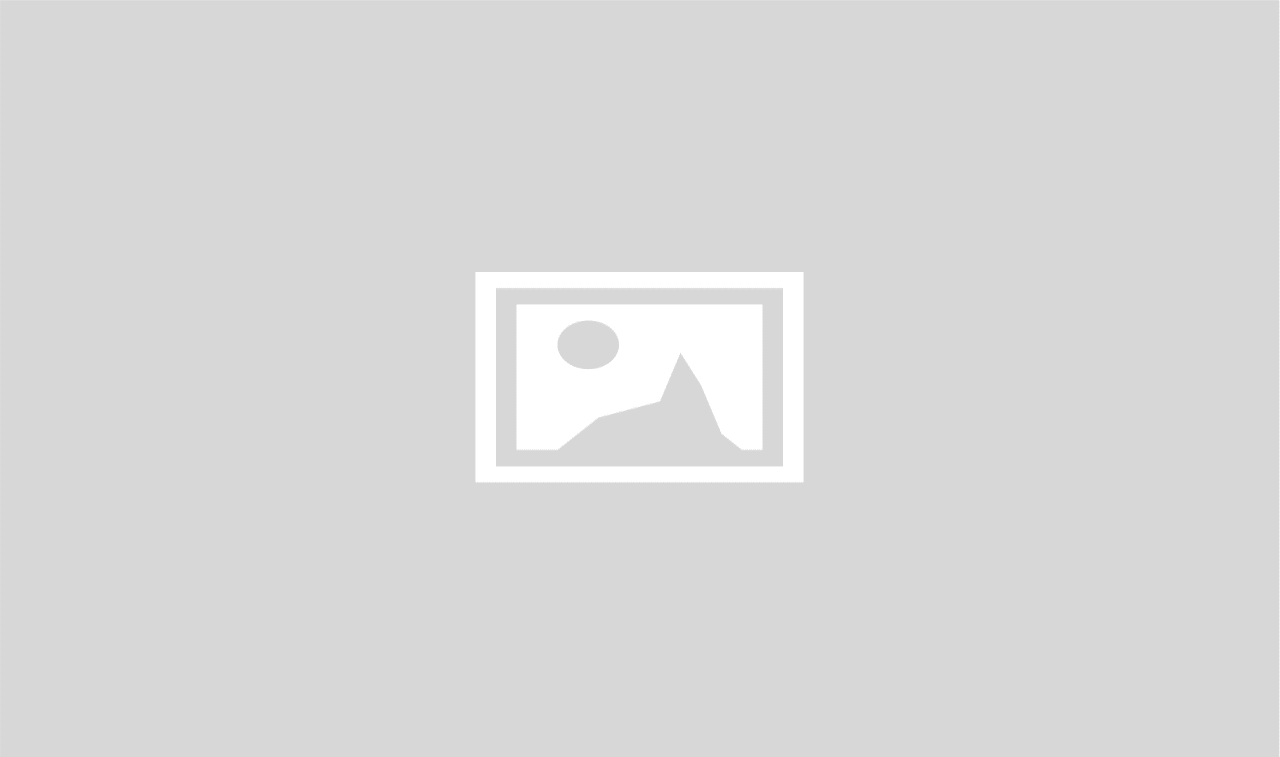 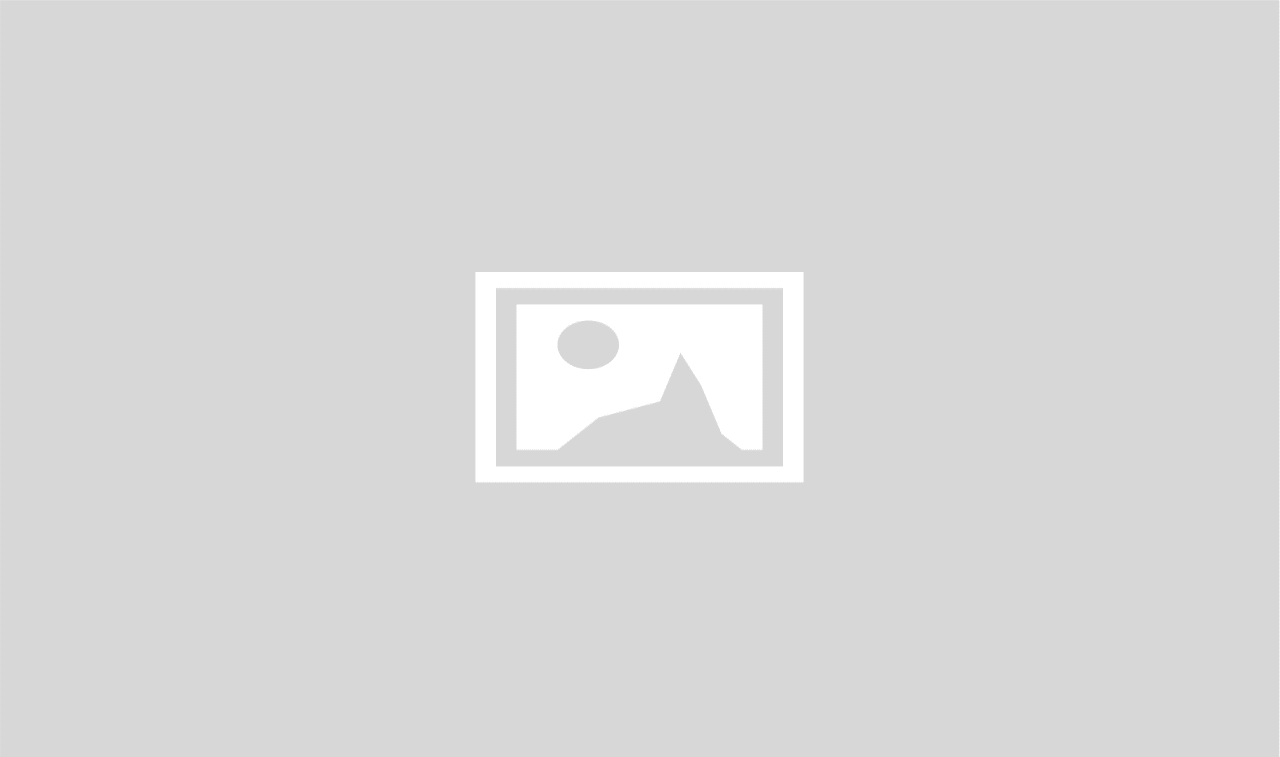 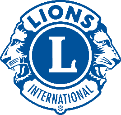 11
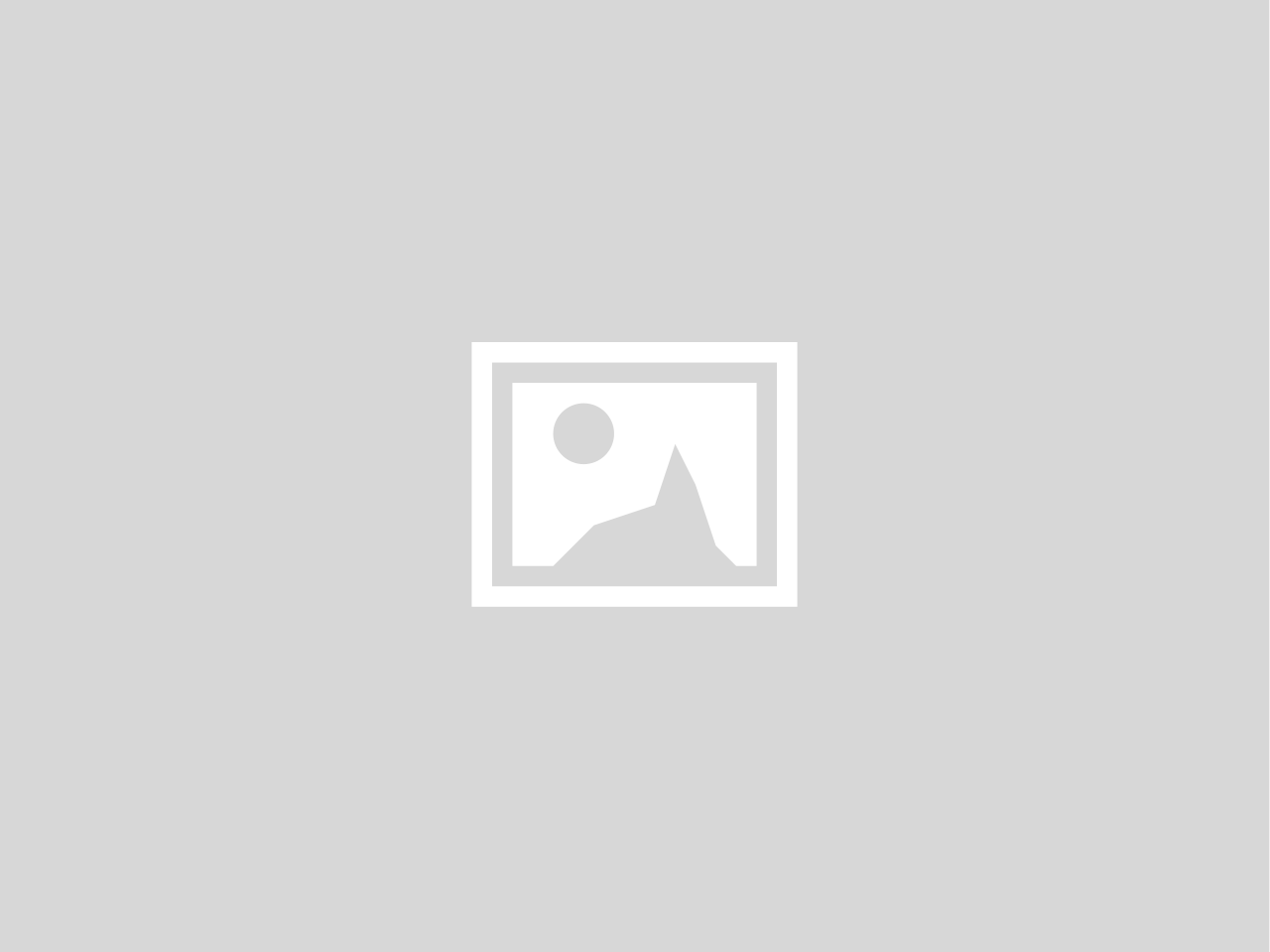 [FOLIENTITEL]
[TEXT]

[TEXT]
[TEXT]

[TEXT]
[TEXT]
[TEXT]
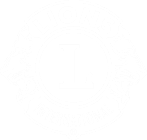 12
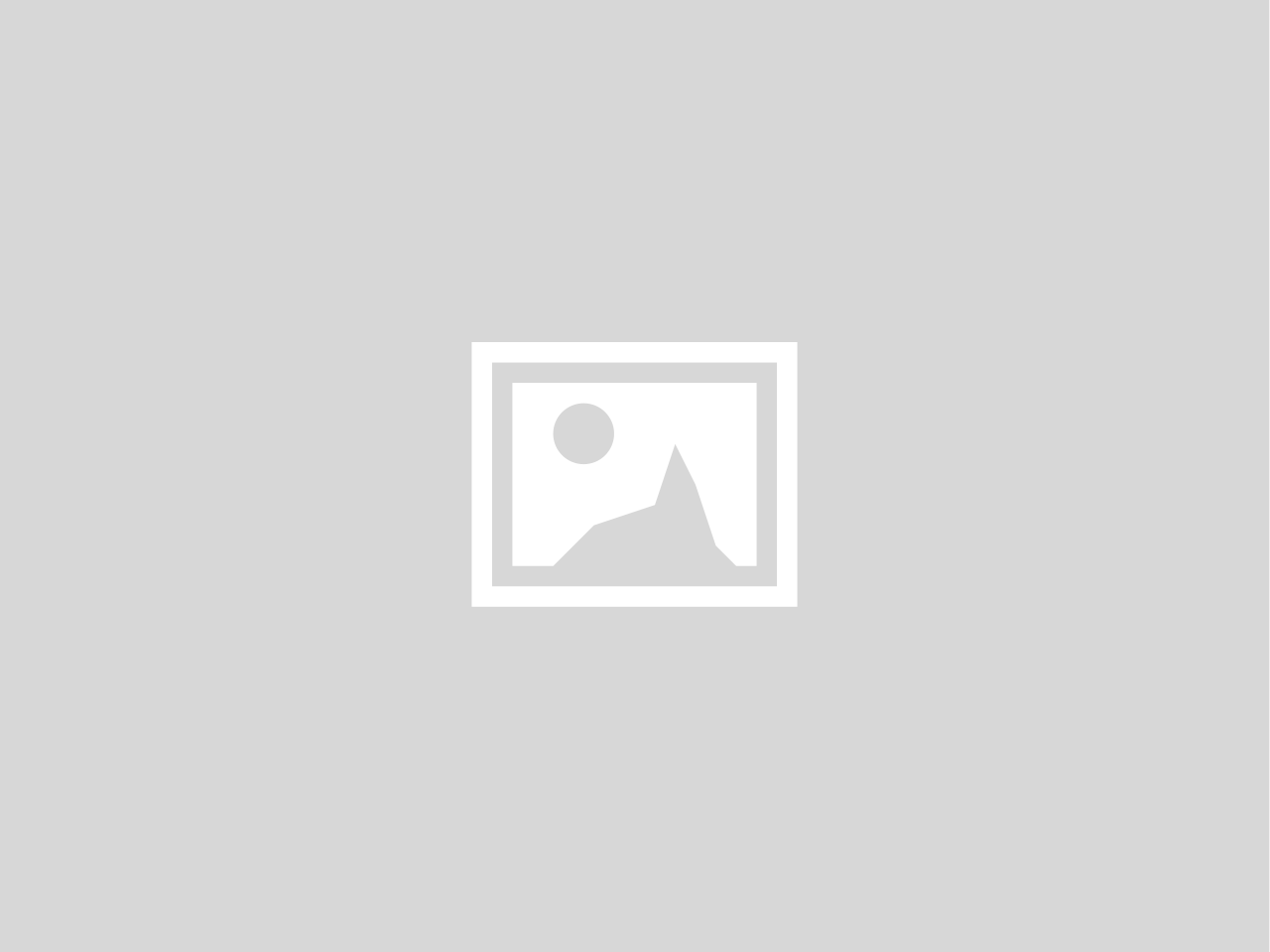 [FOLIENTITEL]
[TEXT]

[TEXT]
[TEXT]

[TEXT]
[TEXT]
[TEXT]
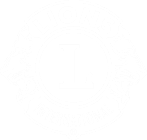 13
aa
[FOLIENTITEL]
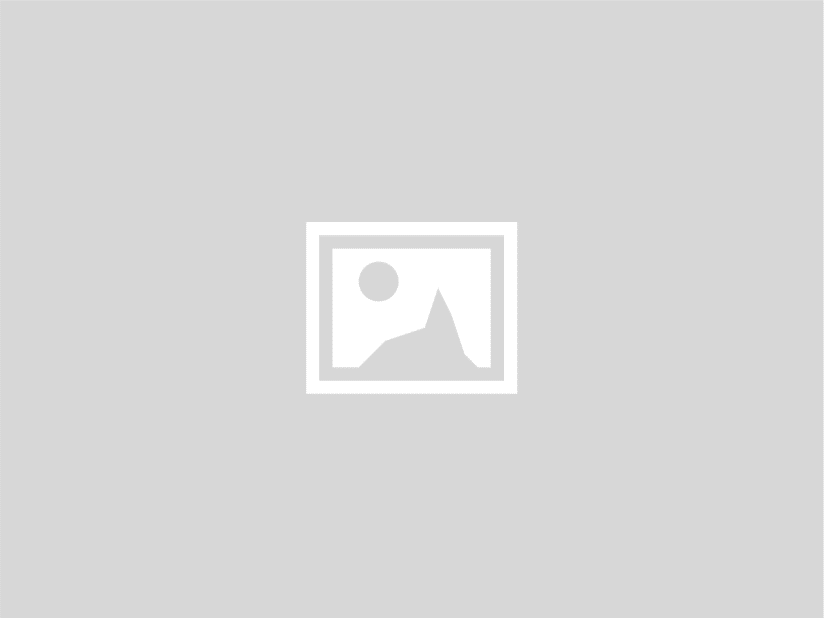 [TEXT]

[TEXT]
[TEXT]
[TEXT]
[BILDTEXT]
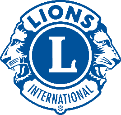 14
[FOLIENTITEL]
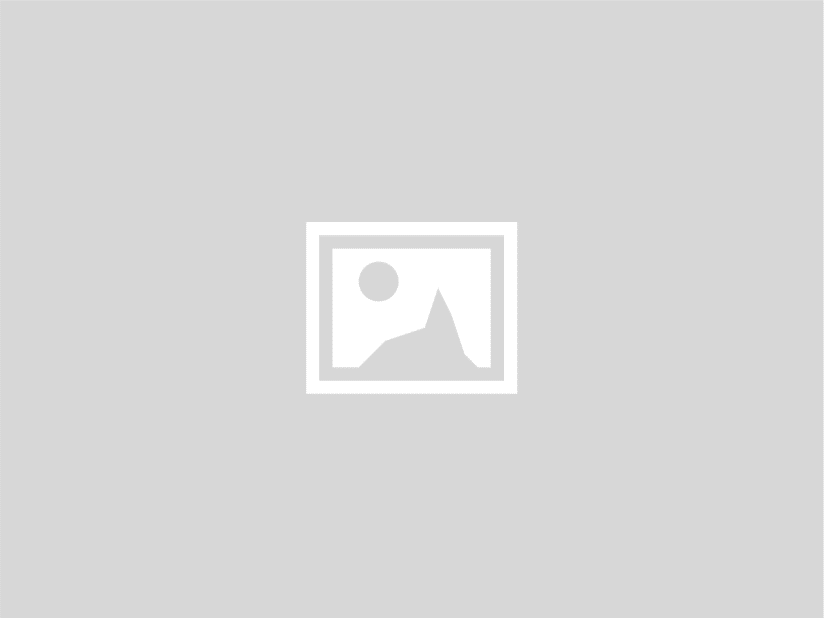 [TEXT]

[TEXT]
[TEXT]
[TEXT]
[BILDTEXT]
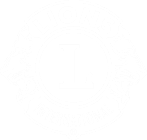 15
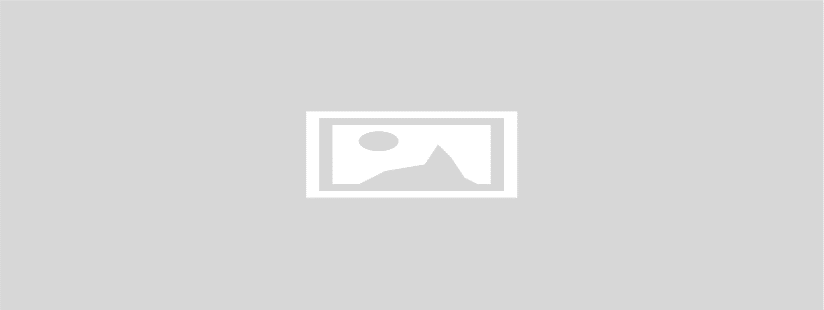 [FOLIENTITEL]
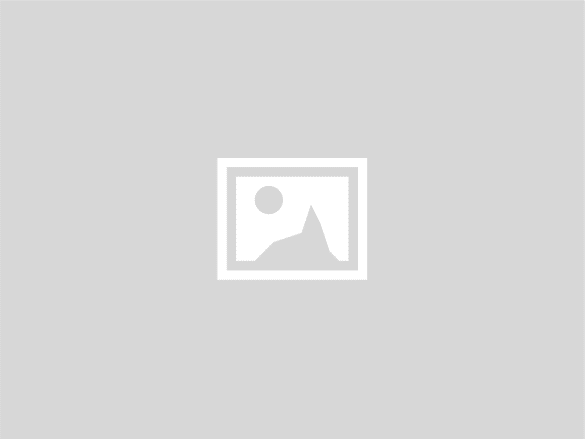 [TEXT]
[TEXT]
[TEXT]
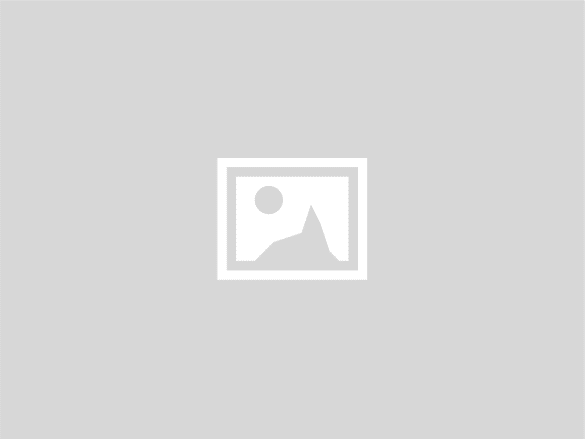 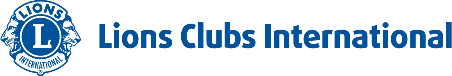 16
aa
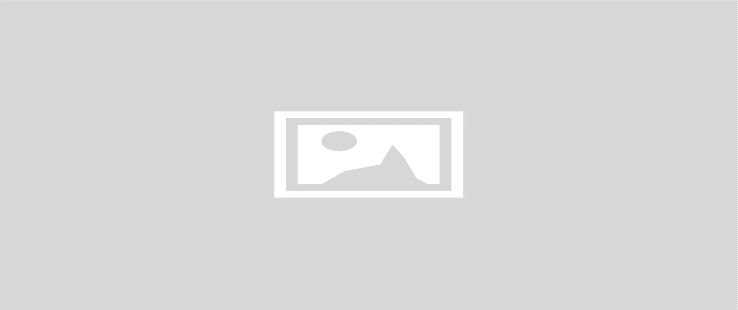 [FOLIENTITEL]
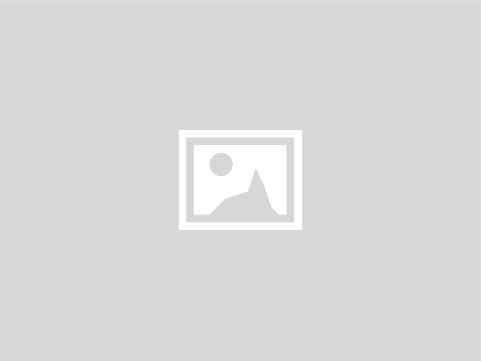 [TEXT]
[TEXT]
[TEXT]
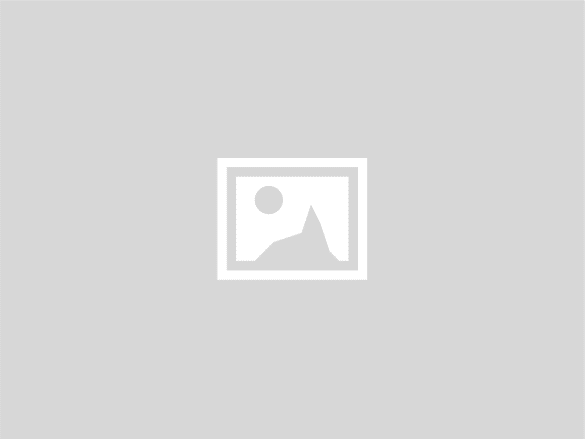 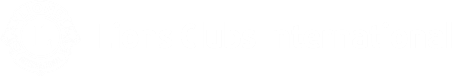 17
aa
[FOLIENTITEL]
[TEXT]

[TEXT]
[TEXT]
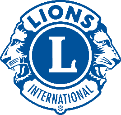 18
aa
[FOLIENTITEL]
[TEXT]

[TEXT]
[TEXT]
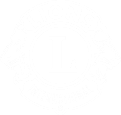 19
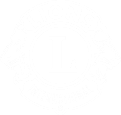 [TEXT]

[TEXT]
[TEXT]
[TEXT]
[TEXT]
[FOLIENTITEL]
20
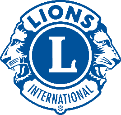 [TEXT]

[TEXT]
[TEXT]
[TEXT]
[TEXT]
[FOLIENTITEL]
21
aa
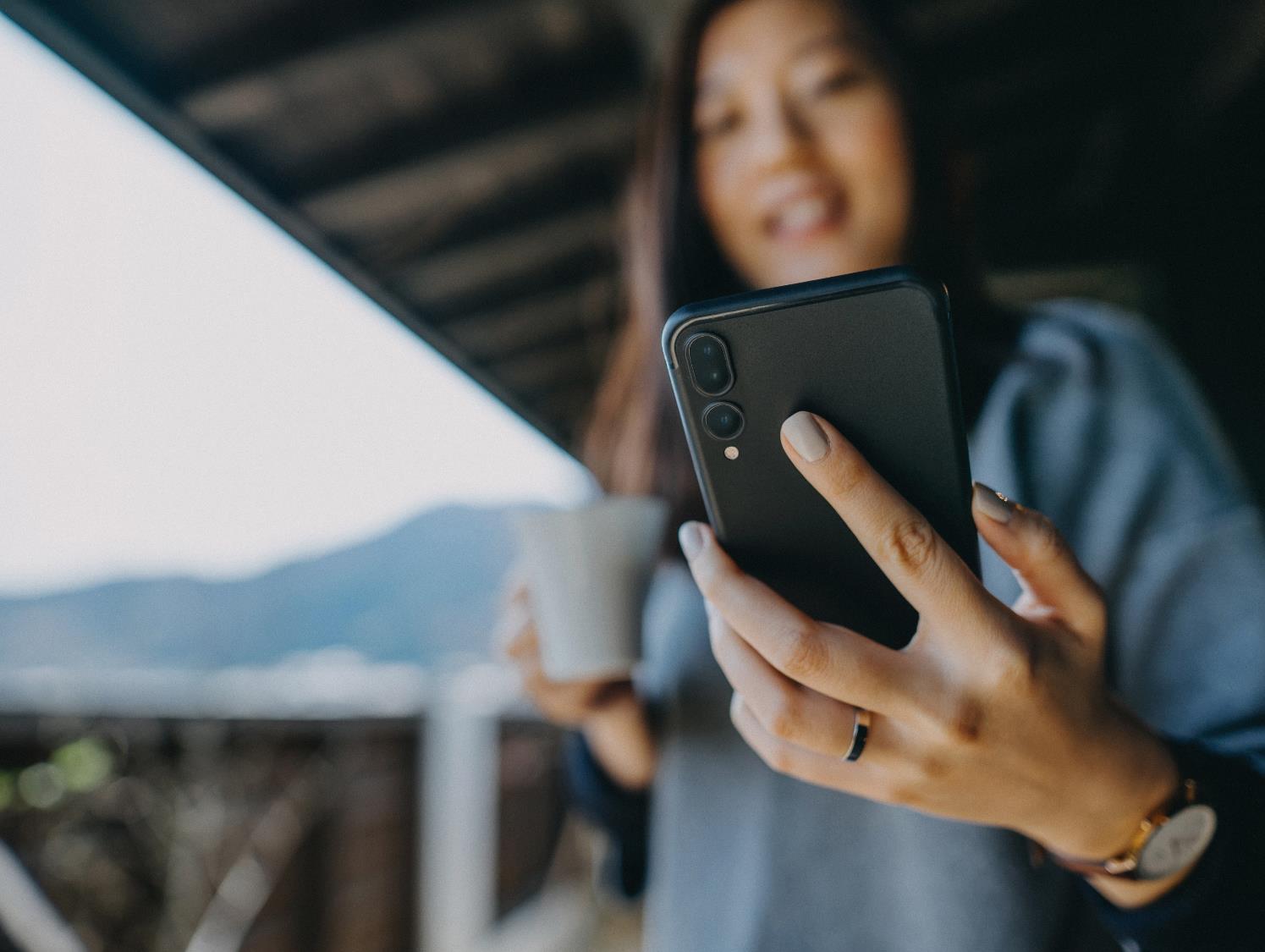 Umfragepause
[TITEL DER UMFRAGE]
[ERHEBUNGSFRAGE]
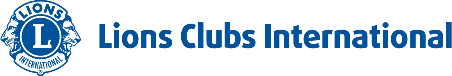 22
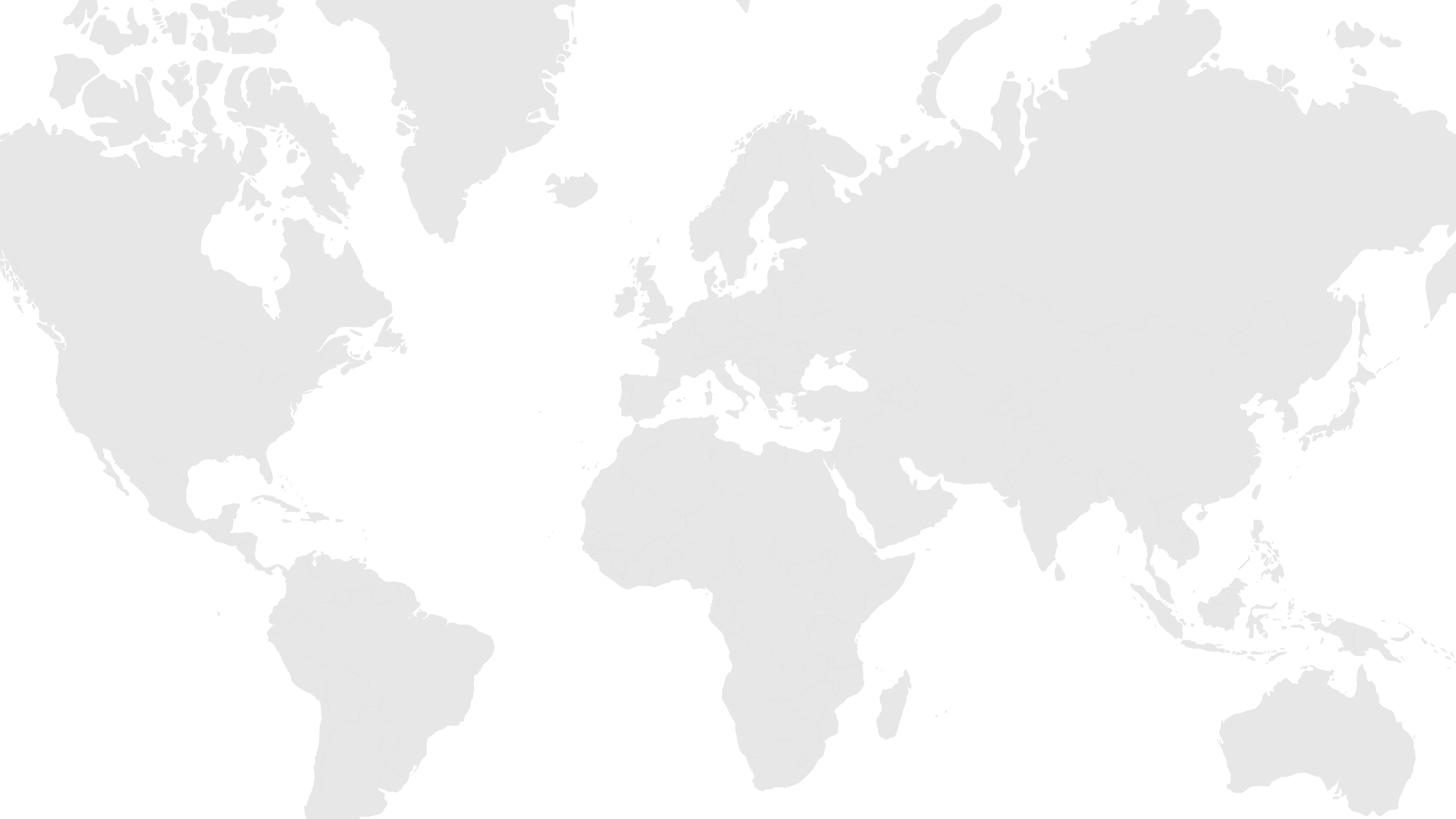 Fragen oder Kommentare?
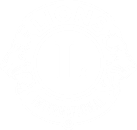 23
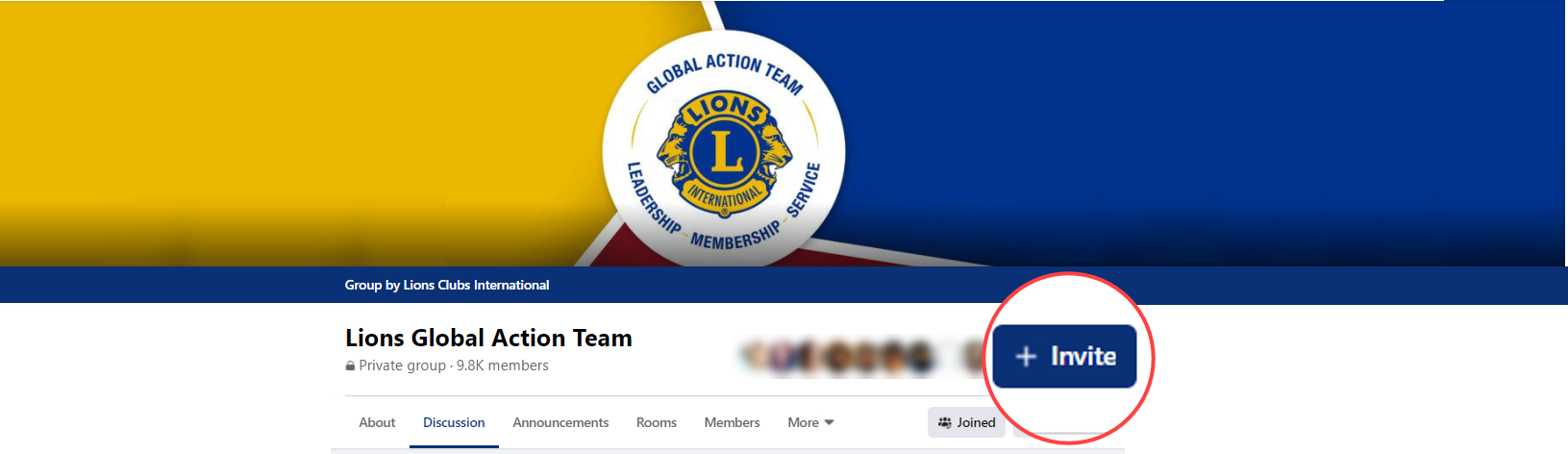 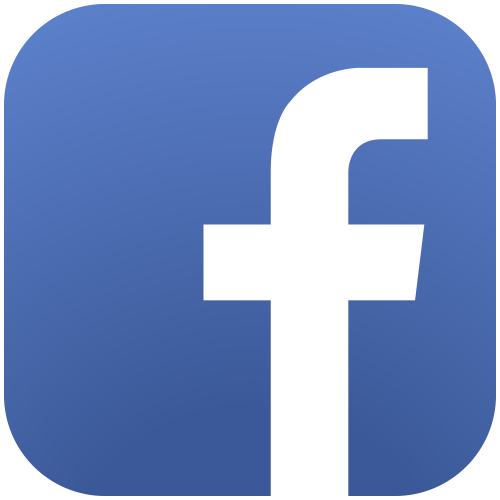 Gruppe beitreten
Reden Sie mit
Vernetzen Sie sich mit Lions aus aller Welt
Erhalten Sie Echtzeit-Updates vom Hauptsitz von Lions Clubs International
Erfahren Sie mehr über neue und aktualisierte Materialien, geplante Webinare und Lions-Erfolgsberichte
24
[Speaker Notes: Lions GAT-Gruppenmitglieder können sich nicht nur mit Lions überall auf der Welt austauschen sondern auch andere Vorteile genießen wie z. B.:
Echtzeit-Updates vom Hauptsitz von Lions Clubs International
Benachrichtigung über geplante Webinare
Links zu neuen und aktualisierten Materialien und Webseiten
Zugriff auf inspirierende Erfolgsberichte aus aller Welt
Erinnerung an anstehende Termine und Veranstaltungen]
aa
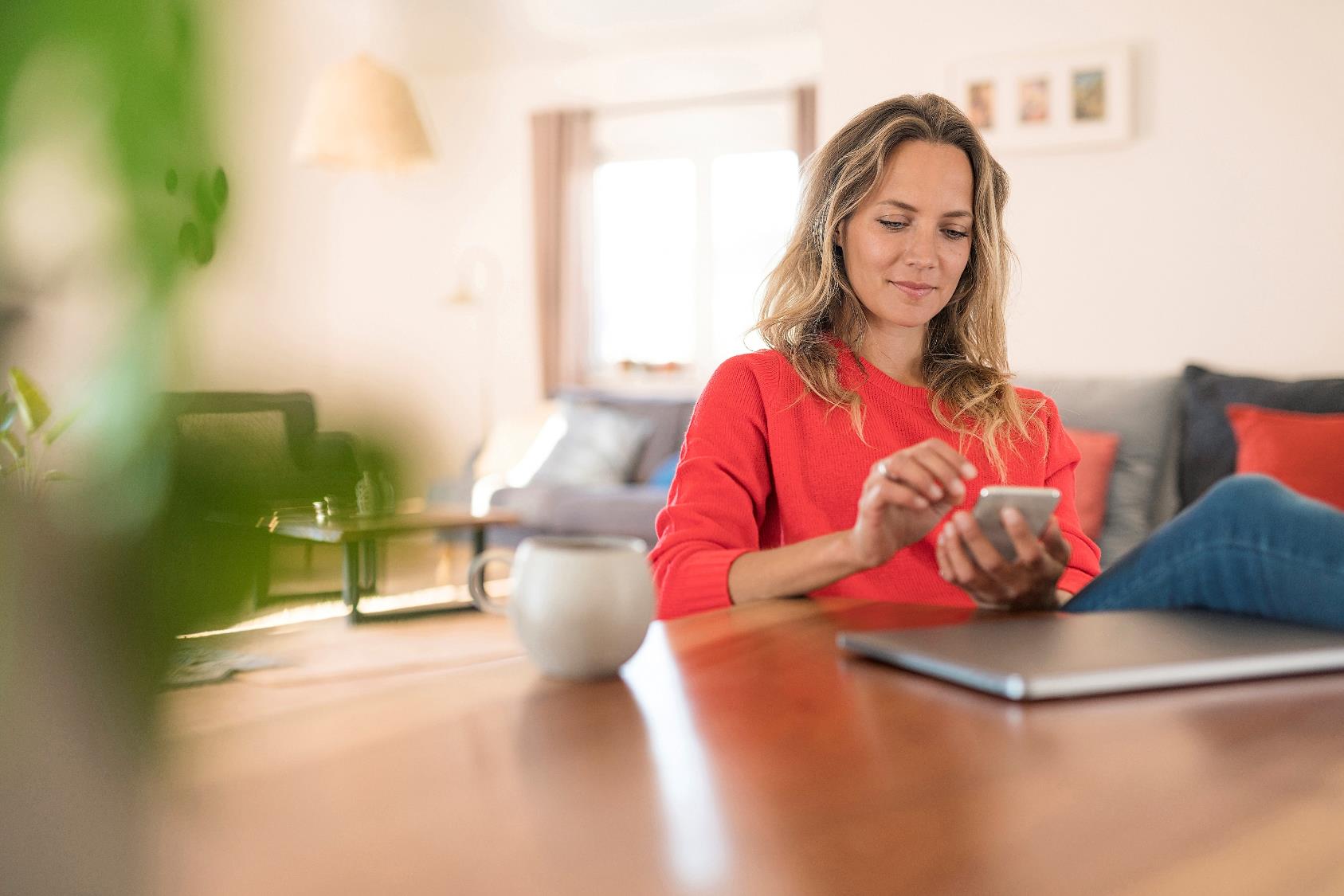 Nächste Schritte
[NÄCHSTER SCHRITT]
[NÄCHSTER SCHRITT]
[NÄCHSTER SCHRITT]
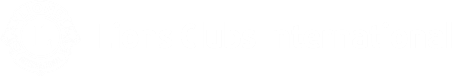 25
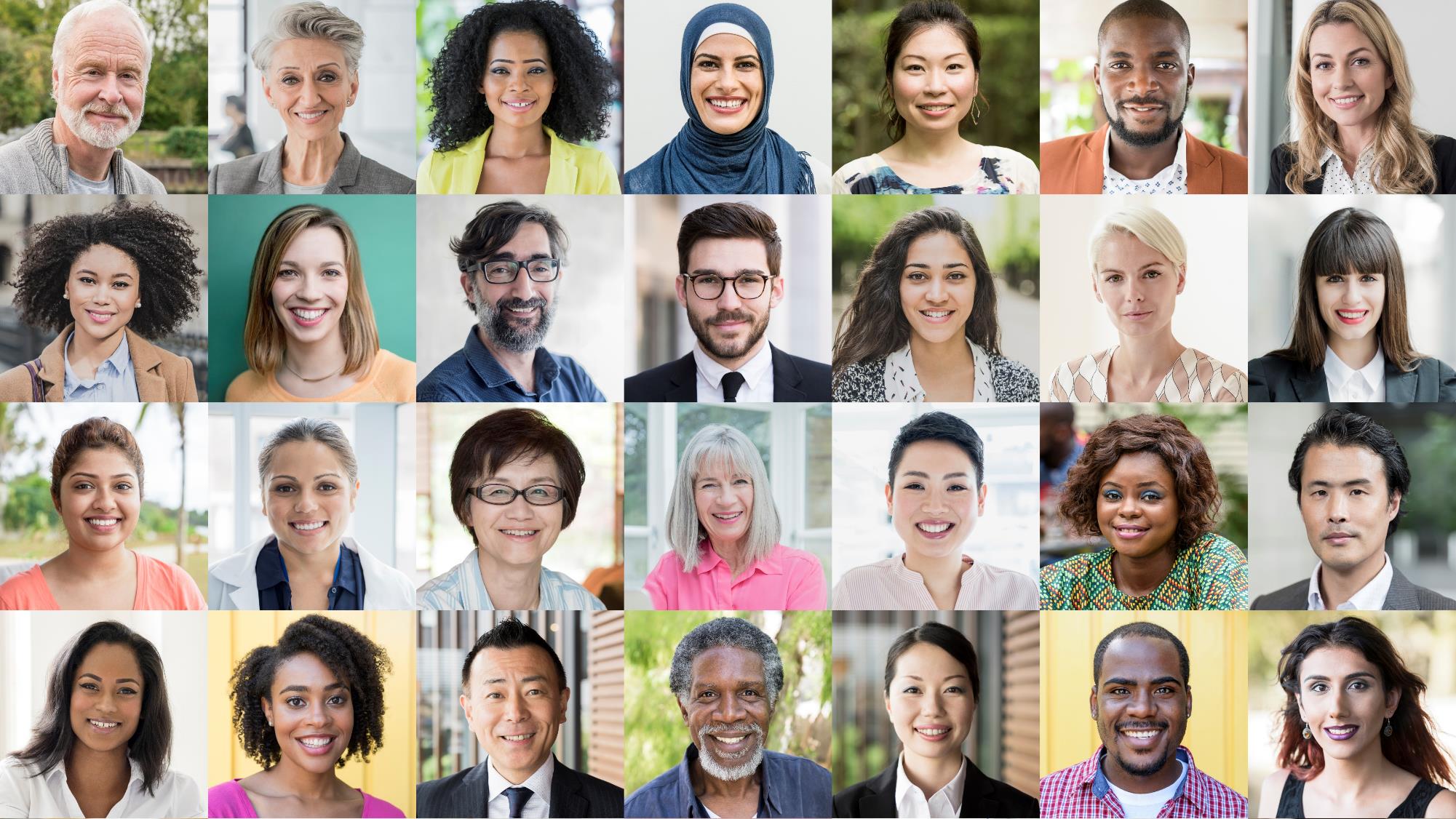 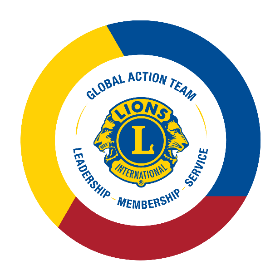 Vielen Dank
26
© 2020 Lions Clubs International
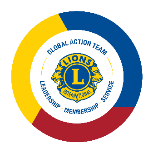 [TITEL DES BERICHTS]
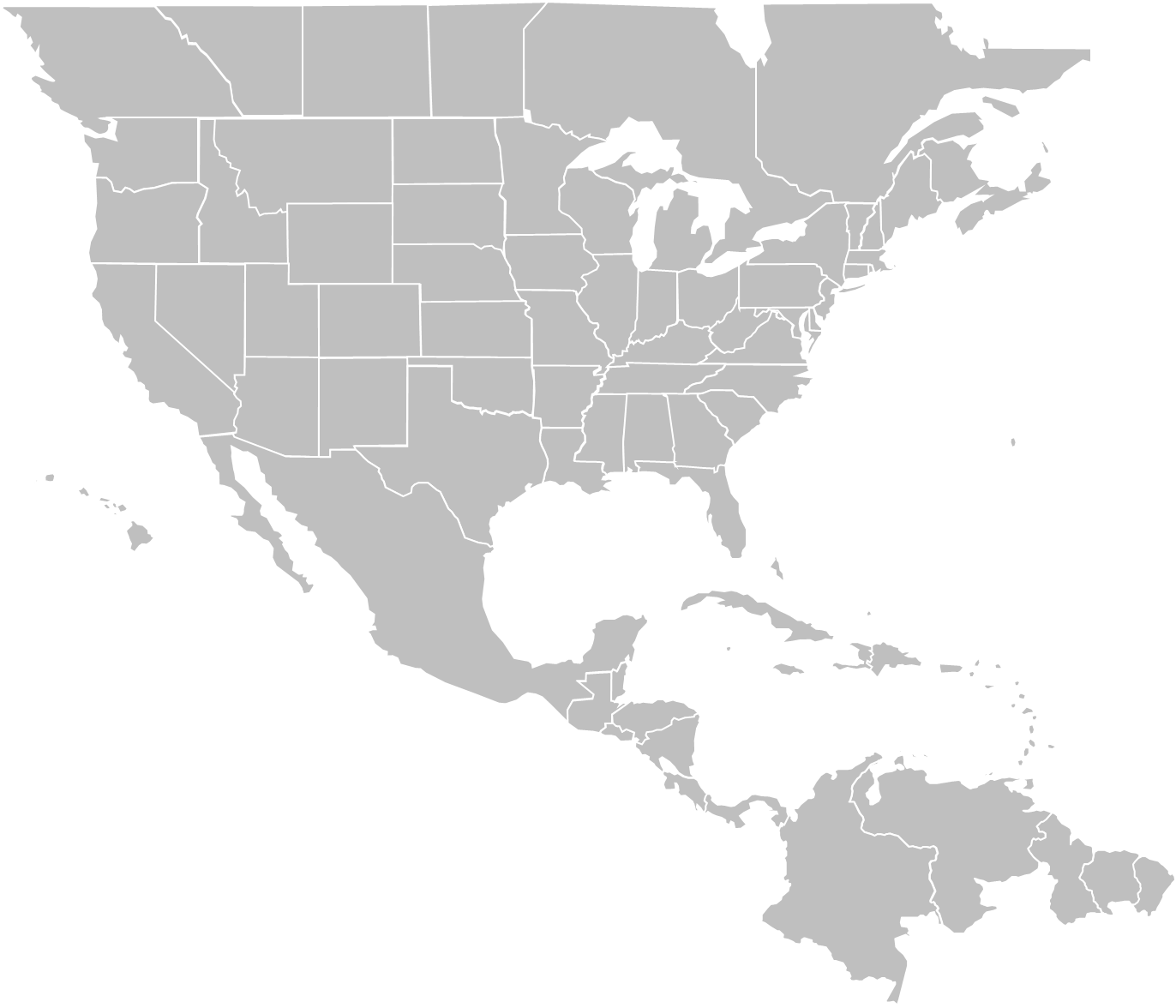 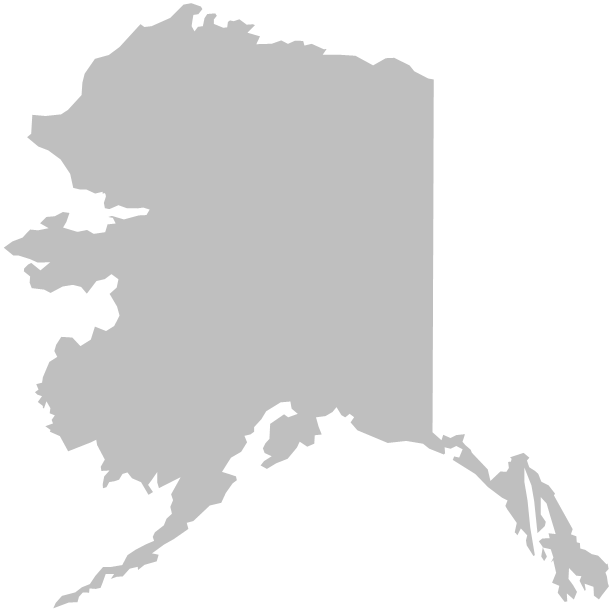 MD[X]
[NAME DES/DER VORTRAGENDEN]
[TITEL]CA [X]: [CA NAME]
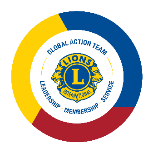 [TITEL DES BERICHTS]
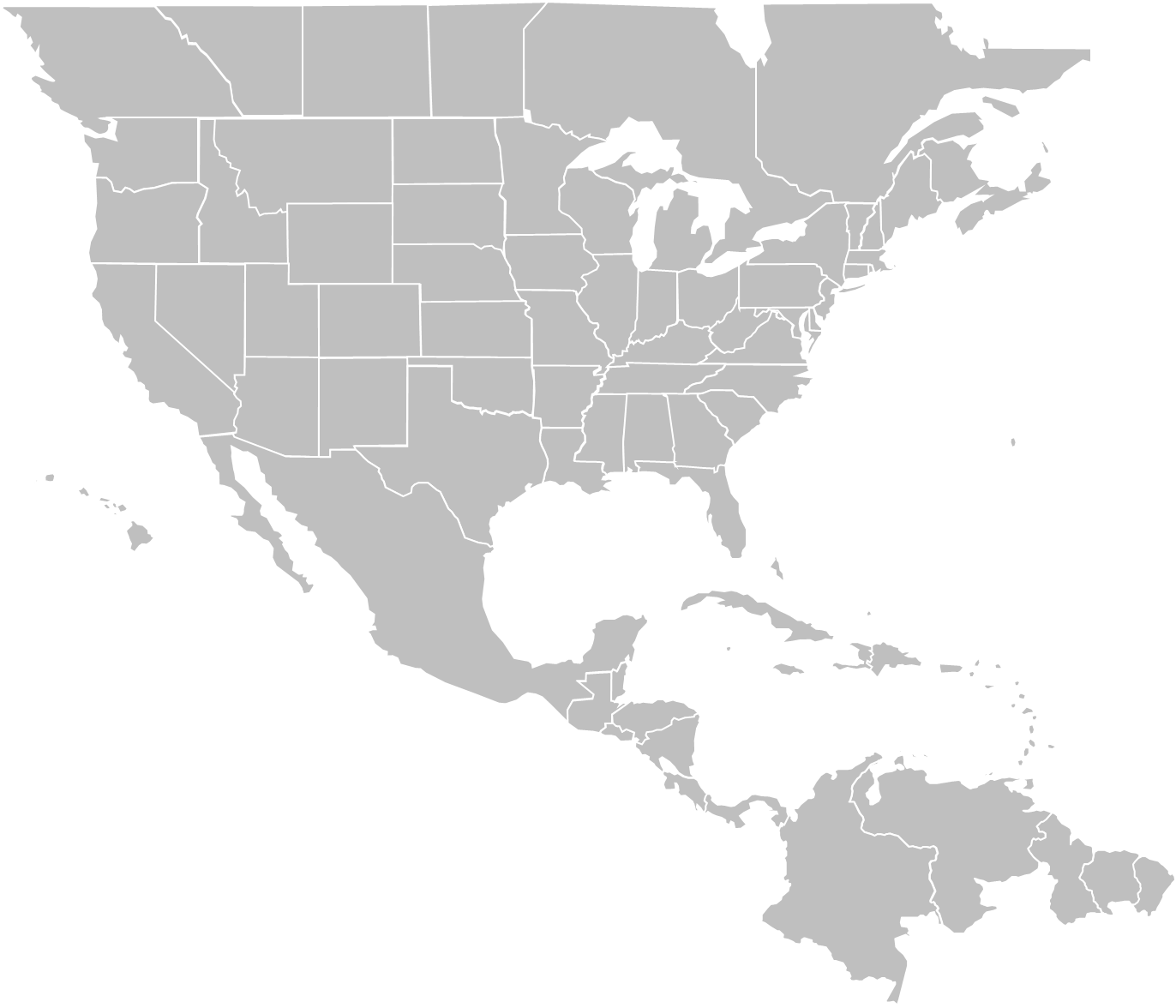 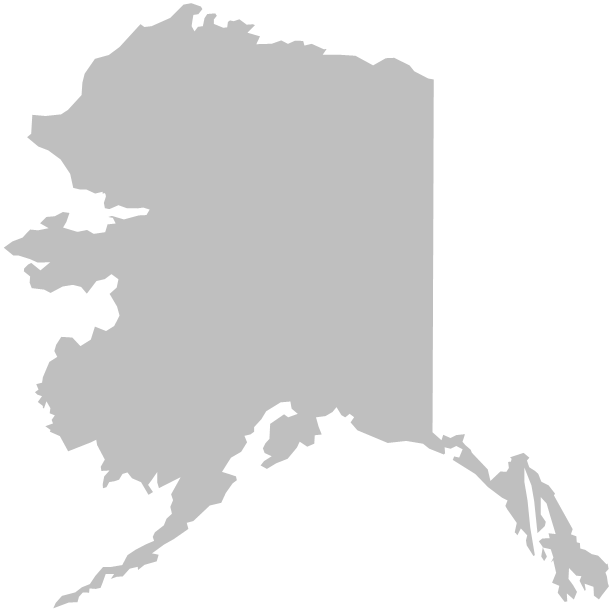 MD[X]
MD[X]
[NAME DES/DER VORTRAGENDEN]
[TITEL]CA [X]: [CA NAME]
[Speaker Notes: Anweisungen für animierte Linien:
„Insert Shape>Curve“ (Form einfügen>Kurve)
	Klicken Sie auf den Anfangspunkt der Linie sowie auf alle Punkte entlang der Linie, wo diese eine Kurve machen soll
	Wenn Sie auf den Endpunkt der Linie geklickt haben, drücken Sie auf Ihrer Tastatur die „Escape“-Taste
Öffnen Sie das Menü „Format“, um die gewünschte Form auszuwählen und wählen Sie folgende Optionen aus:
	Solid Line (Durchgehende Linie)
	Color (Farbe): Custom (175R 30G 45B) (Benutzerdefiniert, 175R 30G 45B)
	Width (Breite): 2,75 pt
	Dash Type (Strichtyp): Long Dash (Langer Strich)
	Shape Effects (Formeffekte): Shadow (Offset Bottom) (Schatten, Offset unten)
Navigieren Sie zur Registerkarte „Animations“ (Animationen), wählen Sie die Linie und klicken Sie dann auf die Animation “Wipe” (Wischen)
Öffnen Sie die Registerkarte „Animations“ (Animationen) und nehmen Sie folgende Animationseinstellungen vor:
	Timing (Anzeigedauer):
	Start (Beginnen): With Previous (mit vorherigem)
	Delay (Verzögerung): 0 Seconds (0 Sekunden)
	Duration (Dauer): 3 Seconds (Slow) (3 Sekunden, langsam)
	Effect (Effekt):
	Direction (Richtung): Nehmen Sie die auf Ihre Start- und Endpunkt-Stellen passenden Einstellungen vor
Wählen Sie die MD-Beschriftung am Endpunkt der Linie aus (die gelbe Träne/Text)
Wählen Sie auf der Registerkarte „Animations“ (Animationen) die Option „Fade“ (Verblassen)
Nehmen Sie im Bereich „Animations“ (Animationen) folgende Einstellungen vor:
	Timing (Anzeigedauer):
	Start (Beginnen): After Previous (nach vorherigem)
	Delay (Verzögerung): 0 Seconds (0 Sekunden) 
	Duration (Dauer): 1 Second (Fast) (1 Sekunde, schnell)]
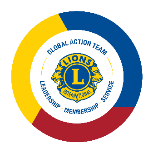 [TITEL DES BERICHTS]
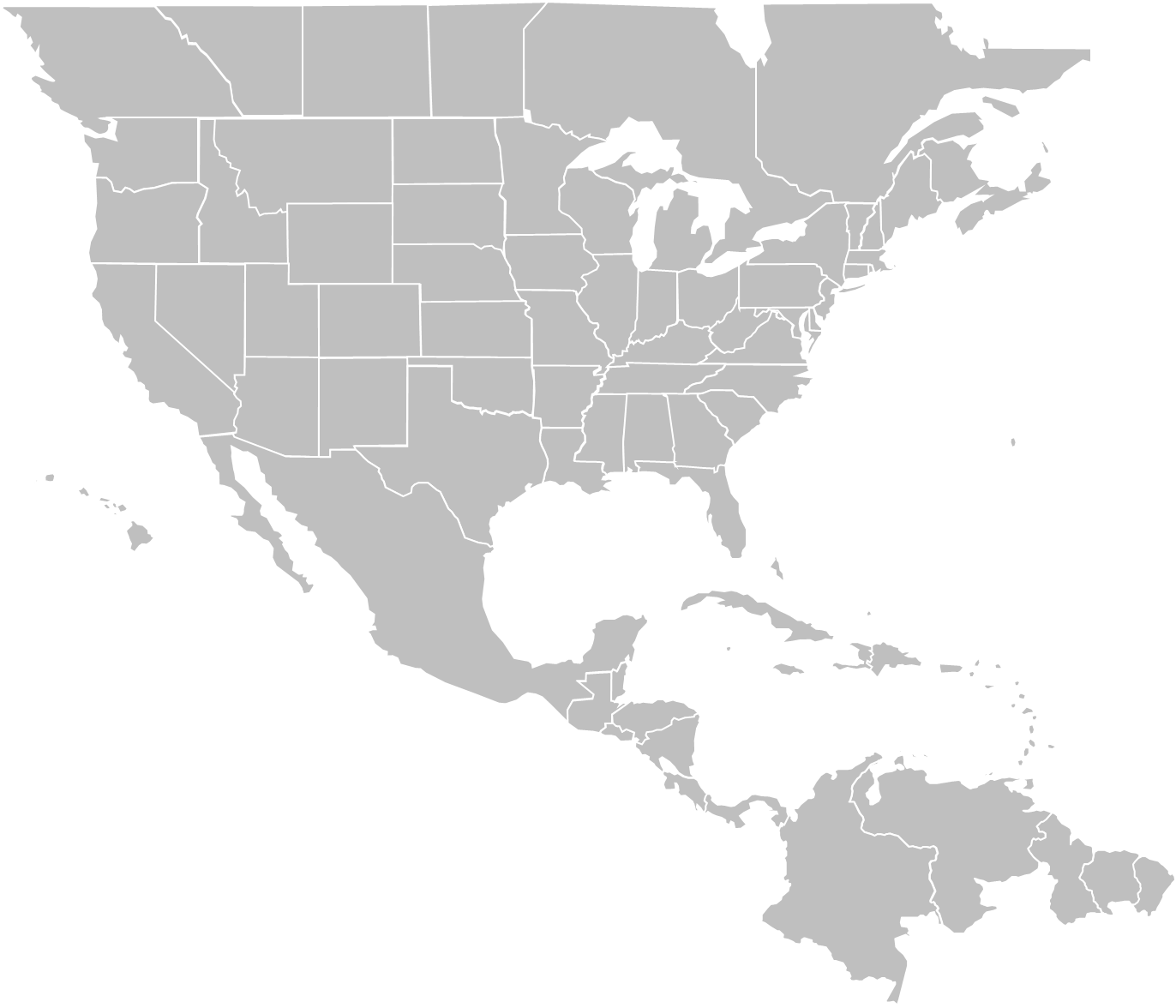 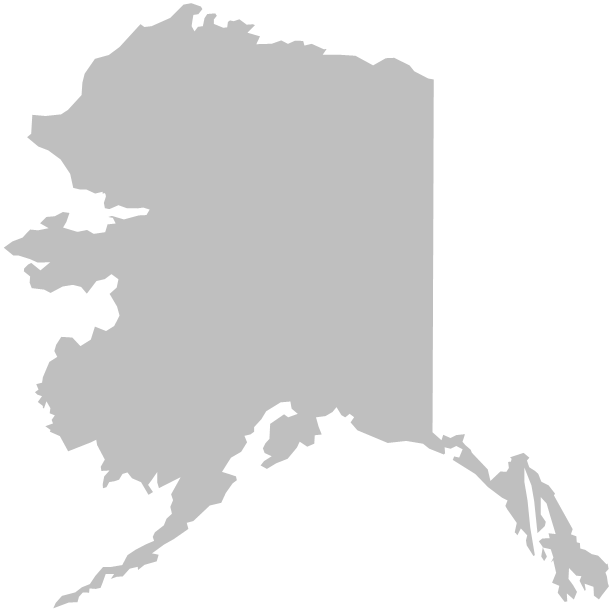 MD[X]
MD[X]
MD[X]
[NAME DES/DER VORTRAGENDEN]
[TITEL]CA [X]: [CA NAME]
[Speaker Notes: Anweisungen zur animierten Linie:
„Insert Shape>Curve“ (Form einfügen>Kurve)
	Klicken Sie auf den Anfangspunkt der Linie sowie auf alle Punkte entlang der Linie, wo diese eine Kurve machen soll
	Wenn Sie auf den Endpunkt der Linie geklickt haben, drücken Sie auf Ihrer Tastatur die „Escape“-Taste
Öffnen Sie das Menü „Format“, um die gewünschte Form auszuwählen und wählen Sie folgende Optionen aus:
	Solid Line (Durchgehende Linie)
	Color (Farbe): Custom (175R 30G 45B) (Benutzerdefiniert, 175R 30G 45B)
	Width (Breite): 2,75 pt
	Dash Type (Strichtyp): Long Dash (Langer Strich)
	Shape Effects (Formeffekte): Shadow (Offset Bottom) (Schatten, Offset unten)
Navigieren Sie zur Registerkarte „Animations“ (Animationen), wählen Sie die Linie und klicken Sie dann auf die Animation “Wipe” (Wischen)
Öffnen Sie die Registerkarte „Animations“ (Animationen) und nehmen Sie folgende Animationseinstellungen vor: 
	Timing (Anzeigedauer):
	Start (Beginnen): With Previous (mit vorherigem)
	Delay (Verzögerung): 0 Seconds (0 Sekunden)
	Duration (Dauer): 3 Seconds (Slow) (3 Sekunden, langsam)
	Effect (Effekt):
	Direction (Richtung): Nehmen Sie die auf Ihre Start- und Endpunkt-Stellen passenden Einstellungen vor
Wählen Sie die MD-Beschriftung am Endpunkt der Linie aus (die gelbe Träne/Text)
Wählen Sie auf der Registerkarte „Animations“ (Animationen) die Option „Fade“ (Verblassen)
Nehmen Sie im Bereich „Animations“ (Animationen) folgende Einstellungen vor:
	Timing (Anzeigedauer):
	Start (Beginnen): After Previous (nach vorherigem)
	Delay (Verzögerung): 0 Seconds (0 Sekunden)
	Duration (Dauer): 1 Second (Fast) (1 Sekunde, schnell)]
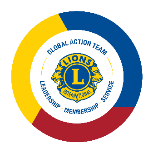 [TITEL DES BERICHTS]
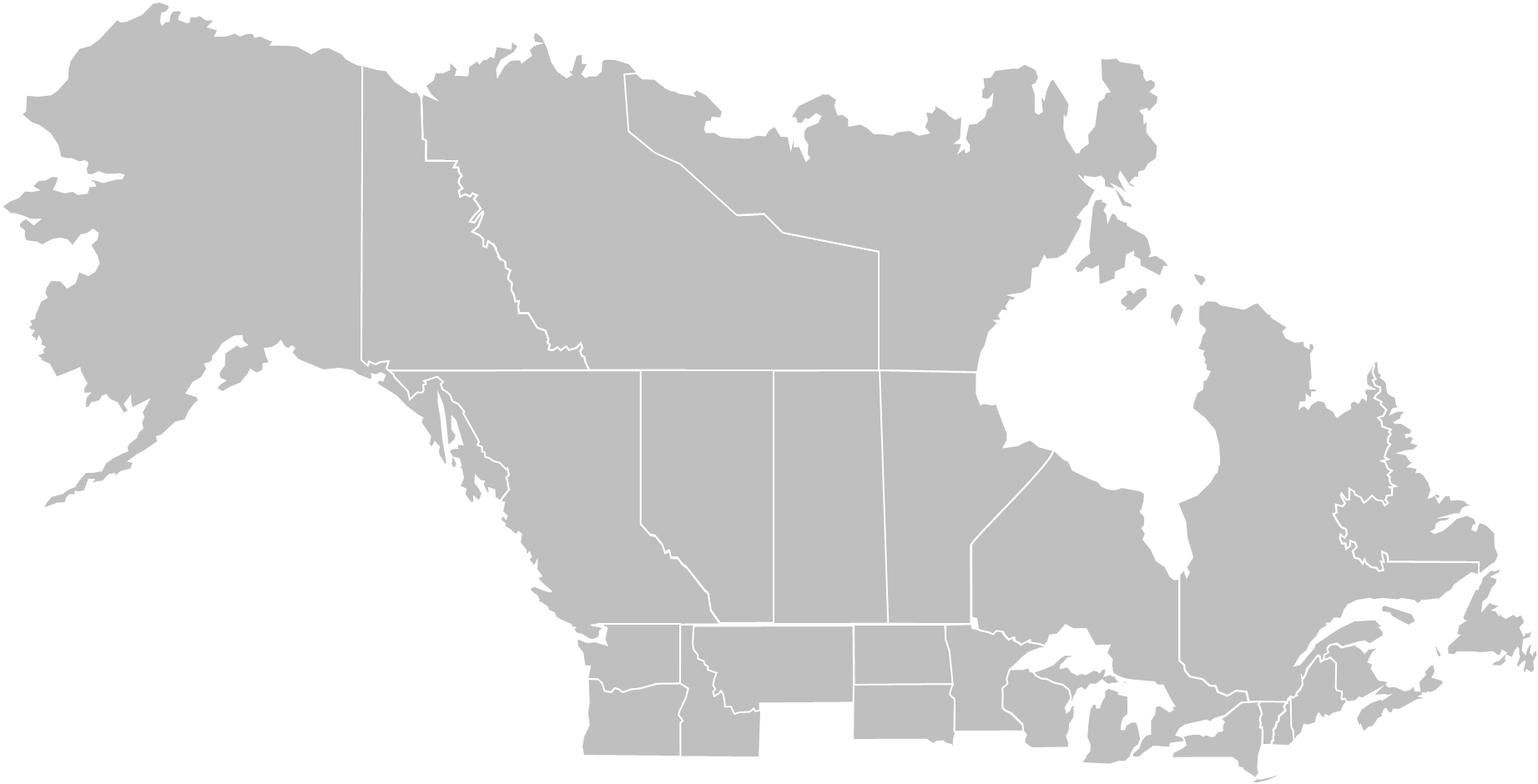 MD[X]
[NAME DES/DER VORTRAGENDEN]
[TITEL]CA [X]: [CA NAME]
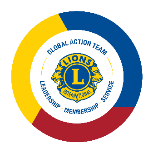 [TITEL DES BERICHTS]
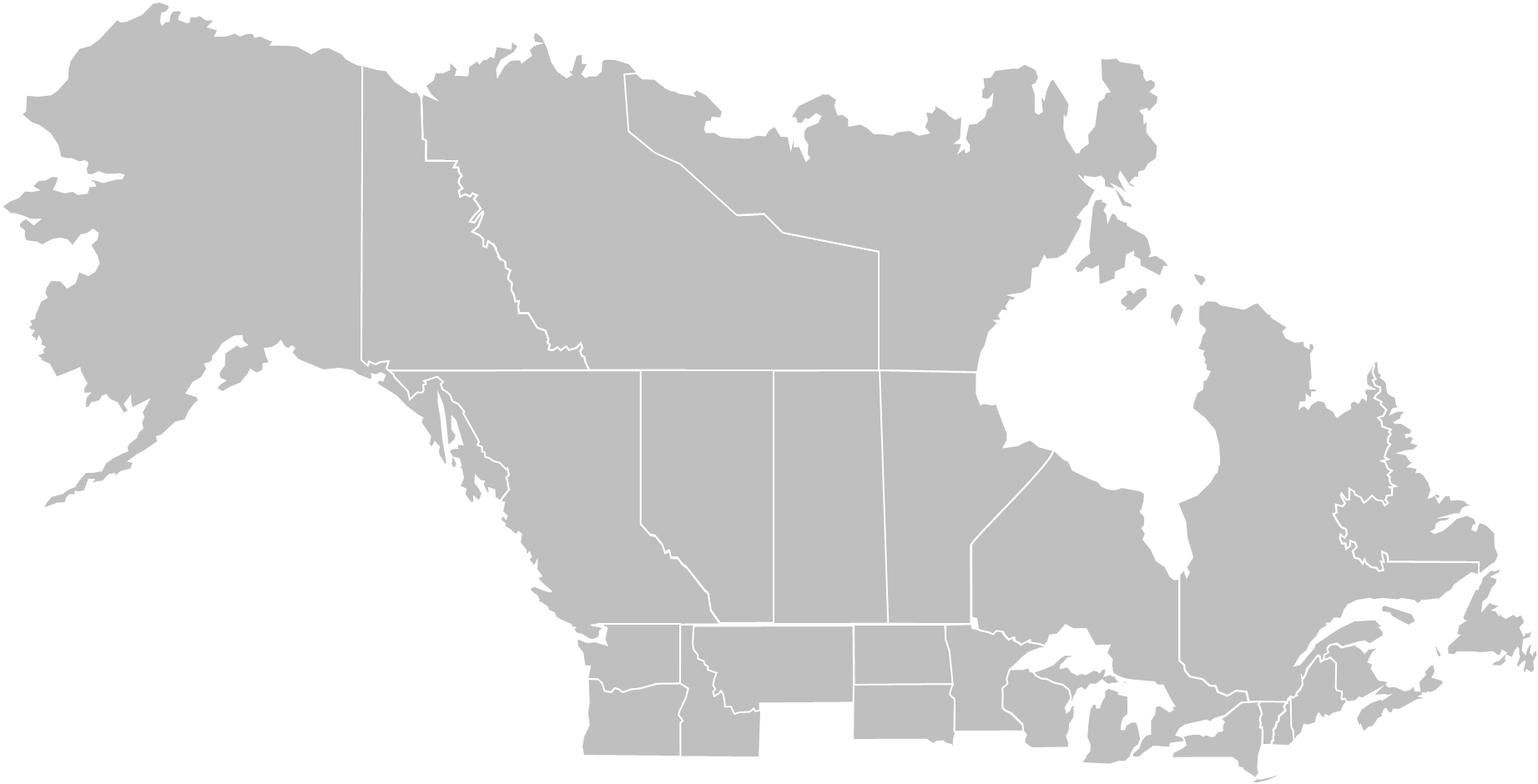 MD[X]
MD[X]
[NAME DES/DER VORTRAGENDEN]
[TITEL]CA [X]: [CA NAME]
[Speaker Notes: Anweisungen für animierte Linien:
„Insert Shape>Curve“ (Form einfügen>Kurve)
	Klicken Sie auf den Anfangspunkt der Linie sowie auf alle Punkte entlang der Linie, wo diese eine Kurve machen soll
	Wenn Sie auf den Endpunkt der Linie geklickt haben, drücken Sie auf Ihrer Tastatur die „Escape“-Taste
Öffnen Sie das Menü „Format“, um die gewünschte Form auszuwählen und wählen Sie folgende Optionen aus:
	Solid Line (Durchgehende Linie)
	Color (Farbe): Custom (175R 30G 45B) (Benutzerdefiniert, 175R 30G 45B)
	Width (Breite): 2,75 pt
	Dash Type (Strichtyp): Long Dash (Langer Strich)
	Shape Effects (Formeffekte): Shadow (Offset Bottom) (Schatten, Offset unten)
Navigieren Sie zur Registerkarte „Animations“ (Animationen), wählen Sie die Linie und klicken Sie dann auf die Animation “Wipe” (Wischen)
Öffnen Sie die Registerkarte „Animations“ (Animationen) und nehmen Sie folgende Animationseinstellungen vor:
	Timing (Anzeigedauer):
	Start (Beginnen): With Previous (mit vorherigem)
	Delay (Verzögerung): 0 Seconds (0 Sekunden)
	Duration (Dauer): 3 Seconds (Slow) (3 Sekunden, langsam)
	Effect (Effekt):
	Direction (Richtung): Nehmen Sie die auf Ihre Start- und Endpunkt-Stellen passenden Einstellungen vor
Wählen Sie die MD-Beschriftung am Endpunkt der Linie aus (die gelbe Träne/Text)
Wählen Sie auf der Registerkarte „Animations“ (Animationen) die Option „Fade“ (Verblassen)
Nehmen Sie im Bereich „Animations“ (Animationen) folgende Einstellungen vor:
	Timing (Anzeigedauer):
	Start (Beginnen): After Previous (nach vorherigem)
	Delay (Verzögerung): 0 Seconds (0 Sekunden) 
	Duration (Dauer): 1 Second (Fast) (1 Sekunde, schnell)]
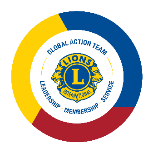 [TITEL DES BERICHTS]
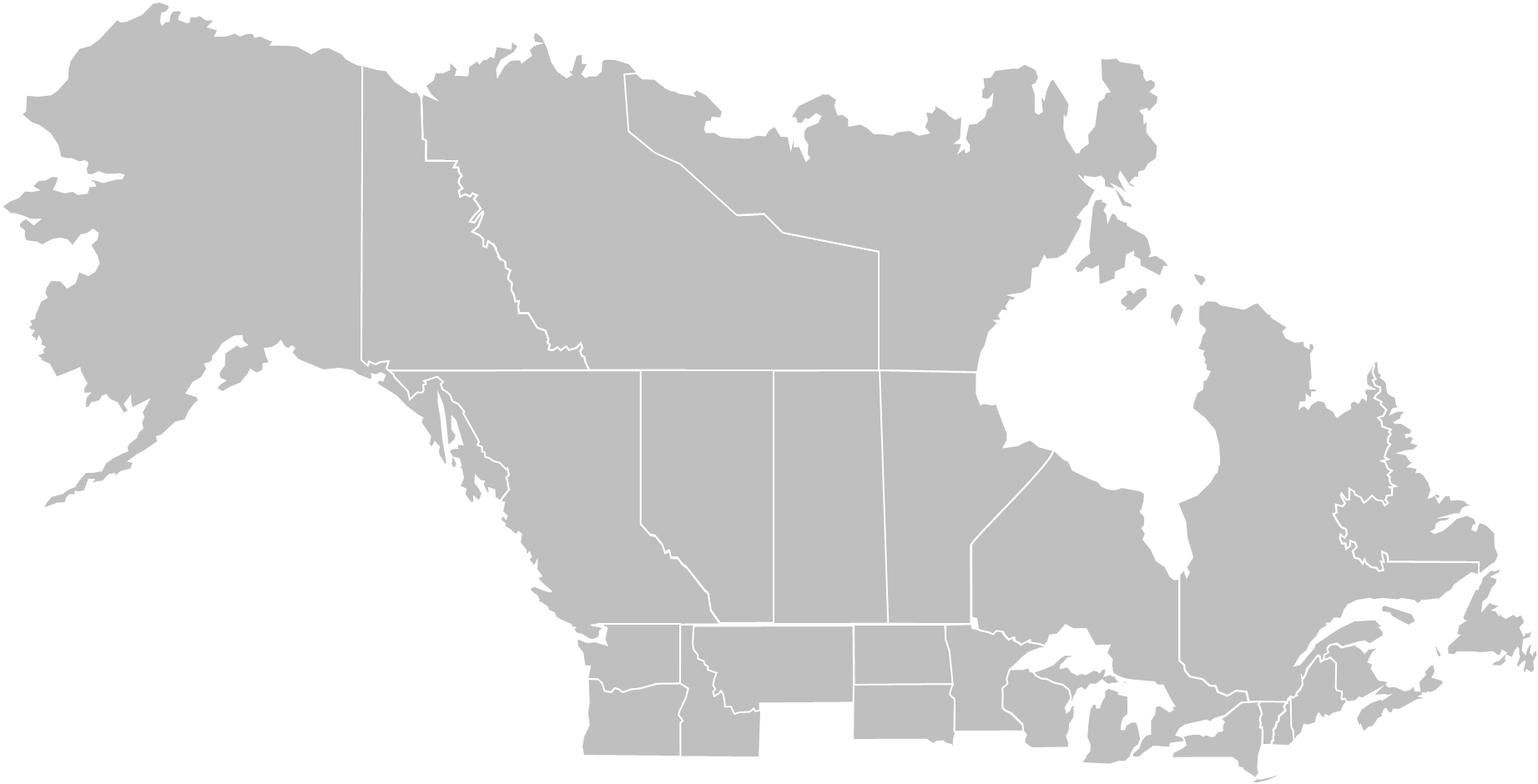 MD[X]
MD[X]
MD[X]
[NAME DES/DER VORTRAGENDEN]
[TITEL]CA [X]: [CA NAME]
[Speaker Notes: Anweisungen zur animierten Linie:
„Insert Shape>Curve“ (Form einfügen>Kurve)
	Klicken Sie auf den Anfangspunkt der Linie sowie auf alle Punkte entlang der Linie, wo diese eine Kurve machen soll
	Wenn Sie auf den Endpunkt der Linie geklickt haben, drücken Sie auf Ihrer Tastatur die „Escape“-Taste
Öffnen Sie das Menü „Format“, um die gewünschte Form auszuwählen und wählen Sie folgende Optionen aus:
	Solid Line (Durchgehende Linie)
	Color (Farbe): Custom (175R 30G 45B) (Benutzerdefiniert, 175R 30G 45B)
	Width (Breite): 2,75 pt
	Dash Type (Strichtyp): Long Dash (Langer Strich)
	Shape Effects (Formeffekte): Shadow (Offset Bottom) (Schatten, Offset unten)
Navigieren Sie zur Registerkarte „Animations“ (Animationen), wählen Sie die Linie und klicken Sie dann auf die Animation “Wipe” (Wischen)
Öffnen Sie die Registerkarte „Animations“ (Animationen) und nehmen Sie folgende Animationseinstellungen vor: 
	Timing (Anzeigedauer):
	Start (Beginnen): With Previous (mit vorherigem)
	Delay (Verzögerung): 0 Seconds (0 Sekunden)
	Duration (Dauer): 3 Seconds (Slow) (3 Sekunden, langsam)
	Effect (Effekt):
	Direction (Richtung): Nehmen Sie die auf Ihre Start- und Endpunkt-Stellen passenden Einstellungen vor
Wählen Sie die MD-Beschriftung am Endpunkt der Linie aus (die gelbe Träne/Text)
Wählen Sie auf der Registerkarte „Animations“ (Animationen) die Option „Fade“ (Verblassen)
Nehmen Sie im Bereich „Animations“ (Animationen) folgende Einstellungen vor:
	Timing (Anzeigedauer):
	Start (Beginnen): After Previous (nach vorherigem)
	Delay (Verzögerung): 0 Seconds (0 Sekunden)
	Duration (Dauer): 1 Second (Fast) (1 Sekunde, schnell)]
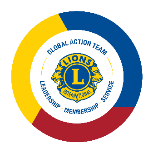 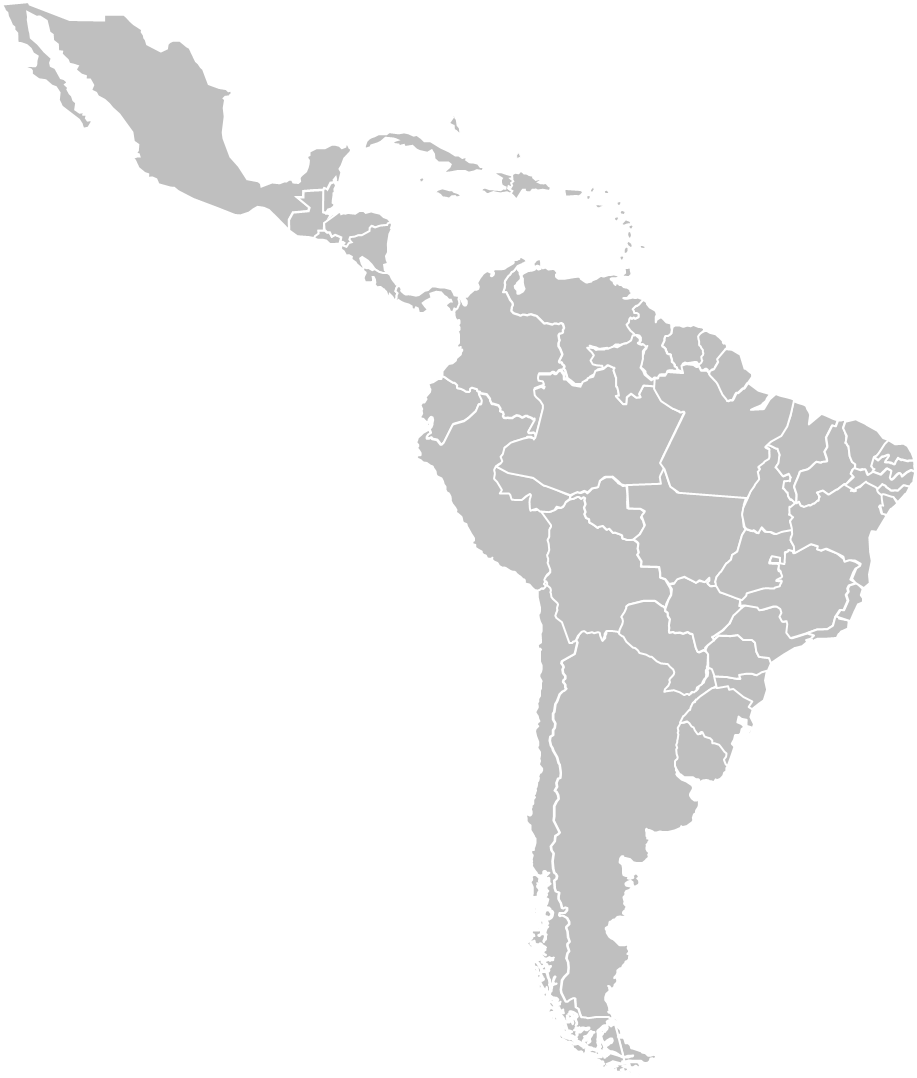 [TITEL DES BERICHTS]
MD[X]
[NAME DES/DER VORTRAGENDEN]
[TITEL]CA [X]: [CA NAME]
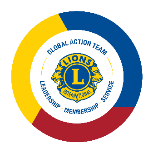 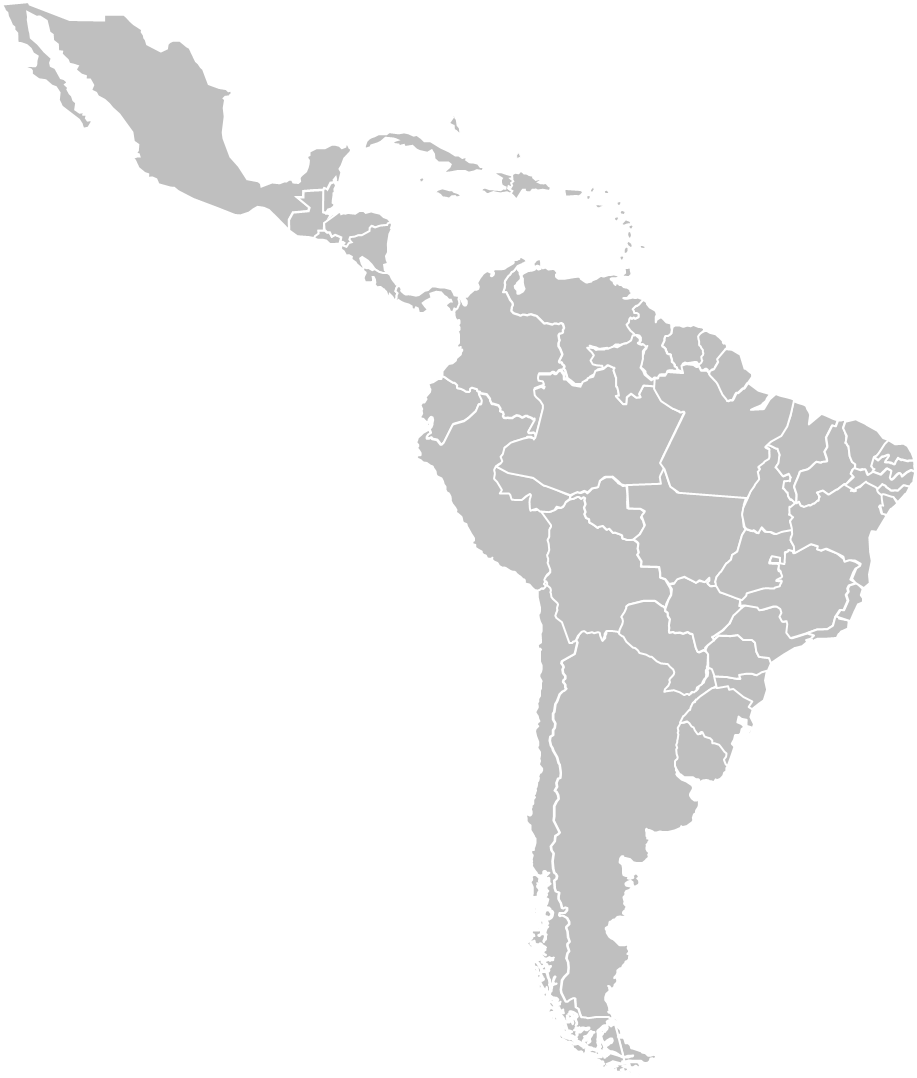 [TITEL DES BERICHTS]
MD[X]
MD[X]
[NAME DES/DER VORTRAGENDEN]
[TITEL]CA [X]: [CA NAME]
[Speaker Notes: Anweisungen für animierte Linien:
„Insert Shape>Curve“ (Form einfügen>Kurve)
	Klicken Sie auf den Anfangspunkt der Linie sowie auf alle Punkte entlang der Linie, wo diese eine Kurve machen soll
	Wenn Sie auf den Endpunkt der Linie geklickt haben, drücken Sie auf Ihrer Tastatur die „Escape“-Taste
Öffnen Sie das Menü „Format“, um die gewünschte Form auszuwählen und wählen Sie folgende Optionen aus:
	Solid Line (Durchgehende Linie)
	Color (Farbe): Custom (175R 30G 45B) (Benutzerdefiniert, 175R 30G 45B)
	Width (Breite): 2,75 pt
	Dash Type (Strichtyp): Long Dash (Langer Strich)
	Shape Effects (Formeffekte): Shadow (Offset Bottom) (Schatten, Offset unten)
Navigieren Sie zur Registerkarte „Animations“ (Animationen), wählen Sie die Linie und klicken Sie dann auf die Animation “Wipe” (Wischen)
Öffnen Sie die Registerkarte „Animations“ (Animationen) und nehmen Sie folgende Animationseinstellungen vor:
	Timing (Anzeigedauer):
	Start (Beginnen): With Previous (mit vorherigem)
	Delay (Verzögerung): 0 Seconds (0 Sekunden)
	Duration (Dauer): 3 Seconds (Slow) (3 Sekunden, langsam)
	Effect (Effekt):
	Direction (Richtung): Nehmen Sie die auf Ihre Start- und Endpunkt-Stellen passenden Einstellungen vor
Wählen Sie die MD-Beschriftung am Endpunkt der Linie aus (die gelbe Träne/Text)
Wählen Sie auf der Registerkarte „Animations“ (Animationen) die Option „Fade“ (Verblassen)
Nehmen Sie im Bereich „Animations“ (Animationen) folgende Einstellungen vor:
	Timing (Anzeigedauer):
	Start (Beginnen): After Previous (nach vorherigem)
	Delay (Verzögerung): 0 Seconds (0 Sekunden) 
	Duration (Dauer): 1 Second (Fast) (1 Sekunde, schnell)]
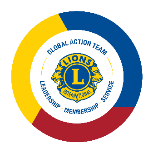 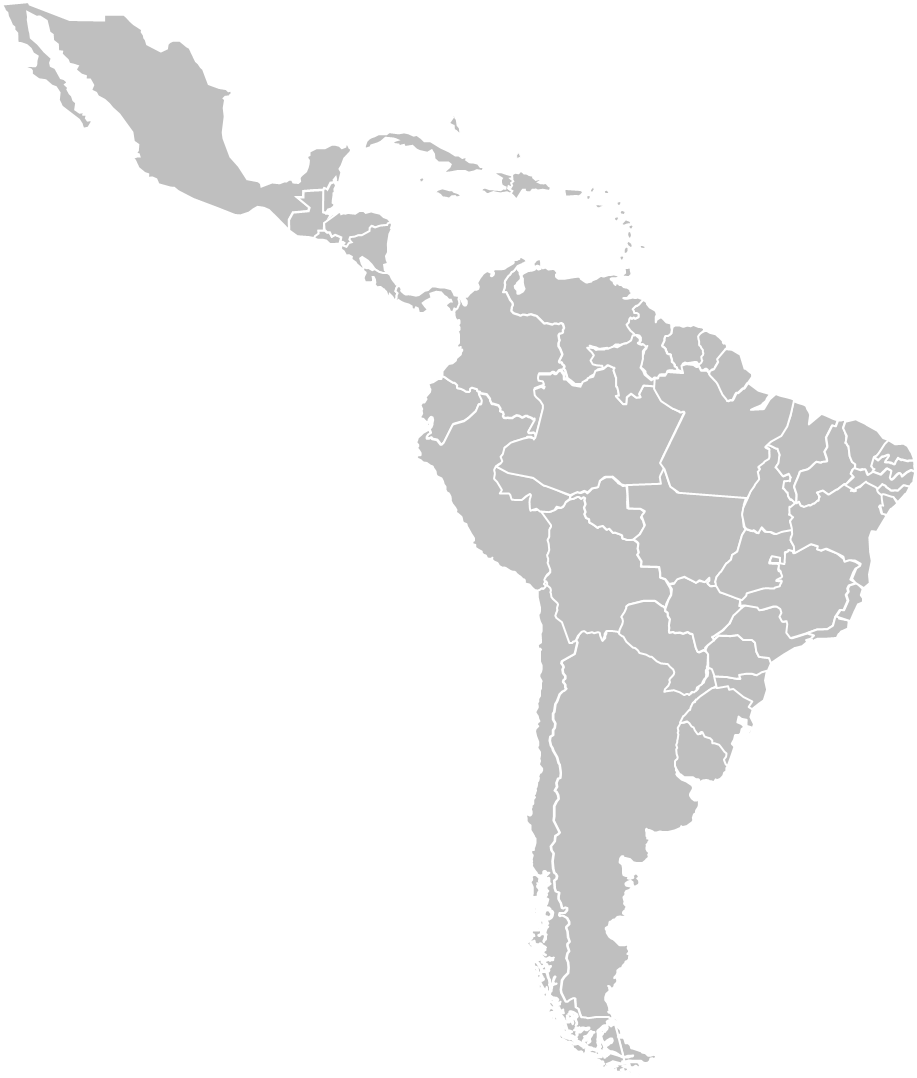 [TITEL DES BERICHTS]
MD[X]
MD[X]
MD[X]
[NAME DES/DER VORTRAGENDEN]
[TITEL]CA [X]: [CA NAME]
[Speaker Notes: Anweisungen zur animierten Linie:
„Insert Shape>Curve“ (Form einfügen>Kurve)
	Klicken Sie auf den Anfangspunkt der Linie sowie auf alle Punkte entlang der Linie, wo diese eine Kurve machen soll
	Wenn Sie auf den Endpunkt der Linie geklickt haben, drücken Sie auf Ihrer Tastatur die „Escape“-Taste
Öffnen Sie das Menü „Format“, um die gewünschte Form auszuwählen und wählen Sie folgende Optionen aus:
	Solid Line (Durchgehende Linie)
	Color (Farbe): Custom (175R 30G 45B) (Benutzerdefiniert, 175R 30G 45B)
	Width (Breite): 2,75 pt
	Dash Type (Strichtyp): Long Dash (Langer Strich)
	Shape Effects (Formeffekte): Shadow (Offset Bottom) (Schatten, Offset unten)
Navigieren Sie zur Registerkarte „Animations“ (Animationen), wählen Sie die Linie und klicken Sie dann auf die Animation “Wipe” (Wischen)
Öffnen Sie die Registerkarte „Animations“ (Animationen) und nehmen Sie folgende Animationseinstellungen vor: 
	Timing (Anzeigedauer):
	Start (Beginnen): With Previous (mit vorherigem)
	Delay (Verzögerung): 0 Seconds (0 Sekunden)
	Duration (Dauer): 3 Seconds (Slow) (3 Sekunden, langsam)
	Effect (Effekt):
	Direction (Richtung): Nehmen Sie die auf Ihre Start- und Endpunkt-Stellen passenden Einstellungen vor
Wählen Sie die MD-Beschriftung am Endpunkt der Linie aus (die gelbe Träne/Text)
Wählen Sie auf der Registerkarte „Animations“ (Animationen) die Option „Fade“ (Verblassen)
Nehmen Sie im Bereich „Animations“ (Animationen) folgende Einstellungen vor:
	Timing (Anzeigedauer):
	Start (Beginnen): After Previous (nach vorherigem)
	Delay (Verzögerung): 0 Seconds (0 Sekunden)
	Duration (Dauer): 1 Second (Fast) (1 Sekunde, schnell)]
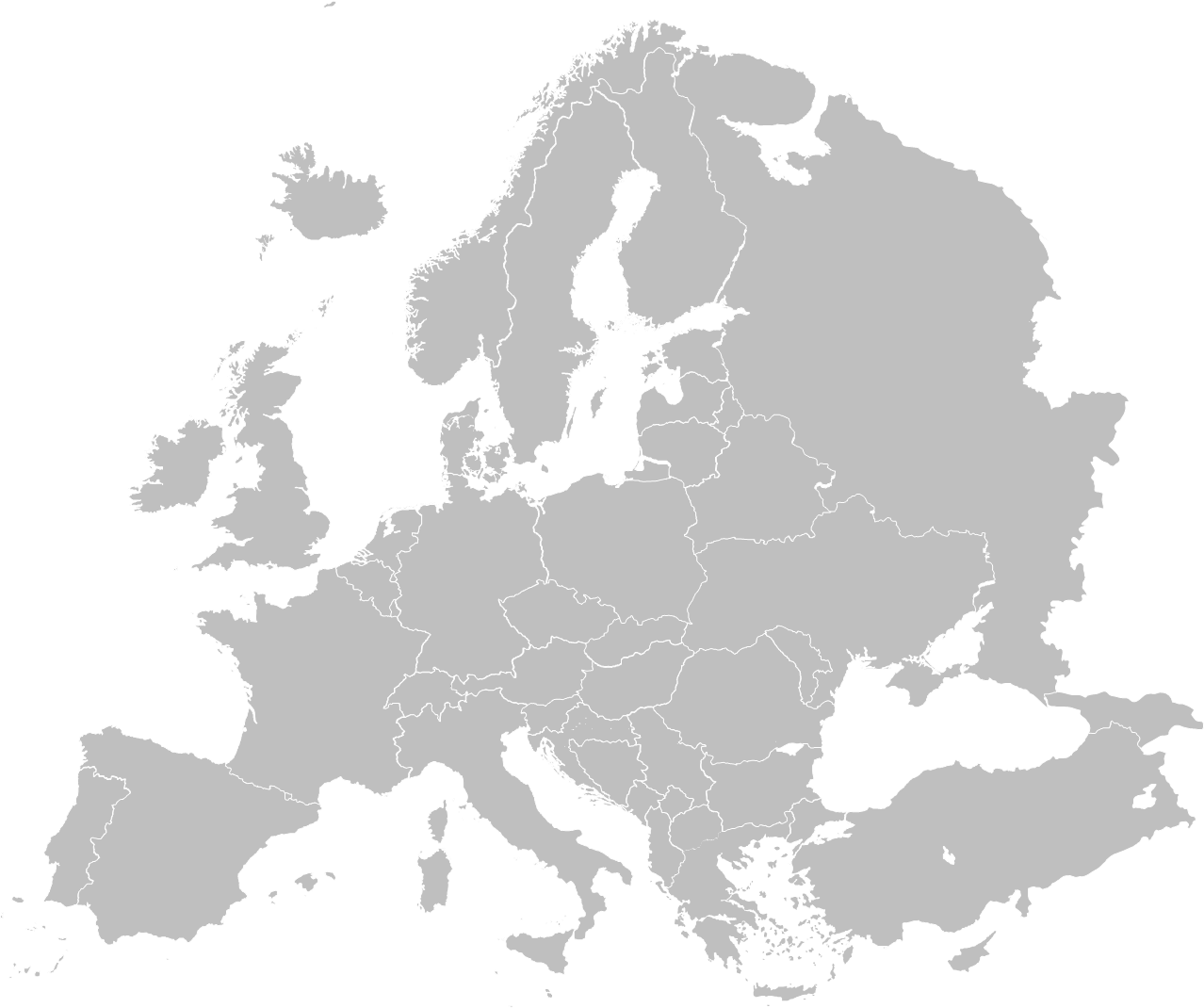 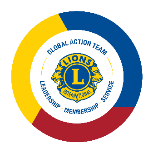 [TITEL DES BERICHTS]
MD[X]
[NAME DES/DER VORTRAGENDEN]
[TITEL]CA [X]: [CA NAME]
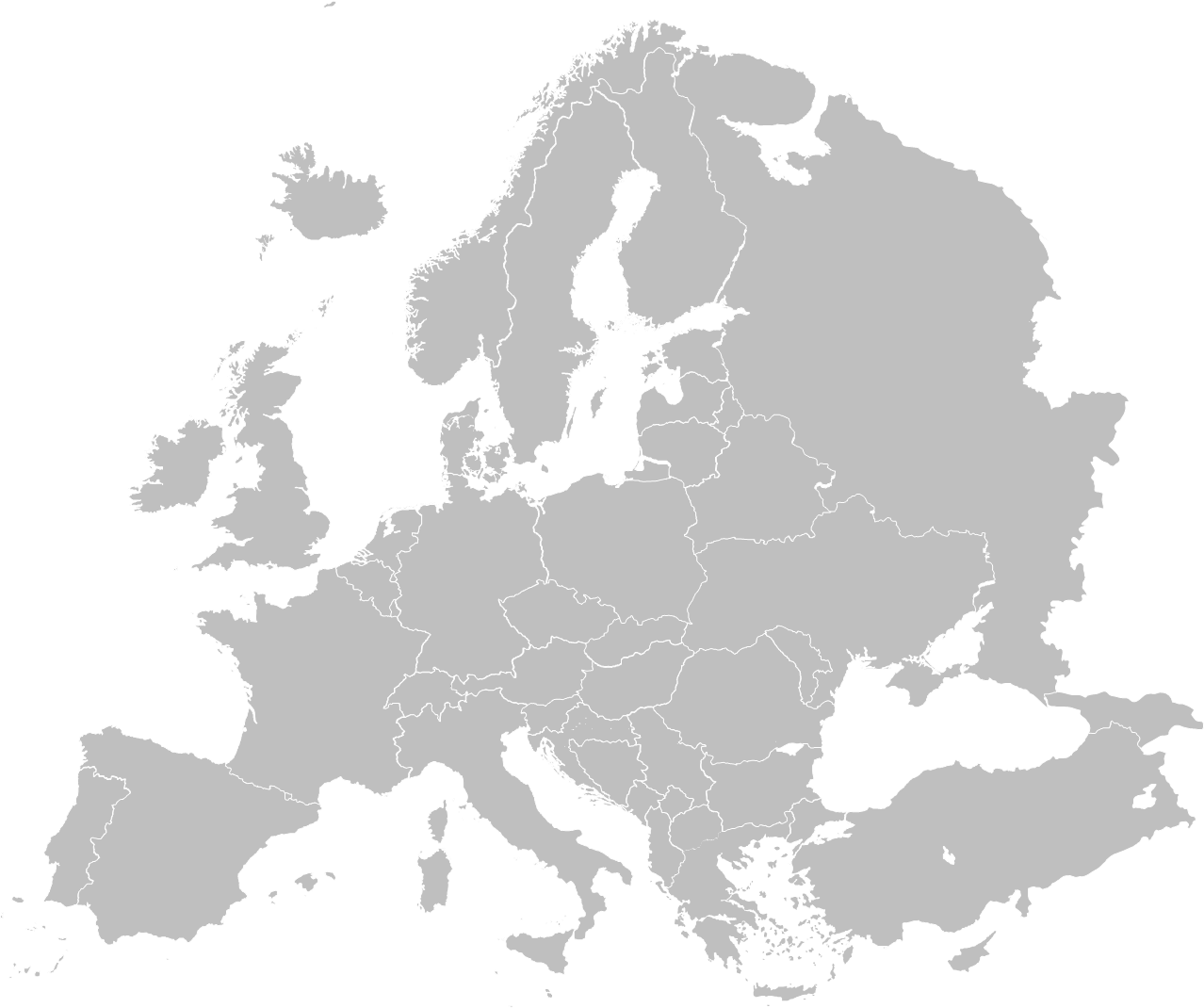 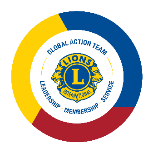 [TITEL DES BERICHTS]
MD[X]
MD[X]
[NAME DES/DER VORTRAGENDEN]
[TITEL]CA [X]: [CA NAME]
[Speaker Notes: Anweisungen für animierte Linien:
„Insert Shape>Curve“ (Form einfügen>Kurve)
	Klicken Sie auf den Anfangspunkt der Linie sowie auf alle Punkte entlang der Linie, wo diese eine Kurve machen soll
	Wenn Sie auf den Endpunkt der Linie geklickt haben, drücken Sie auf Ihrer Tastatur die „Escape“-Taste
Öffnen Sie das Menü „Format“, um die gewünschte Form auszuwählen und wählen Sie folgende Optionen aus:
	Solid Line (Durchgehende Linie)
	Color (Farbe): Custom (175R 30G 45B) (Benutzerdefiniert, 175R 30G 45B)
	Width (Breite): 2,75 pt
	Dash Type (Strichtyp): Long Dash (Langer Strich)
	Shape Effects (Formeffekte): Shadow (Offset Bottom) (Schatten, Offset unten)
Navigieren Sie zur Registerkarte „Animations“ (Animationen), wählen Sie die Linie und klicken Sie dann auf die Animation “Wipe” (Wischen)
Öffnen Sie die Registerkarte „Animations“ (Animationen) und nehmen Sie folgende Animationseinstellungen vor:
	Timing (Anzeigedauer):
	Start (Beginnen): With Previous (mit vorherigem)
	Delay (Verzögerung): 0 Seconds (0 Sekunden)
	Duration (Dauer): 3 Seconds (Slow) (3 Sekunden, langsam)
	Effect (Effekt):
	Direction (Richtung): Nehmen Sie die auf Ihre Start- und Endpunkt-Stellen passenden Einstellungen vor
Wählen Sie die MD-Beschriftung am Endpunkt der Linie aus (die gelbe Träne/Text)
Wählen Sie auf der Registerkarte „Animations“ (Animationen) die Option „Fade“ (Verblassen)
Nehmen Sie im Bereich „Animations“ (Animationen) folgende Einstellungen vor:
	Timing (Anzeigedauer):
	Start (Beginnen): After Previous (nach vorherigem)
	Delay (Verzögerung): 0 Seconds (0 Sekunden) 
	Duration (Dauer): 1 Second (Fast) (1 Sekunde, schnell)]
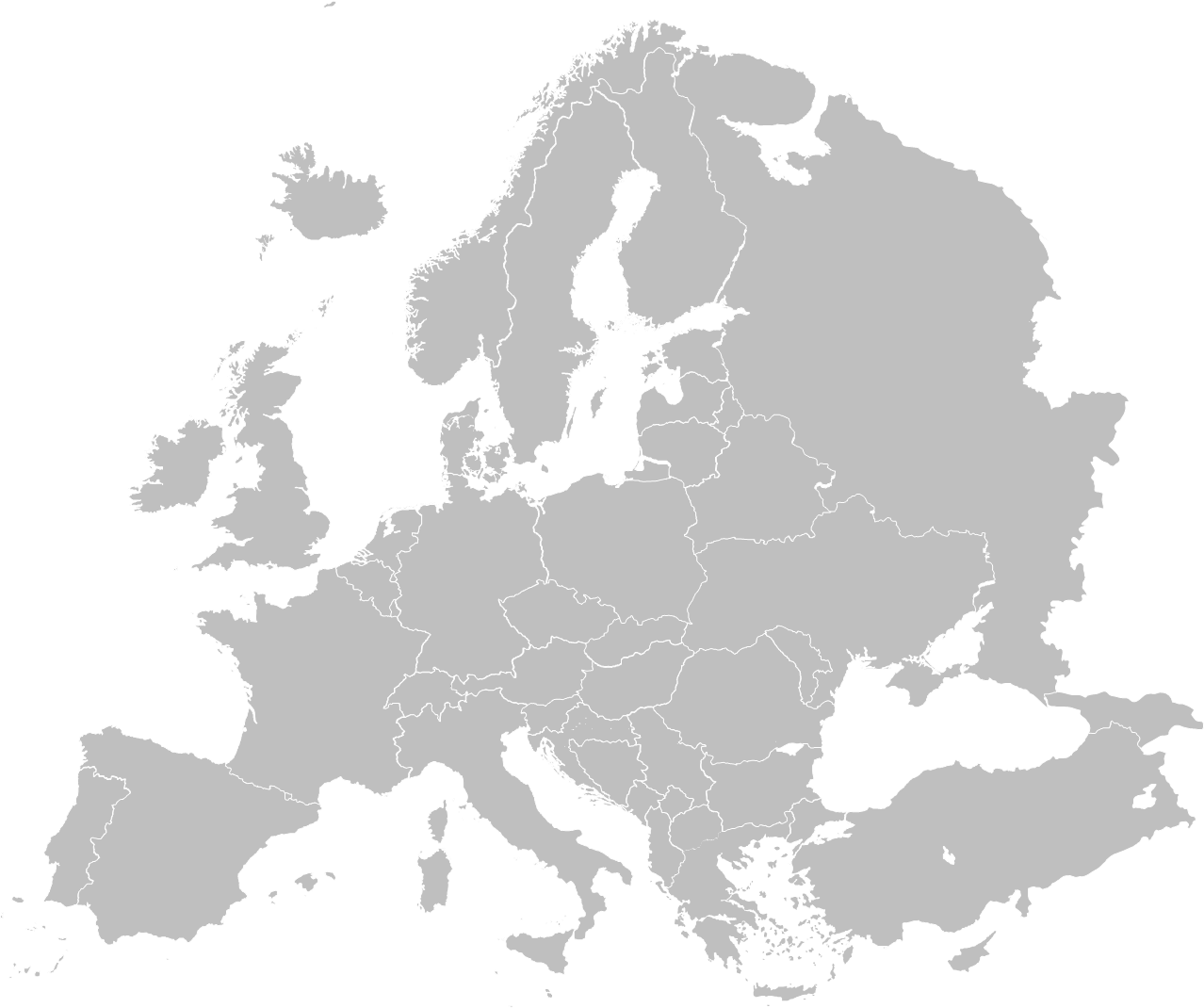 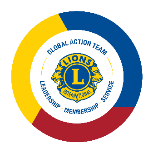 [TITEL DES BERICHTS]
MD[X]
MD[X]
MD[X]
[NAME DES/DER VORTRAGENDEN]
[TITEL]CA [X]: [CA NAME]
[Speaker Notes: Anweisungen zur animierten Linie:
„Insert Shape>Curve“ (Form einfügen>Kurve)
	Klicken Sie auf den Anfangspunkt der Linie sowie auf alle Punkte entlang der Linie, wo diese eine Kurve machen soll
	Wenn Sie auf den Endpunkt der Linie geklickt haben, drücken Sie auf Ihrer Tastatur die „Escape“-Taste
Öffnen Sie das Menü „Format“, um die gewünschte Form auszuwählen und wählen Sie folgende Optionen aus:
	Solid Line (Durchgehende Linie)
	Color (Farbe): Custom (175R 30G 45B) (Benutzerdefiniert, 175R 30G 45B)
	Width (Breite): 2,75 pt
	Dash Type (Strichtyp): Long Dash (Langer Strich)
	Shape Effects (Formeffekte): Shadow (Offset Bottom) (Schatten, Offset unten)
Navigieren Sie zur Registerkarte „Animations“ (Animationen), wählen Sie die Linie und klicken Sie dann auf die Animation “Wipe” (Wischen)
Öffnen Sie die Registerkarte „Animations“ (Animationen) und nehmen Sie folgende Animationseinstellungen vor: 
	Timing (Anzeigedauer):
	Start (Beginnen): With Previous (mit vorherigem)
	Delay (Verzögerung): 0 Seconds (0 Sekunden)
	Duration (Dauer): 3 Seconds (Slow) (3 Sekunden, langsam)
	Effect (Effekt):
	Direction (Richtung): Nehmen Sie die auf Ihre Start- und Endpunkt-Stellen passenden Einstellungen vor
Wählen Sie die MD-Beschriftung am Endpunkt der Linie aus (die gelbe Träne/Text)
Wählen Sie auf der Registerkarte „Animations“ (Animationen) die Option „Fade“ (Verblassen)
Nehmen Sie im Bereich „Animations“ (Animationen) folgende Einstellungen vor:
	Timing (Anzeigedauer):
	Start (Beginnen): After Previous (nach vorherigem)
	Delay (Verzögerung): 0 Seconds (0 Sekunden)
	Duration (Dauer): 1 Second (Fast) (1 Sekunde, schnell)]
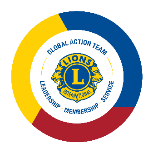 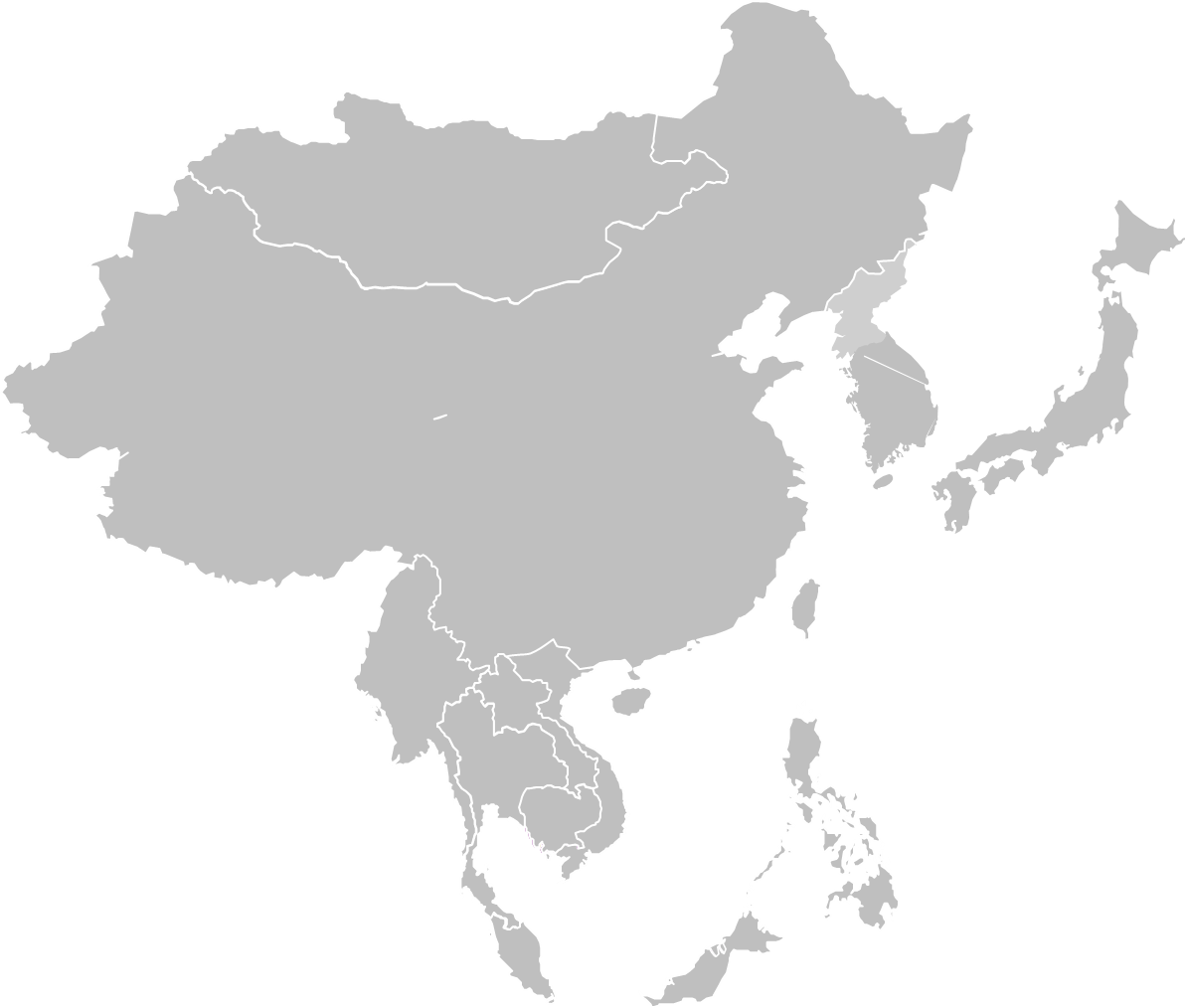 [TITEL DES BERICHTS]
MD[X]
[NAME DES/DER VORTRAGENDEN]
[TITEL]CA [X]: [CA NAME]
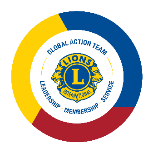 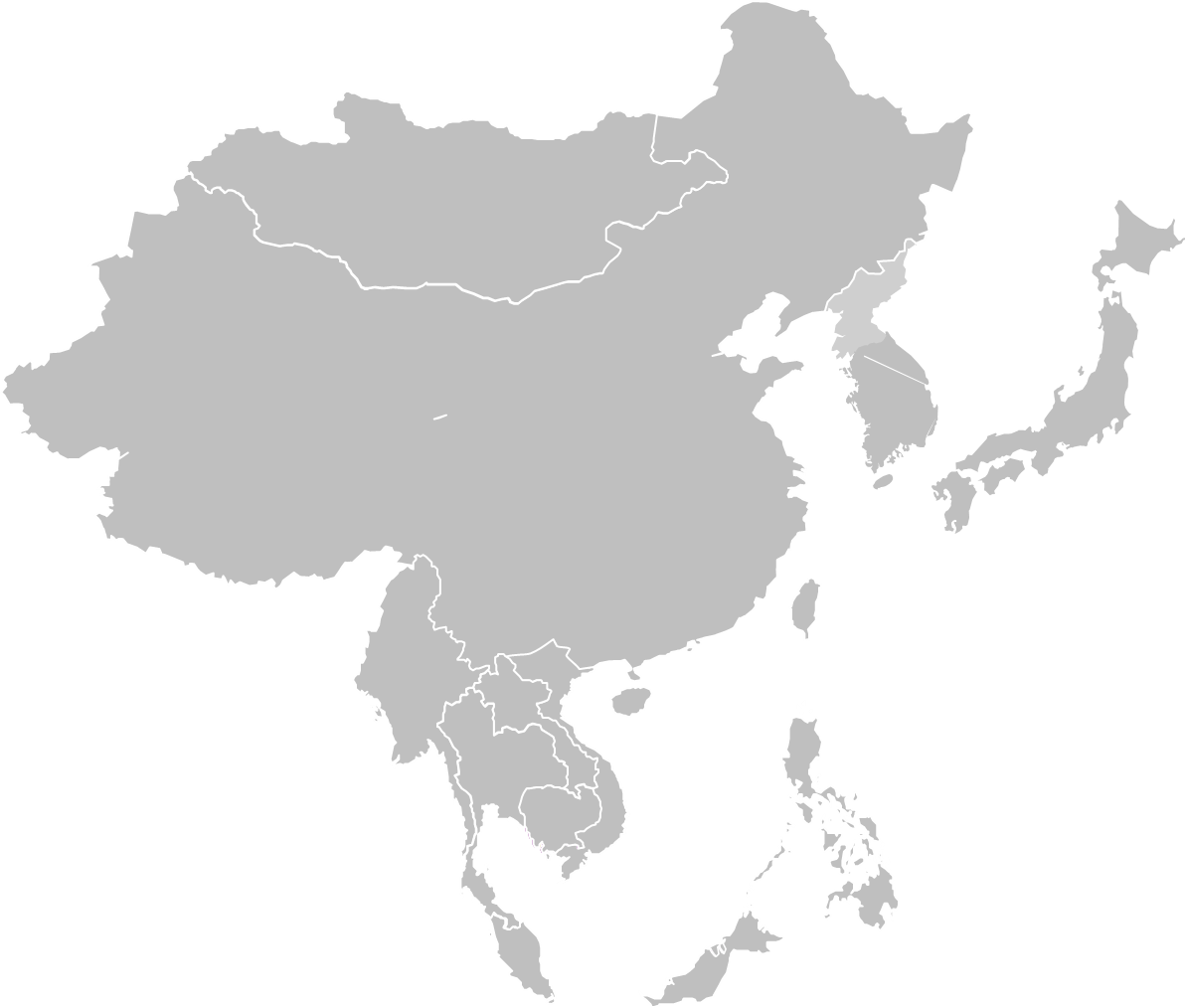 [TITEL DES BERICHTS]
MD[X]
MD[X]
[NAME DES/DER VORTRAGENDEN]
[TITEL]CA [X]: [CA NAME]
[Speaker Notes: Anweisungen für animierte Linien:
„Insert Shape>Curve“ (Form einfügen>Kurve)
	Klicken Sie auf den Anfangspunkt der Linie sowie auf alle Punkte entlang der Linie, wo diese eine Kurve machen soll
	Wenn Sie auf den Endpunkt der Linie geklickt haben, drücken Sie auf Ihrer Tastatur die „Escape“-Taste
Öffnen Sie das Menü „Format“, um die gewünschte Form auszuwählen und wählen Sie folgende Optionen aus:
	Solid Line (Durchgehende Linie)
	Color (Farbe): Custom (175R 30G 45B) (Benutzerdefiniert, 175R 30G 45B)
	Width (Breite): 2,75 pt
	Dash Type (Strichtyp): Long Dash (Langer Strich)
	Shape Effects (Formeffekte): Shadow (Offset Bottom) (Schatten, Offset unten)
Navigieren Sie zur Registerkarte „Animations“ (Animationen), wählen Sie die Linie und klicken Sie dann auf die Animation “Wipe” (Wischen)
Öffnen Sie die Registerkarte „Animations“ (Animationen) und nehmen Sie folgende Animationseinstellungen vor:
	Timing (Anzeigedauer):
	Start (Beginnen): With Previous (mit vorherigem)
	Delay (Verzögerung): 0 Seconds (0 Sekunden)
	Duration (Dauer): 3 Seconds (Slow) (3 Sekunden, langsam)
	Effect (Effekt):
	Direction (Richtung): Nehmen Sie die auf Ihre Start- und Endpunkt-Stellen passenden Einstellungen vor
Wählen Sie die MD-Beschriftung am Endpunkt der Linie aus (die gelbe Träne/Text)
Wählen Sie auf der Registerkarte „Animations“ (Animationen) die Option „Fade“ (Verblassen)
Nehmen Sie im Bereich „Animations“ (Animationen) folgende Einstellungen vor:
	Timing (Anzeigedauer):
	Start (Beginnen): After Previous (nach vorherigem)
	Delay (Verzögerung): 0 Seconds (0 Sekunden) 
	Duration (Dauer): 1 Second (Fast) (1 Sekunde, schnell)]
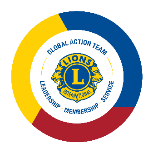 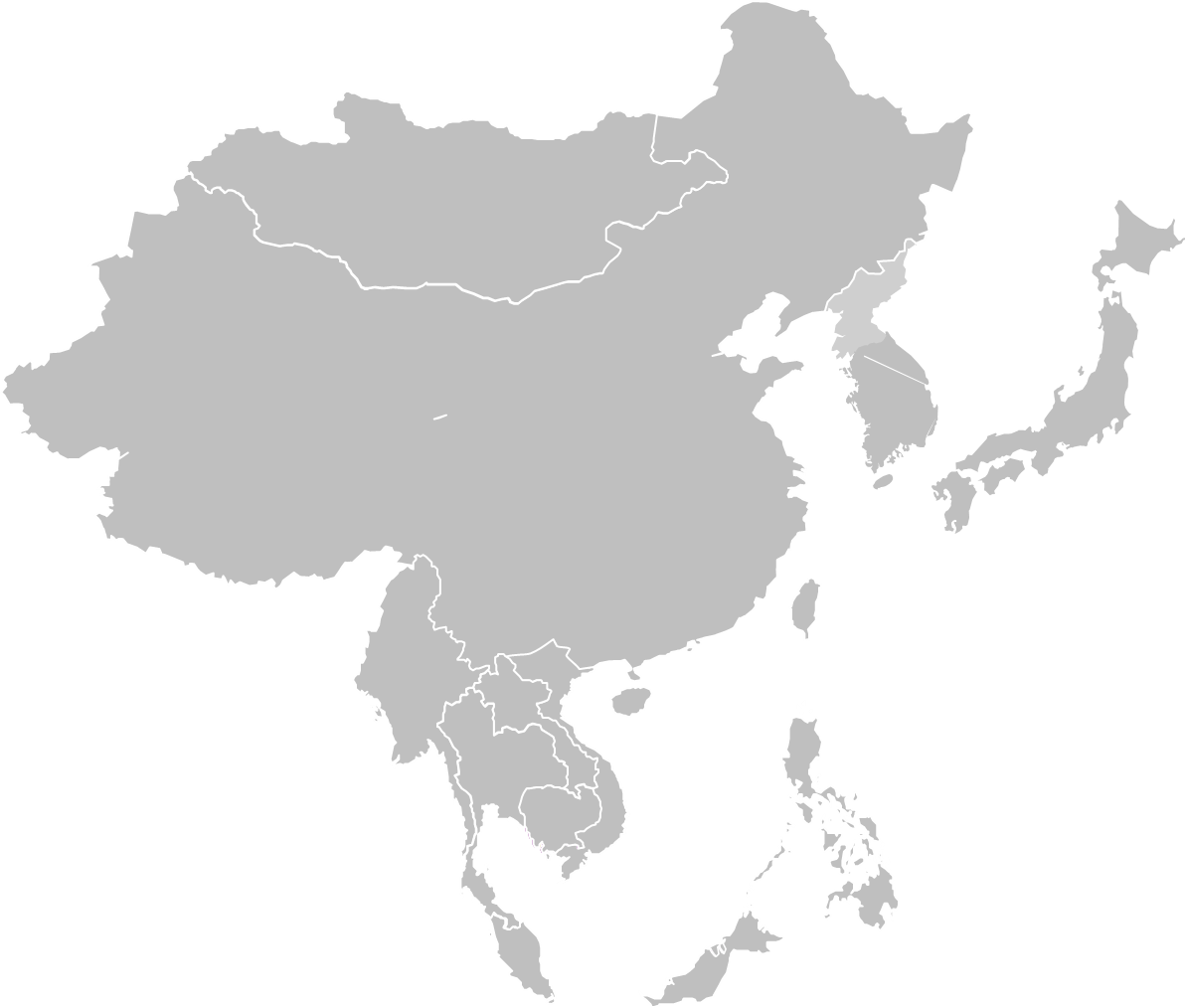 [TITEL DES BERICHTS]
MD[X]
MD[X]
MD[X]
[NAME DES/DER VORTRAGENDEN]
[TITEL]CA [X]: [CA NAME]
[Speaker Notes: Anweisungen zur animierten Linie:
„Insert Shape>Curve“ (Form einfügen>Kurve)
	Klicken Sie auf den Anfangspunkt der Linie sowie auf alle Punkte entlang der Linie, wo diese eine Kurve machen soll
	Wenn Sie auf den Endpunkt der Linie geklickt haben, drücken Sie auf Ihrer Tastatur die „Escape“-Taste
Öffnen Sie das Menü „Format“, um die gewünschte Form auszuwählen und wählen Sie folgende Optionen aus:
	Solid Line (Durchgehende Linie)
	Color (Farbe): Custom (175R 30G 45B) (Benutzerdefiniert, 175R 30G 45B)
	Width (Breite): 2,75 pt
	Dash Type (Strichtyp): Long Dash (Langer Strich)
	Shape Effects (Formeffekte): Shadow (Offset Bottom) (Schatten, Offset unten)
Navigieren Sie zur Registerkarte „Animations“ (Animationen), wählen Sie die Linie und klicken Sie dann auf die Animation “Wipe” (Wischen)
Öffnen Sie die Registerkarte „Animations“ (Animationen) und nehmen Sie folgende Animationseinstellungen vor: 
	Timing (Anzeigedauer):
	Start (Beginnen): With Previous (mit vorherigem)
	Delay (Verzögerung): 0 Seconds (0 Sekunden)
	Duration (Dauer): 3 Seconds (Slow) (3 Sekunden, langsam)
	Effect (Effekt):
	Direction (Richtung): Nehmen Sie die auf Ihre Start- und Endpunkt-Stellen passenden Einstellungen vor
Wählen Sie die MD-Beschriftung am Endpunkt der Linie aus (die gelbe Träne/Text)
Wählen Sie auf der Registerkarte „Animations“ (Animationen) die Option „Fade“ (Verblassen)
Nehmen Sie im Bereich „Animations“ (Animationen) folgende Einstellungen vor:
	Timing (Anzeigedauer):
	Start (Beginnen): After Previous (nach vorherigem)
	Delay (Verzögerung): 0 Seconds (0 Sekunden)
	Duration (Dauer): 1 Second (Fast) (1 Sekunde, schnell)]
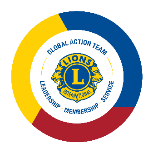 [TITEL DES BERICHTS]
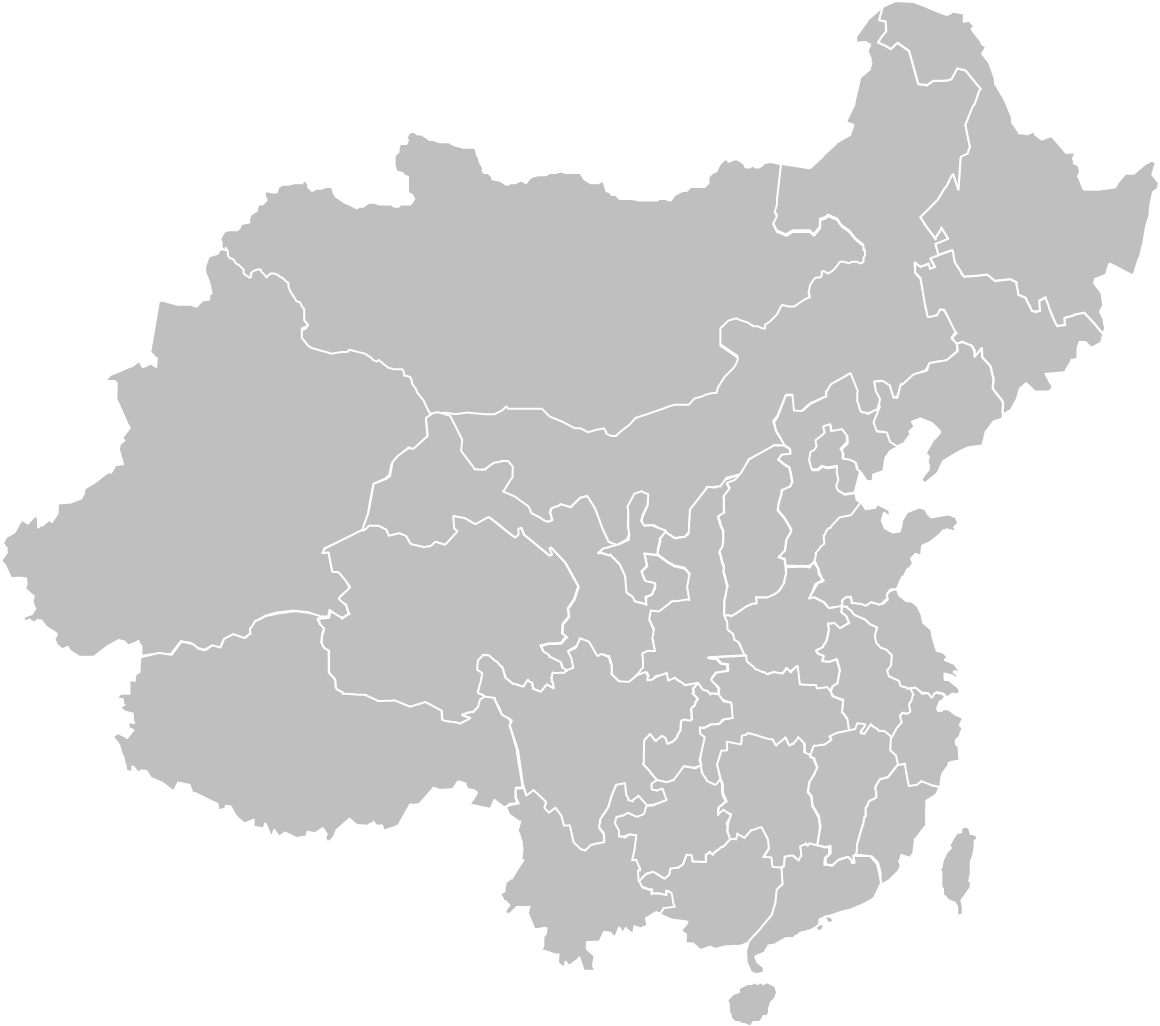 MD[X]
[NAME DES/DER VORTRAGENDEN]
[TITEL]CA [X]: [CA NAME]
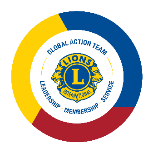 [TITEL DES BERICHTS]
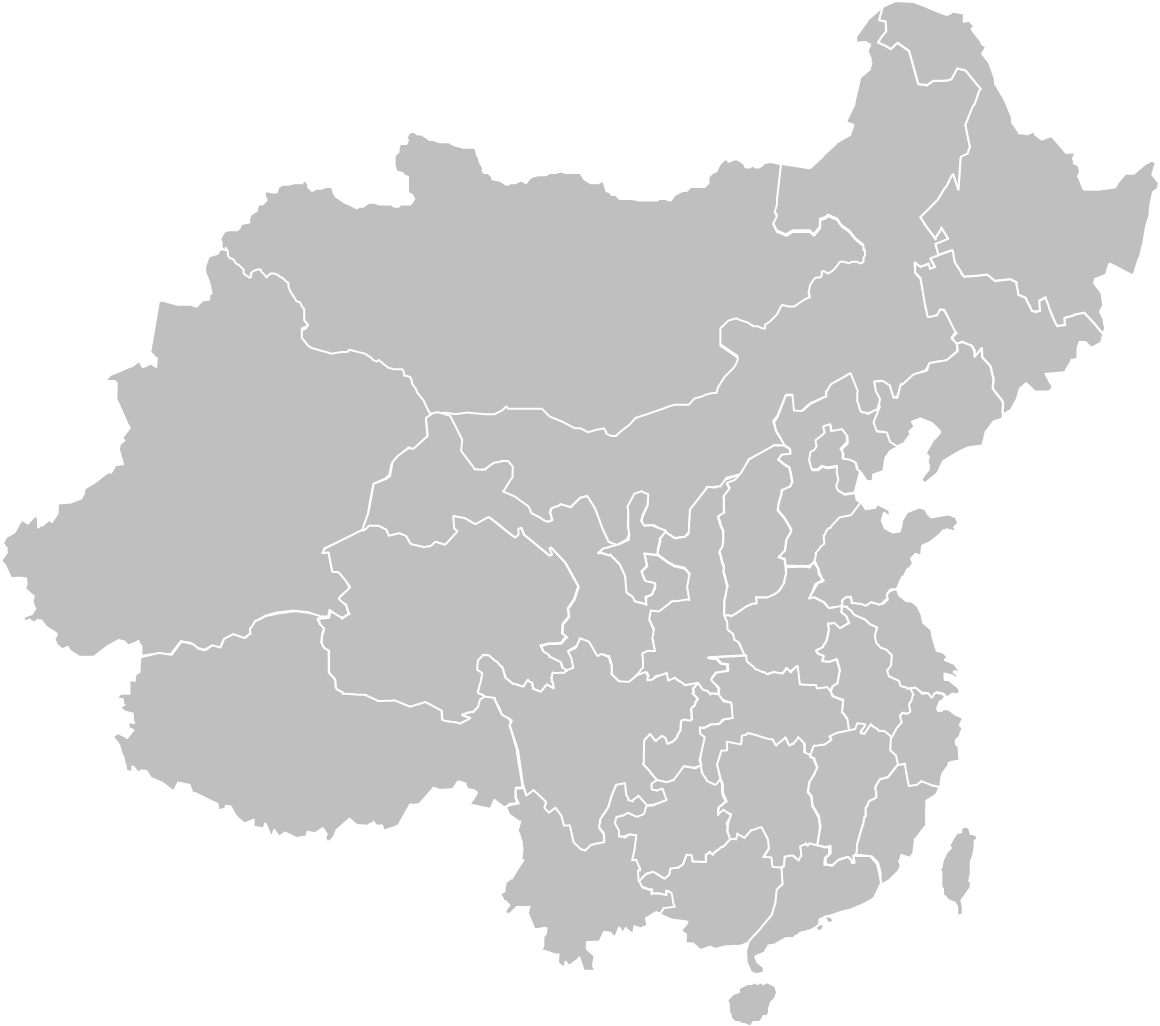 MD[X]
MD[X]
[NAME DES/DER VORTRAGENDEN]
[TITEL]CA [X]: [CA NAME]
[Speaker Notes: Anweisungen für animierte Linien:
„Insert Shape>Curve“ (Form einfügen>Kurve)
	Klicken Sie auf den Anfangspunkt der Linie sowie auf alle Punkte entlang der Linie, wo diese eine Kurve machen soll
	Wenn Sie auf den Endpunkt der Linie geklickt haben, drücken Sie auf Ihrer Tastatur die „Escape“-Taste
Öffnen Sie das Menü „Format“, um die gewünschte Form auszuwählen und wählen Sie folgende Optionen aus:
	Solid Line (Durchgehende Linie)
	Color (Farbe): Custom (175R 30G 45B) (Benutzerdefiniert, 175R 30G 45B)
	Width (Breite): 2,75 pt
	Dash Type (Strichtyp): Long Dash (Langer Strich)
	Shape Effects (Formeffekte): Shadow (Offset Bottom) (Schatten, Offset unten)
Navigieren Sie zur Registerkarte „Animations“ (Animationen), wählen Sie die Linie und klicken Sie dann auf die Animation “Wipe” (Wischen)
Öffnen Sie die Registerkarte „Animations“ (Animationen) und nehmen Sie folgende Animationseinstellungen vor:
	Timing (Anzeigedauer):
	Start (Beginnen): With Previous (mit vorherigem)
	Delay (Verzögerung): 0 Seconds (0 Sekunden)
	Duration (Dauer): 3 Seconds (Slow) (3 Sekunden, langsam)
	Effect (Effekt):
	Direction (Richtung): Nehmen Sie die auf Ihre Start- und Endpunkt-Stellen passenden Einstellungen vor
Wählen Sie die MD-Beschriftung am Endpunkt der Linie aus (die gelbe Träne/Text)
Wählen Sie auf der Registerkarte „Animations“ (Animationen) die Option „Fade“ (Verblassen)
Nehmen Sie im Bereich „Animations“ (Animationen) folgende Einstellungen vor:
	Timing (Anzeigedauer):
	Start (Beginnen): After Previous (nach vorherigem)
	Delay (Verzögerung): 0 Seconds (0 Sekunden) 
	Duration (Dauer): 1 Second (Fast) (1 Sekunde, schnell)]
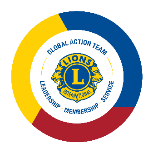 [TITEL DES BERICHTS]
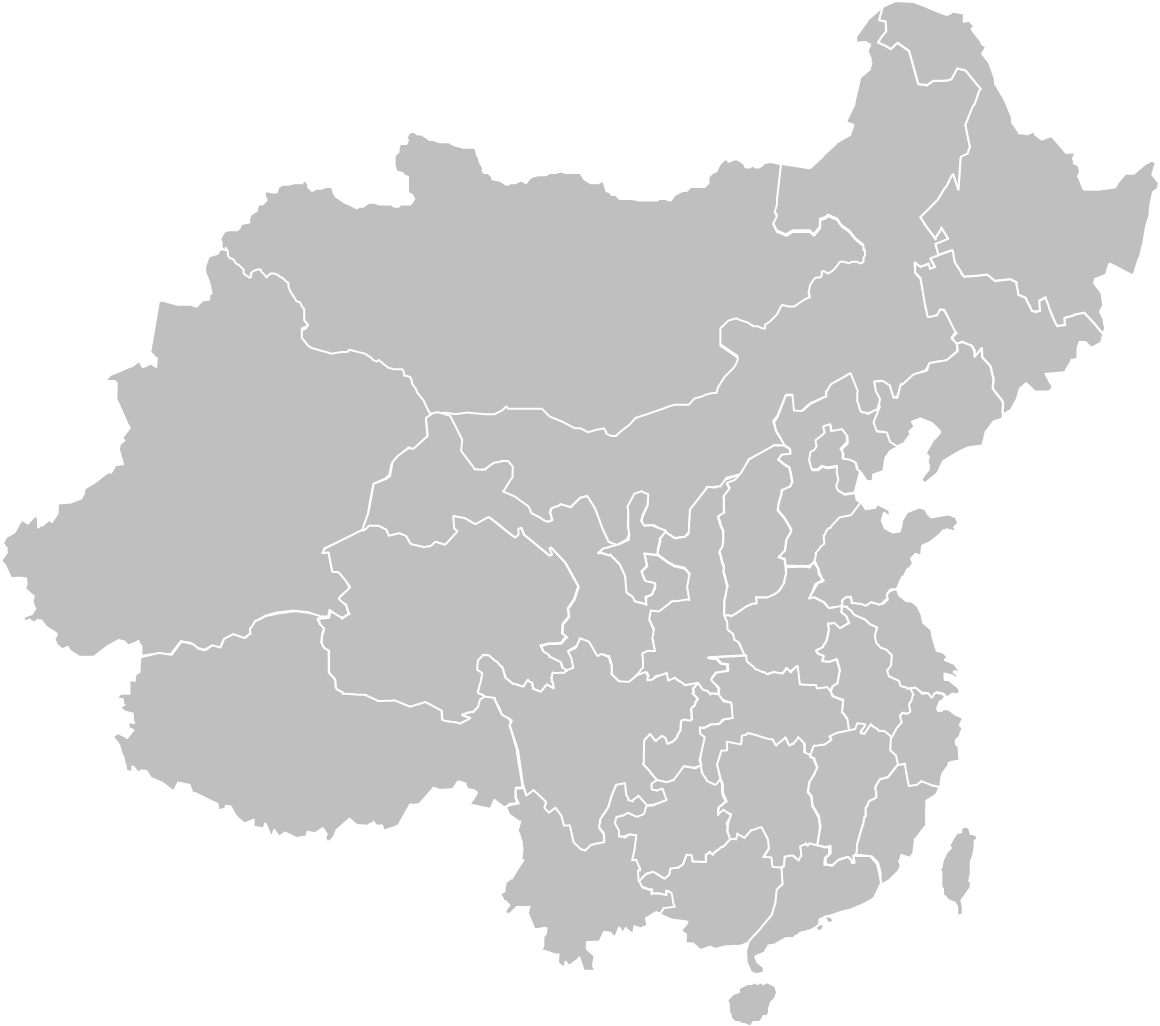 MD[X]
MD[X]
MD[X]
[NAME DES/DER VORTRAGENDEN]
[TITEL]CA [X]: [CA NAME]
[Speaker Notes: Anweisungen zur animierten Linie:
„Insert Shape>Curve“ (Form einfügen>Kurve)
	Klicken Sie auf den Anfangspunkt der Linie sowie auf alle Punkte entlang der Linie, wo diese eine Kurve machen soll
	Wenn Sie auf den Endpunkt der Linie geklickt haben, drücken Sie auf Ihrer Tastatur die „Escape“-Taste
Öffnen Sie das Menü „Format“, um die gewünschte Form auszuwählen und wählen Sie folgende Optionen aus:
	Solid Line (Durchgehende Linie)
	Color (Farbe): Custom (175R 30G 45B) (Benutzerdefiniert, 175R 30G 45B)
	Width (Breite): 2,75 pt
	Dash Type (Strichtyp): Long Dash (Langer Strich)
	Shape Effects (Formeffekte): Shadow (Offset Bottom) (Schatten, Offset unten)
Navigieren Sie zur Registerkarte „Animations“ (Animationen), wählen Sie die Linie und klicken Sie dann auf die Animation “Wipe” (Wischen)
Öffnen Sie die Registerkarte „Animations“ (Animationen) und nehmen Sie folgende Animationseinstellungen vor: 
	Timing (Anzeigedauer):
	Start (Beginnen): With Previous (mit vorherigem)
	Delay (Verzögerung): 0 Seconds (0 Sekunden)
	Duration (Dauer): 3 Seconds (Slow) (3 Sekunden, langsam)
	Effect (Effekt):
	Direction (Richtung): Nehmen Sie die auf Ihre Start- und Endpunkt-Stellen passenden Einstellungen vor
Wählen Sie die MD-Beschriftung am Endpunkt der Linie aus (die gelbe Träne/Text)
Wählen Sie auf der Registerkarte „Animations“ (Animationen) die Option „Fade“ (Verblassen)
Nehmen Sie im Bereich „Animations“ (Animationen) folgende Einstellungen vor:
	Timing (Anzeigedauer):
	Start (Beginnen): After Previous (nach vorherigem)
	Delay (Verzögerung): 0 Seconds (0 Sekunden)
	Duration (Dauer): 1 Second (Fast) (1 Sekunde, schnell)]
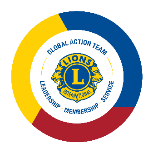 [TITEL DES BERICHTS]
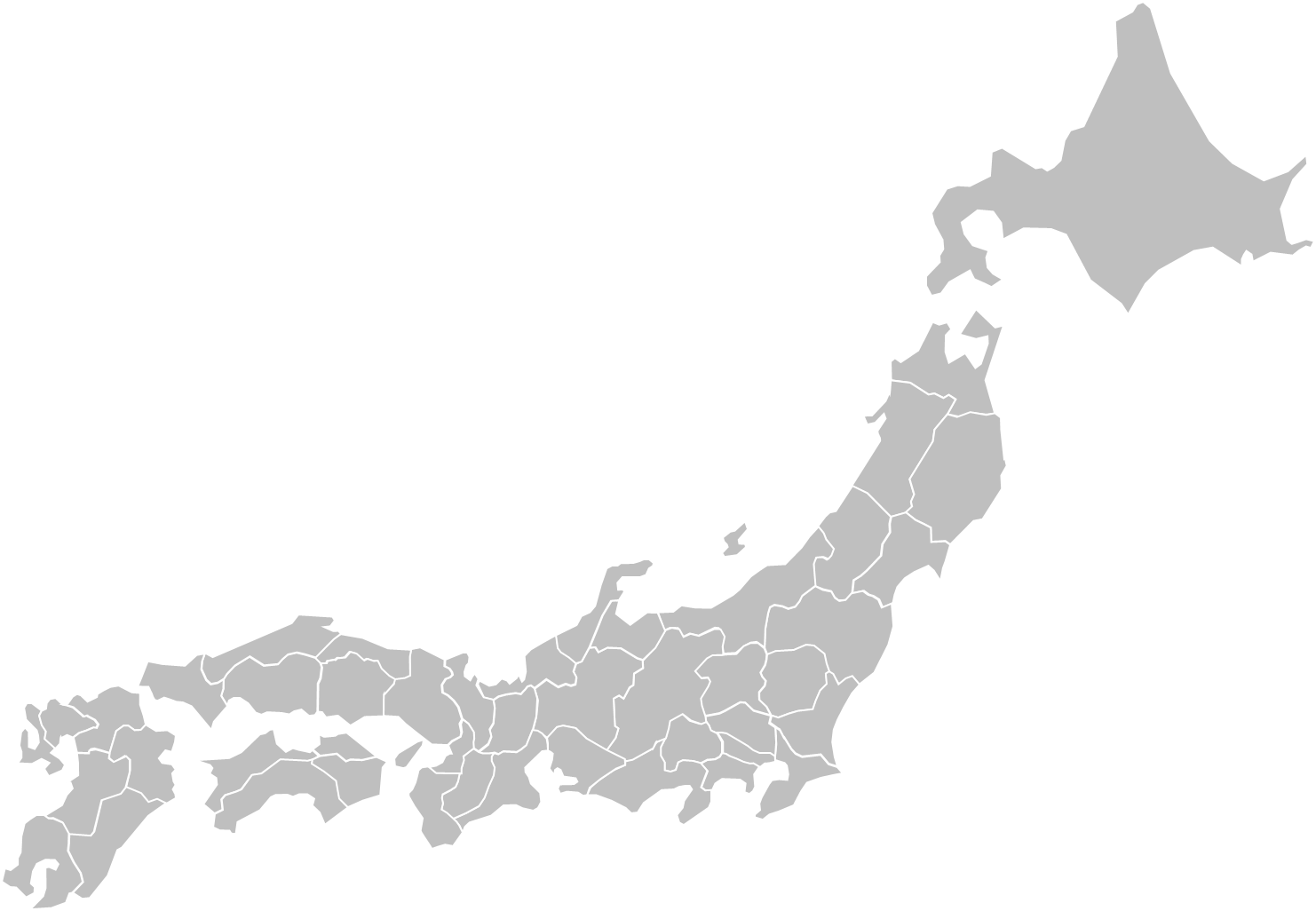 MD[X]
[NAME DES/DER VORTRAGENDEN]
[TITEL]CA [X]: [CA NAME]
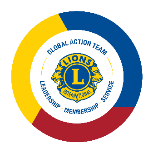 [TITEL DES BERICHTS]
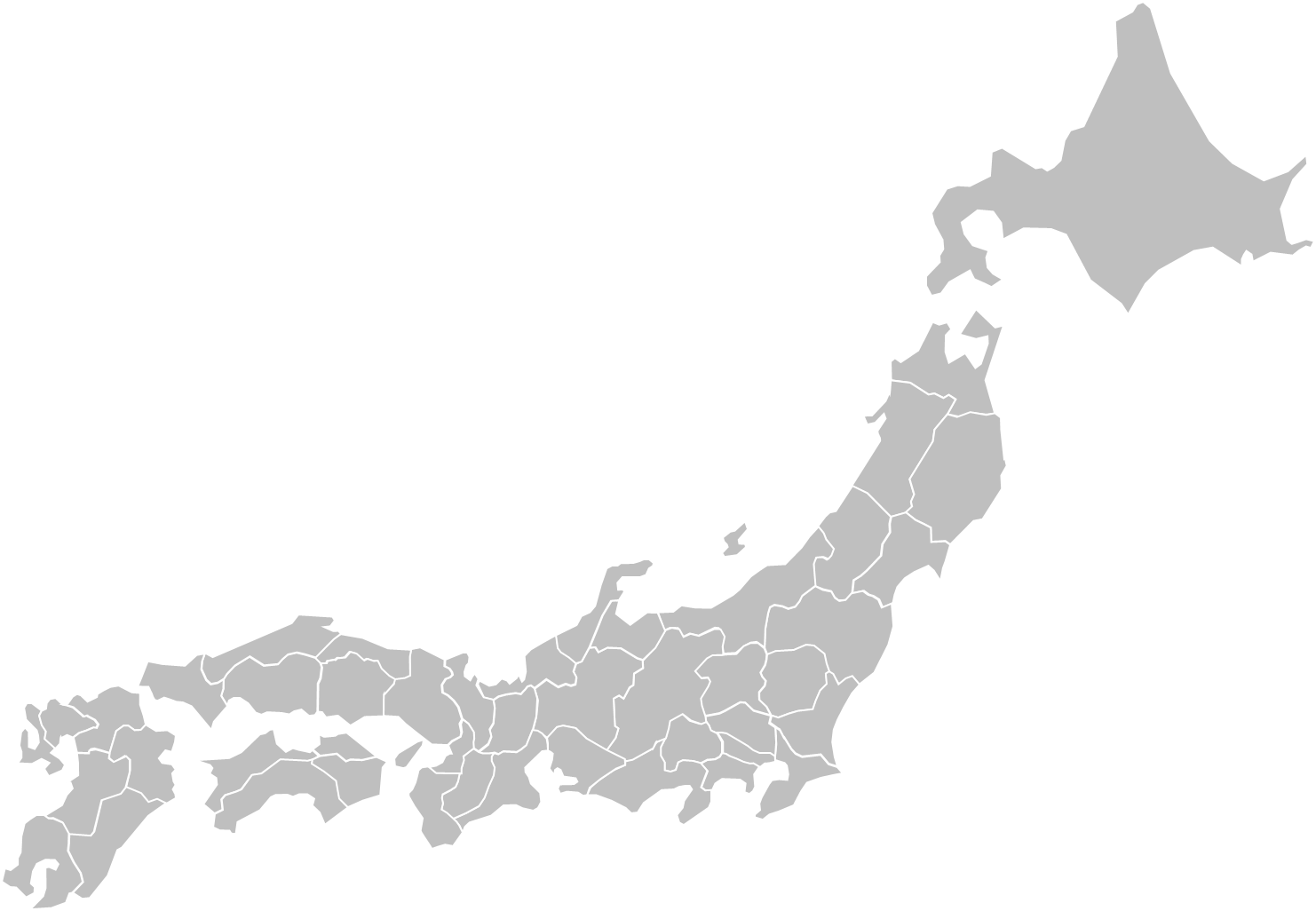 MD[X]
MD[X]
[NAME DES/DER VORTRAGENDEN]
[TITEL]CA [X]: [CA NAME]
[Speaker Notes: Anweisungen für animierte Linien:
„Insert Shape>Curve“ (Form einfügen>Kurve)
	Klicken Sie auf den Anfangspunkt der Linie sowie auf alle Punkte entlang der Linie, wo diese eine Kurve machen soll
	Wenn Sie auf den Endpunkt der Linie geklickt haben, drücken Sie auf Ihrer Tastatur die „Escape“-Taste
Öffnen Sie das Menü „Format“, um die gewünschte Form auszuwählen und wählen Sie folgende Optionen aus:
	Solid Line (Durchgehende Linie)
	Color (Farbe): Custom (175R 30G 45B) (Benutzerdefiniert, 175R 30G 45B)
	Width (Breite): 2,75 pt
	Dash Type (Strichtyp): Long Dash (Langer Strich)
	Shape Effects (Formeffekte): Shadow (Offset Bottom) (Schatten, Offset unten)
Navigieren Sie zur Registerkarte „Animations“ (Animationen), wählen Sie die Linie und klicken Sie dann auf die Animation “Wipe” (Wischen)
Öffnen Sie die Registerkarte „Animations“ (Animationen) und nehmen Sie folgende Animationseinstellungen vor:
	Timing (Anzeigedauer):
	Start (Beginnen): With Previous (mit vorherigem)
	Delay (Verzögerung): 0 Seconds (0 Sekunden)
	Duration (Dauer): 3 Seconds (Slow) (3 Sekunden, langsam)
	Effect (Effekt):
	Direction (Richtung): Nehmen Sie die auf Ihre Start- und Endpunkt-Stellen passenden Einstellungen vor
Wählen Sie die MD-Beschriftung am Endpunkt der Linie aus (die gelbe Träne/Text)
Wählen Sie auf der Registerkarte „Animations“ (Animationen) die Option „Fade“ (Verblassen)
Nehmen Sie im Bereich „Animations“ (Animationen) folgende Einstellungen vor:
	Timing (Anzeigedauer):
	Start (Beginnen): After Previous (nach vorherigem)
	Delay (Verzögerung): 0 Seconds (0 Sekunden) 
	Duration (Dauer): 1 Second (Fast) (1 Sekunde, schnell)]
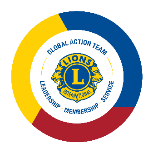 [TITEL DES BERICHTS]
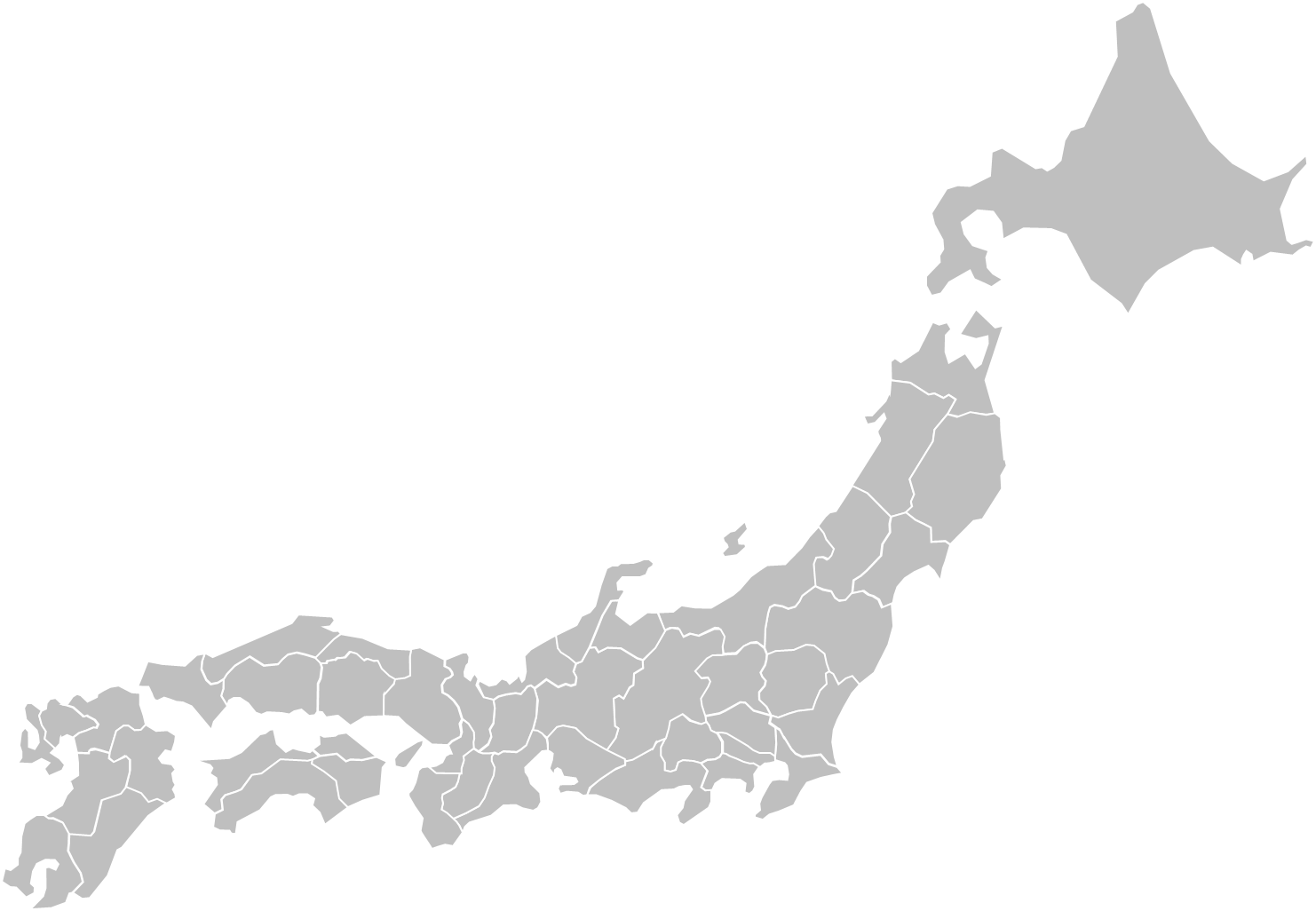 MD[X]
MD[X]
MD[X]
[NAME DES/DER VORTRAGENDEN]
[TITEL]CA [X]: [CA NAME]
[Speaker Notes: Anweisungen zur animierten Linie:
„Insert Shape>Curve“ (Form einfügen>Kurve)
	Klicken Sie auf den Anfangspunkt der Linie sowie auf alle Punkte entlang der Linie, wo diese eine Kurve machen soll
	Wenn Sie auf den Endpunkt der Linie geklickt haben, drücken Sie auf Ihrer Tastatur die „Escape“-Taste
Öffnen Sie das Menü „Format“, um die gewünschte Form auszuwählen und wählen Sie folgende Optionen aus:
	Solid Line (Durchgehende Linie)
	Color (Farbe): Custom (175R 30G 45B) (Benutzerdefiniert, 175R 30G 45B)
	Width (Breite): 2,75 pt
	Dash Type (Strichtyp): Long Dash (Langer Strich)
	Shape Effects (Formeffekte): Shadow (Offset Bottom) (Schatten, Offset unten)
Navigieren Sie zur Registerkarte „Animations“ (Animationen), wählen Sie die Linie und klicken Sie dann auf die Animation “Wipe” (Wischen)
Öffnen Sie die Registerkarte „Animations“ (Animationen) und nehmen Sie folgende Animationseinstellungen vor: 
	Timing (Anzeigedauer):
	Start (Beginnen): With Previous (mit vorherigem)
	Delay (Verzögerung): 0 Seconds (0 Sekunden)
	Duration (Dauer): 3 Seconds (Slow) (3 Sekunden, langsam)
	Effect (Effekt):
	Direction (Richtung): Nehmen Sie die auf Ihre Start- und Endpunkt-Stellen passenden Einstellungen vor
Wählen Sie die MD-Beschriftung am Endpunkt der Linie aus (die gelbe Träne/Text)
Wählen Sie auf der Registerkarte „Animations“ (Animationen) die Option „Fade“ (Verblassen)
Nehmen Sie im Bereich „Animations“ (Animationen) folgende Einstellungen vor:
	Timing (Anzeigedauer):
	Start (Beginnen): After Previous (nach vorherigem)
	Delay (Verzögerung): 0 Seconds (0 Sekunden)
	Duration (Dauer): 1 Second (Fast) (1 Sekunde, schnell)]
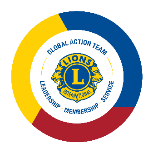 [TITEL DES BERICHTS]
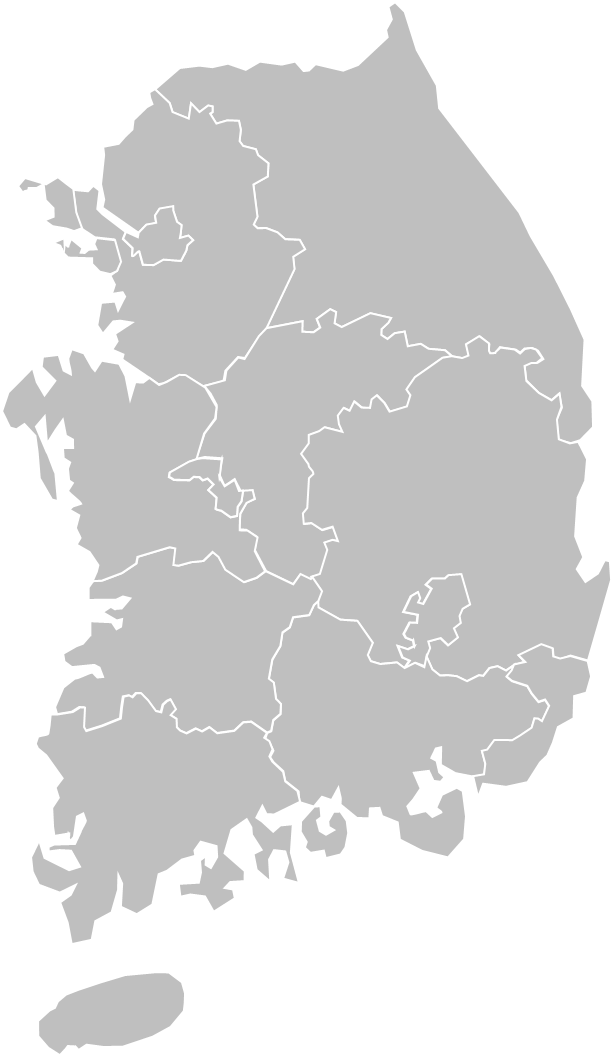 MD[X]
[NAME DES/DER VORTRAGENDEN]
[TITEL]CA [X]: [CA NAME]
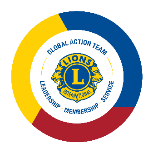 [TITEL DES BERICHTS]
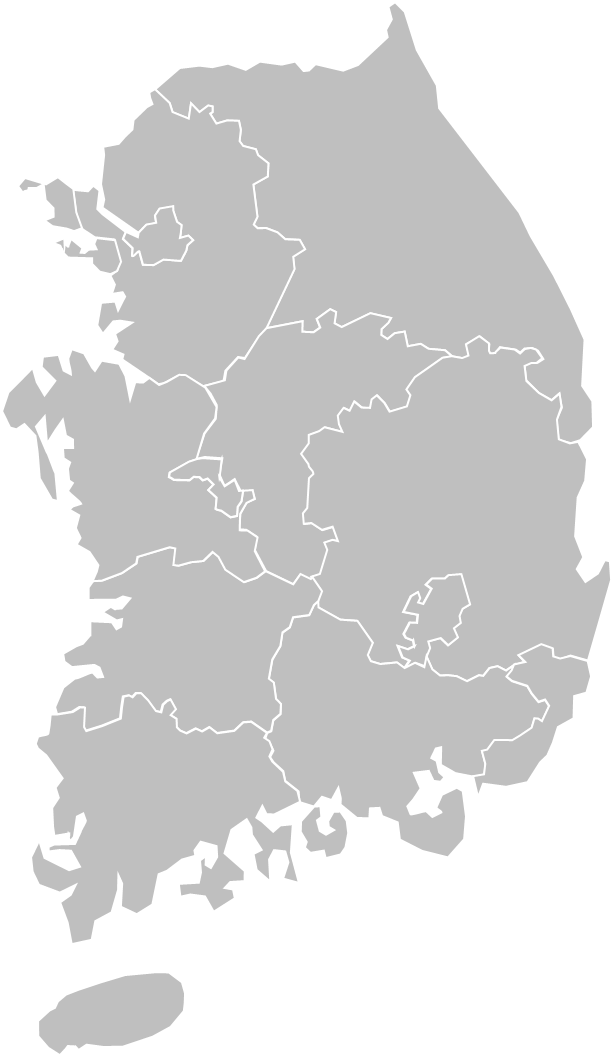 MD[X]
MD[X]
[NAME DES/DER VORTRAGENDEN]
[TITEL]CA [X]: [CA NAME]
[Speaker Notes: Anweisungen für animierte Linien:
„Insert Shape>Curve“ (Form einfügen>Kurve)
	Klicken Sie auf den Anfangspunkt der Linie sowie auf alle Punkte entlang der Linie, wo diese eine Kurve machen soll
	Wenn Sie auf den Endpunkt der Linie geklickt haben, drücken Sie auf Ihrer Tastatur die „Escape“-Taste
Öffnen Sie das Menü „Format“, um die gewünschte Form auszuwählen und wählen Sie folgende Optionen aus:
	Solid Line (Durchgehende Linie)
	Color (Farbe): Custom (175R 30G 45B) (Benutzerdefiniert, 175R 30G 45B)
	Width (Breite): 2,75 pt
	Dash Type (Strichtyp): Long Dash (Langer Strich)
	Shape Effects (Formeffekte): Shadow (Offset Bottom) (Schatten, Offset unten)
Navigieren Sie zur Registerkarte „Animations“ (Animationen), wählen Sie die Linie und klicken Sie dann auf die Animation “Wipe” (Wischen)
Öffnen Sie die Registerkarte „Animations“ (Animationen) und nehmen Sie folgende Animationseinstellungen vor:
	Timing (Anzeigedauer):
	Start (Beginnen): With Previous (mit vorherigem)
	Delay (Verzögerung): 0 Seconds (0 Sekunden)
	Duration (Dauer): 3 Seconds (Slow) (3 Sekunden, langsam)
	Effect (Effekt):
	Direction (Richtung): Nehmen Sie die auf Ihre Start- und Endpunkt-Stellen passenden Einstellungen vor
Wählen Sie die MD-Beschriftung am Endpunkt der Linie aus (die gelbe Träne/Text)
Wählen Sie auf der Registerkarte „Animations“ (Animationen) die Option „Fade“ (Verblassen)
Nehmen Sie im Bereich „Animations“ (Animationen) folgende Einstellungen vor:
	Timing (Anzeigedauer):
	Start (Beginnen): After Previous (nach vorherigem)
	Delay (Verzögerung): 0 Seconds (0 Sekunden) 
	Duration (Dauer): 1 Second (Fast) (1 Sekunde, schnell)]
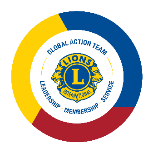 [TITEL DES BERICHTS]
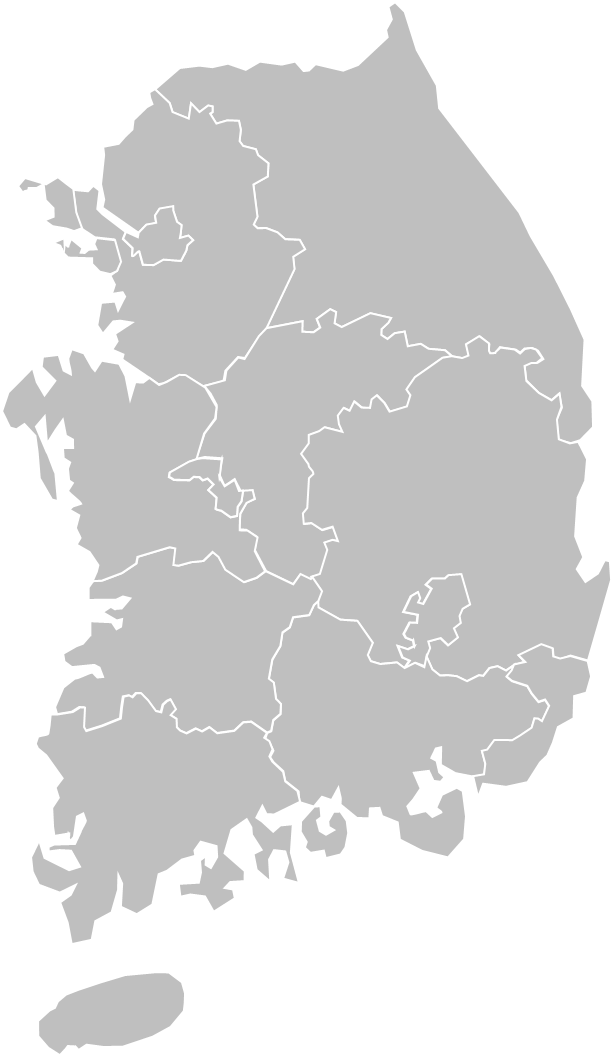 MD[X]
MD[X]
MD[X]
[NAME DES/DER VORTRAGENDEN]
[TITEL]CA [X]: [CA NAME]
[Speaker Notes: Anweisungen zur animierten Linie:
„Insert Shape>Curve“ (Form einfügen>Kurve)
	Klicken Sie auf den Anfangspunkt der Linie sowie auf alle Punkte entlang der Linie, wo diese eine Kurve machen soll
	Wenn Sie auf den Endpunkt der Linie geklickt haben, drücken Sie auf Ihrer Tastatur die „Escape“-Taste
Öffnen Sie das Menü „Format“, um die gewünschte Form auszuwählen und wählen Sie folgende Optionen aus:
	Solid Line (Durchgehende Linie)
	Color (Farbe): Custom (175R 30G 45B) (Benutzerdefiniert, 175R 30G 45B)
	Width (Breite): 2,75 pt
	Dash Type (Strichtyp): Long Dash (Langer Strich)
	Shape Effects (Formeffekte): Shadow (Offset Bottom) (Schatten, Offset unten)
Navigieren Sie zur Registerkarte „Animations“ (Animationen), wählen Sie die Linie und klicken Sie dann auf die Animation “Wipe” (Wischen)
Öffnen Sie die Registerkarte „Animations“ (Animationen) und nehmen Sie folgende Animationseinstellungen vor: 
	Timing (Anzeigedauer):
	Start (Beginnen): With Previous (mit vorherigem)
	Delay (Verzögerung): 0 Seconds (0 Sekunden)
	Duration (Dauer): 3 Seconds (Slow) (3 Sekunden, langsam)
	Effect (Effekt):
	Direction (Richtung): Nehmen Sie die auf Ihre Start- und Endpunkt-Stellen passenden Einstellungen vor
Wählen Sie die MD-Beschriftung am Endpunkt der Linie aus (die gelbe Träne/Text)
Wählen Sie auf der Registerkarte „Animations“ (Animationen) die Option „Fade“ (Verblassen)
Nehmen Sie im Bereich „Animations“ (Animationen) folgende Einstellungen vor:
	Timing (Anzeigedauer):
	Start (Beginnen): After Previous (nach vorherigem)
	Delay (Verzögerung): 0 Seconds (0 Sekunden)
	Duration (Dauer): 1 Second (Fast) (1 Sekunde, schnell)]
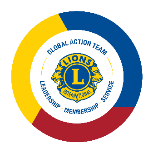 [TITEL DES BERICHTS]
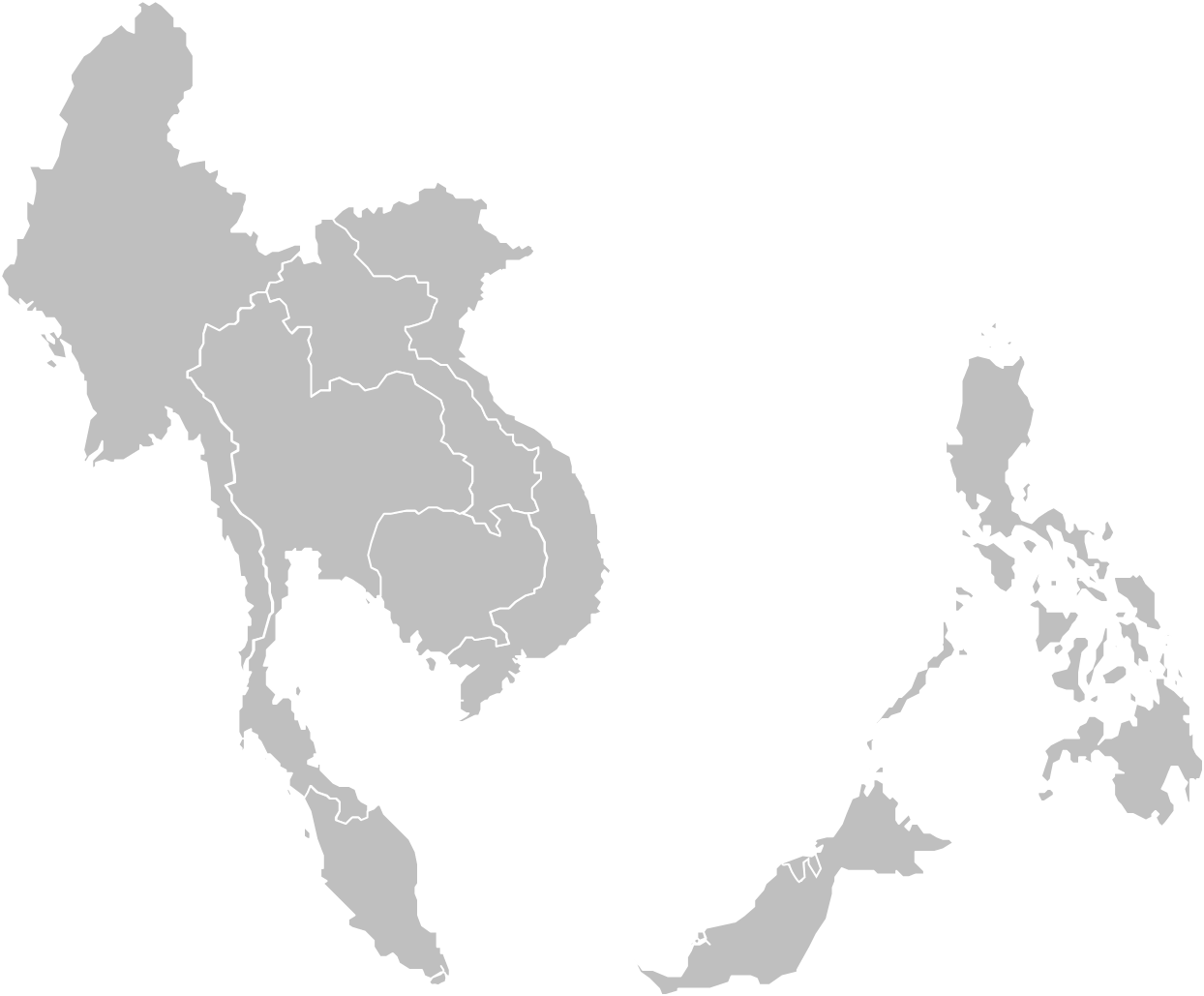 MD[X]
[NAME DES/DER VORTRAGENDEN]
[TITEL]CA [X]: [CA NAME]
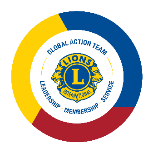 [TITEL DES BERICHTS]
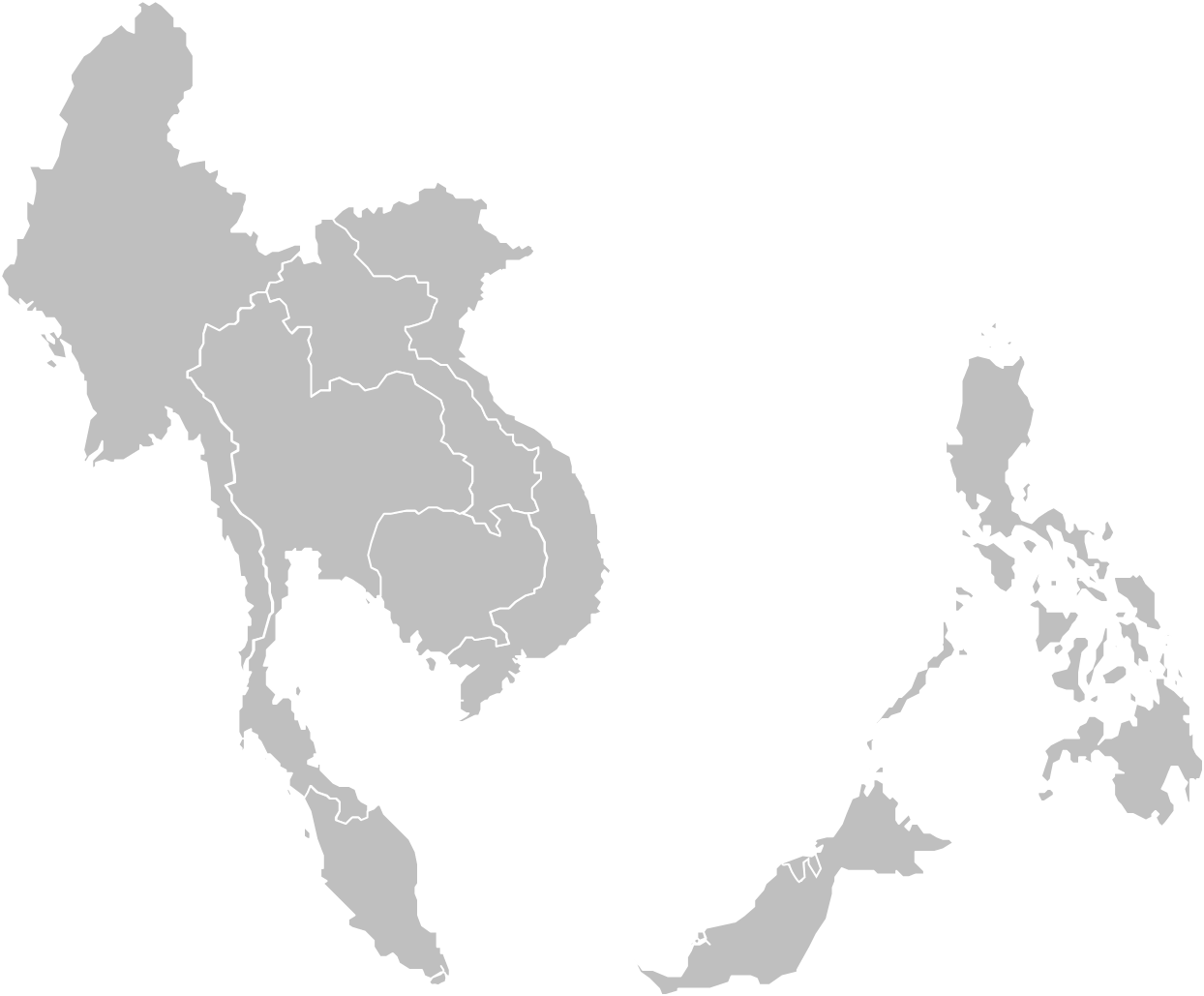 MD[X]
MD[X]
[NAME DES/DER VORTRAGENDEN]
[TITEL]CA [X]: [CA NAME]
[Speaker Notes: Anweisungen für animierte Linien:
„Insert Shape>Curve“ (Form einfügen>Kurve)
	Klicken Sie auf den Anfangspunkt der Linie sowie auf alle Punkte entlang der Linie, wo diese eine Kurve machen soll
	Wenn Sie auf den Endpunkt der Linie geklickt haben, drücken Sie auf Ihrer Tastatur die „Escape“-Taste
Öffnen Sie das Menü „Format“, um die gewünschte Form auszuwählen und wählen Sie folgende Optionen aus:
	Solid Line (Durchgehende Linie)
	Color (Farbe): Custom (175R 30G 45B) (Benutzerdefiniert, 175R 30G 45B)
	Width (Breite): 2,75 pt
	Dash Type (Strichtyp): Long Dash (Langer Strich)
	Shape Effects (Formeffekte): Shadow (Offset Bottom) (Schatten, Offset unten)
Navigieren Sie zur Registerkarte „Animations“ (Animationen), wählen Sie die Linie und klicken Sie dann auf die Animation “Wipe” (Wischen)
Öffnen Sie die Registerkarte „Animations“ (Animationen) und nehmen Sie folgende Animationseinstellungen vor:
	Timing (Anzeigedauer):
	Start (Beginnen): With Previous (mit vorherigem)
	Delay (Verzögerung): 0 Seconds (0 Sekunden)
	Duration (Dauer): 3 Seconds (Slow) (3 Sekunden, langsam)
	Effect (Effekt):
	Direction (Richtung): Nehmen Sie die auf Ihre Start- und Endpunkt-Stellen passenden Einstellungen vor
Wählen Sie die MD-Beschriftung am Endpunkt der Linie aus (die gelbe Träne/Text)
Wählen Sie auf der Registerkarte „Animations“ (Animationen) die Option „Fade“ (Verblassen)
Nehmen Sie im Bereich „Animations“ (Animationen) folgende Einstellungen vor:
	Timing (Anzeigedauer):
	Start (Beginnen): After Previous (nach vorherigem)
	Delay (Verzögerung): 0 Seconds (0 Sekunden) 
	Duration (Dauer): 1 Second (Fast) (1 Sekunde, schnell)]
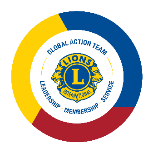 [TITEL DES BERICHTS]
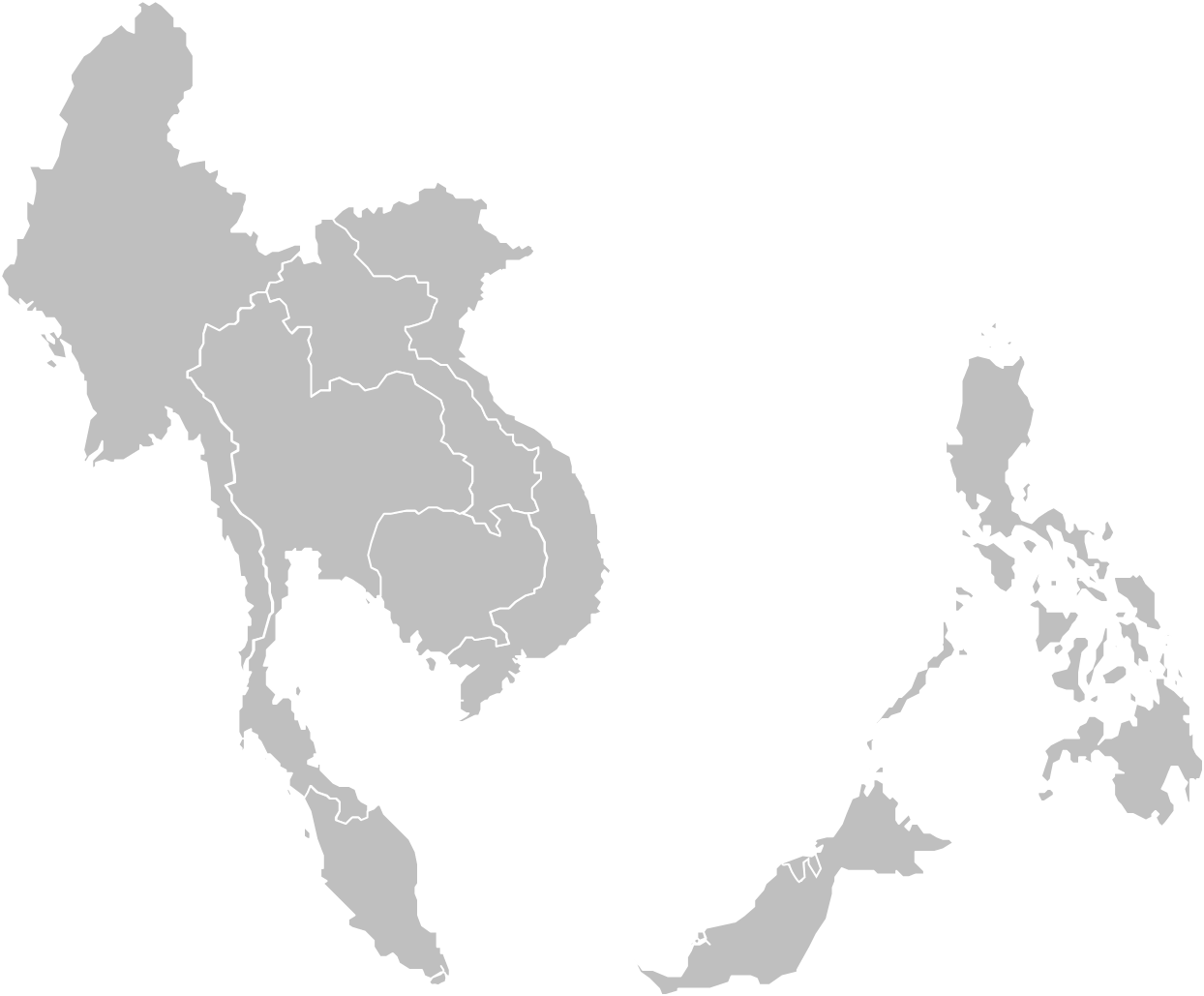 MD[X]
MD[X]
MD[X]
[NAME DES/DER VORTRAGENDEN]
[TITEL]CA [X]: [CA NAME]
[Speaker Notes: Anweisungen zur animierten Linie:
„Insert Shape>Curve“ (Form einfügen>Kurve)
	Klicken Sie auf den Anfangspunkt der Linie sowie auf alle Punkte entlang der Linie, wo diese eine Kurve machen soll
	Wenn Sie auf den Endpunkt der Linie geklickt haben, drücken Sie auf Ihrer Tastatur die „Escape“-Taste
Öffnen Sie das Menü „Format“, um die gewünschte Form auszuwählen und wählen Sie folgende Optionen aus:
	Solid Line (Durchgehende Linie)
	Color (Farbe): Custom (175R 30G 45B) (Benutzerdefiniert, 175R 30G 45B)
	Width (Breite): 2,75 pt
	Dash Type (Strichtyp): Long Dash (Langer Strich)
	Shape Effects (Formeffekte): Shadow (Offset Bottom) (Schatten, Offset unten)
Navigieren Sie zur Registerkarte „Animations“ (Animationen), wählen Sie die Linie und klicken Sie dann auf die Animation “Wipe” (Wischen)
Öffnen Sie die Registerkarte „Animations“ (Animationen) und nehmen Sie folgende Animationseinstellungen vor: 
	Timing (Anzeigedauer):
	Start (Beginnen): With Previous (mit vorherigem)
	Delay (Verzögerung): 0 Seconds (0 Sekunden)
	Duration (Dauer): 3 Seconds (Slow) (3 Sekunden, langsam)
	Effect (Effekt):
	Direction (Richtung): Nehmen Sie die auf Ihre Start- und Endpunkt-Stellen passenden Einstellungen vor
Wählen Sie die MD-Beschriftung am Endpunkt der Linie aus (die gelbe Träne/Text)
Wählen Sie auf der Registerkarte „Animations“ (Animationen) die Option „Fade“ (Verblassen)
Nehmen Sie im Bereich „Animations“ (Animationen) folgende Einstellungen vor:
	Timing (Anzeigedauer):
	Start (Beginnen): After Previous (nach vorherigem)
	Delay (Verzögerung): 0 Seconds (0 Sekunden)
	Duration (Dauer): 1 Second (Fast) (1 Sekunde, schnell)]
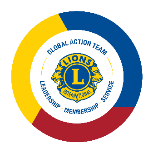 [TITEL DES BERICHTS]
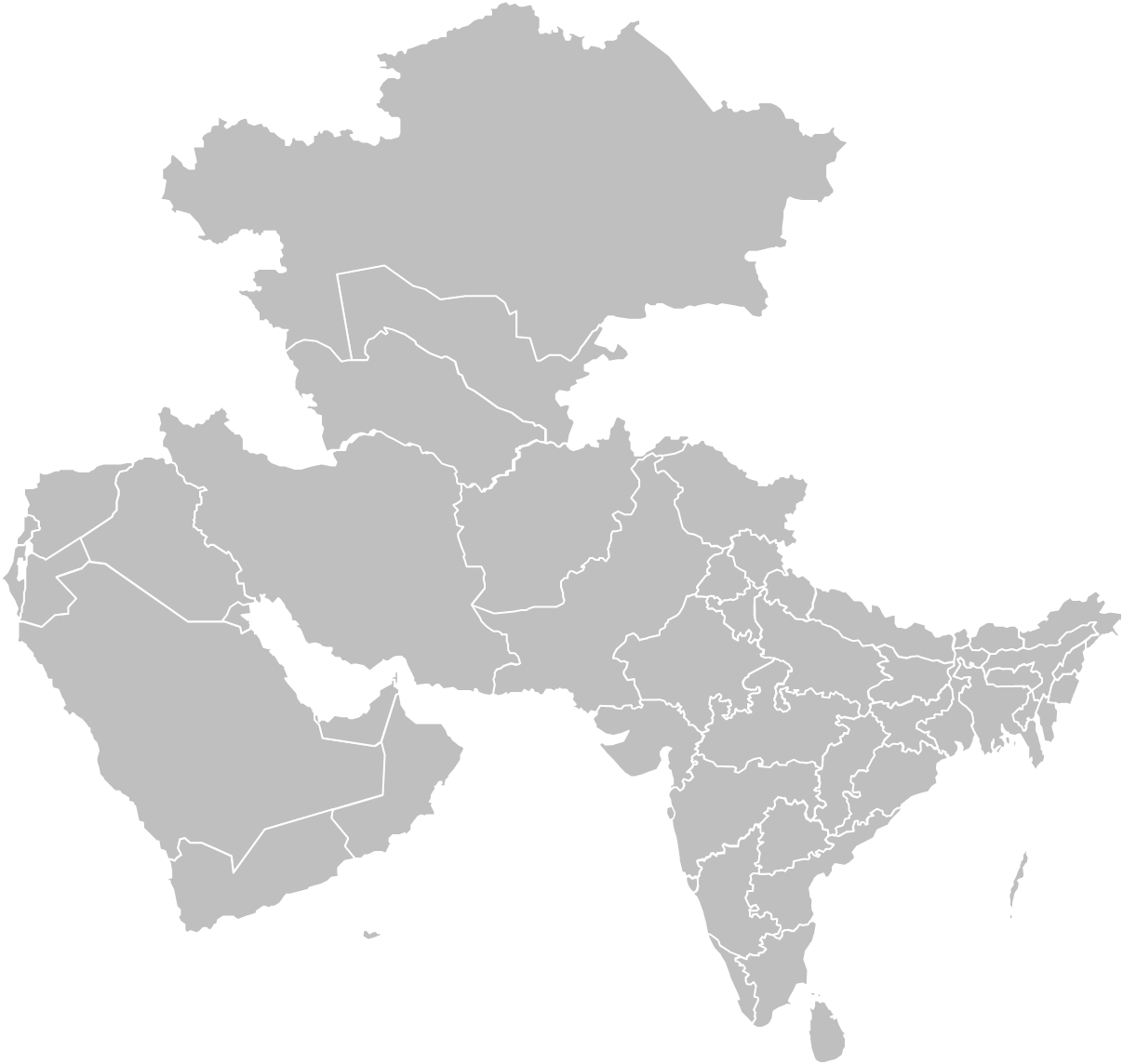 MD[X]
[NAME DES/DER VORTRAGENDEN]
[TITEL]CA [X]: [CA NAME]
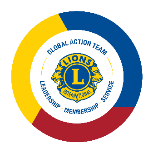 [TITEL DES BERICHTS]
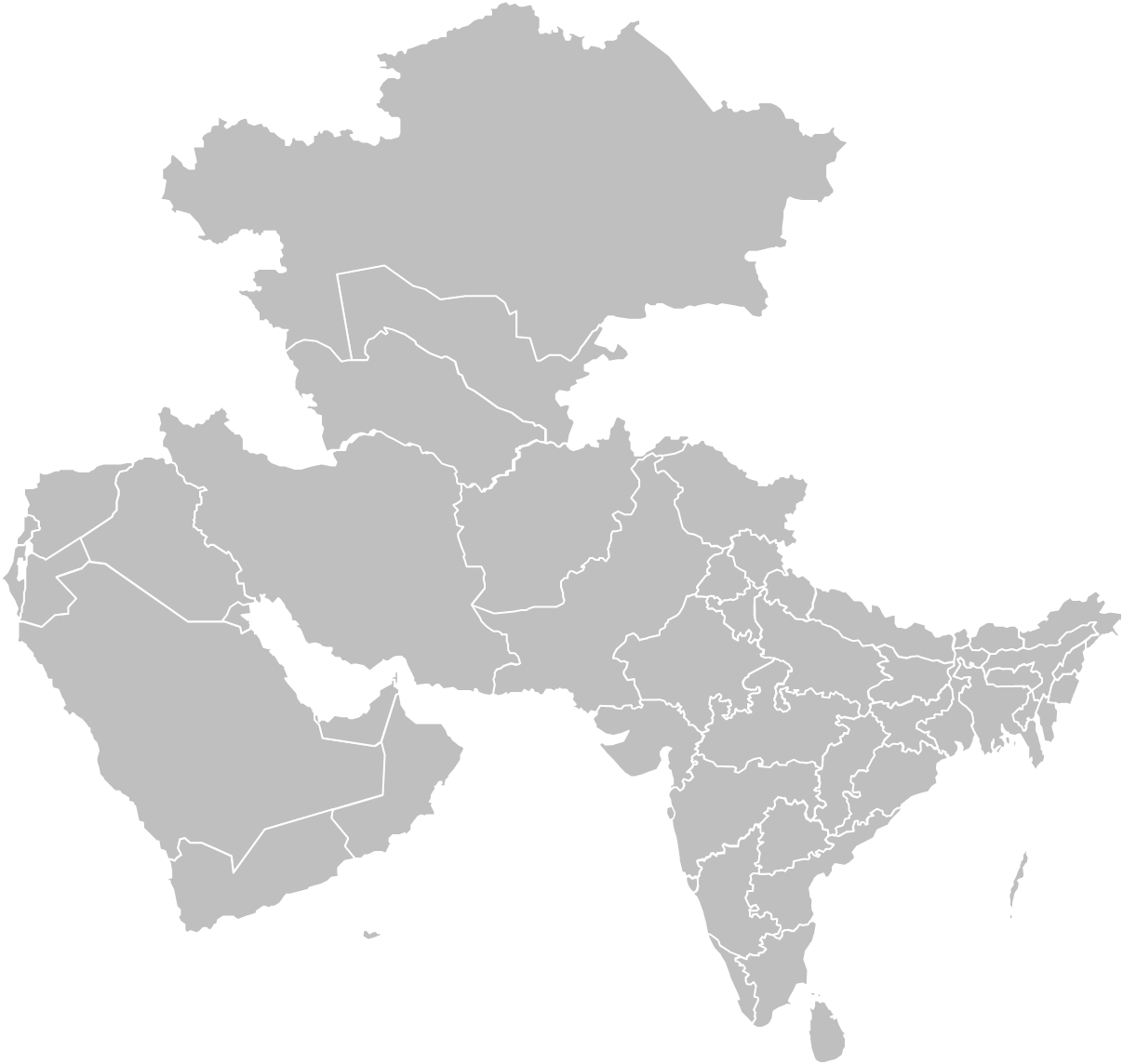 MD[X]
MD[X]
[NAME DES/DER VORTRAGENDEN]
[TITEL]CA [X]: [CA NAME]
[Speaker Notes: Anweisungen für animierte Linien:
„Insert Shape>Curve“ (Form einfügen>Kurve)
	Klicken Sie auf den Anfangspunkt der Linie sowie auf alle Punkte entlang der Linie, wo diese eine Kurve machen soll
	Wenn Sie auf den Endpunkt der Linie geklickt haben, drücken Sie auf Ihrer Tastatur die „Escape“-Taste
Öffnen Sie das Menü „Format“, um die gewünschte Form auszuwählen und wählen Sie folgende Optionen aus:
	Solid Line (Durchgehende Linie)
	Color (Farbe): Custom (175R 30G 45B) (Benutzerdefiniert, 175R 30G 45B)
	Width (Breite): 2,75 pt
	Dash Type (Strichtyp): Long Dash (Langer Strich)
	Shape Effects (Formeffekte): Shadow (Offset Bottom) (Schatten, Offset unten)
Navigieren Sie zur Registerkarte „Animations“ (Animationen), wählen Sie die Linie und klicken Sie dann auf die Animation “Wipe” (Wischen)
Öffnen Sie die Registerkarte „Animations“ (Animationen) und nehmen Sie folgende Animationseinstellungen vor:
	Timing (Anzeigedauer):
	Start (Beginnen): With Previous (mit vorherigem)
	Delay (Verzögerung): 0 Seconds (0 Sekunden)
	Duration (Dauer): 3 Seconds (Slow) (3 Sekunden, langsam)
	Effect (Effekt):
	Direction (Richtung): Nehmen Sie die auf Ihre Start- und Endpunkt-Stellen passenden Einstellungen vor
Wählen Sie die MD-Beschriftung am Endpunkt der Linie aus (die gelbe Träne/Text)
Wählen Sie auf der Registerkarte „Animations“ (Animationen) die Option „Fade“ (Verblassen)
Nehmen Sie im Bereich „Animations“ (Animationen) folgende Einstellungen vor:
	Timing (Anzeigedauer):
	Start (Beginnen): After Previous (nach vorherigem)
	Delay (Verzögerung): 0 Seconds (0 Sekunden) 
	Duration (Dauer): 1 Second (Fast) (1 Sekunde, schnell)]
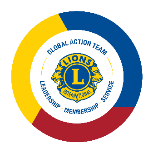 [TITEL DES BERICHTS]
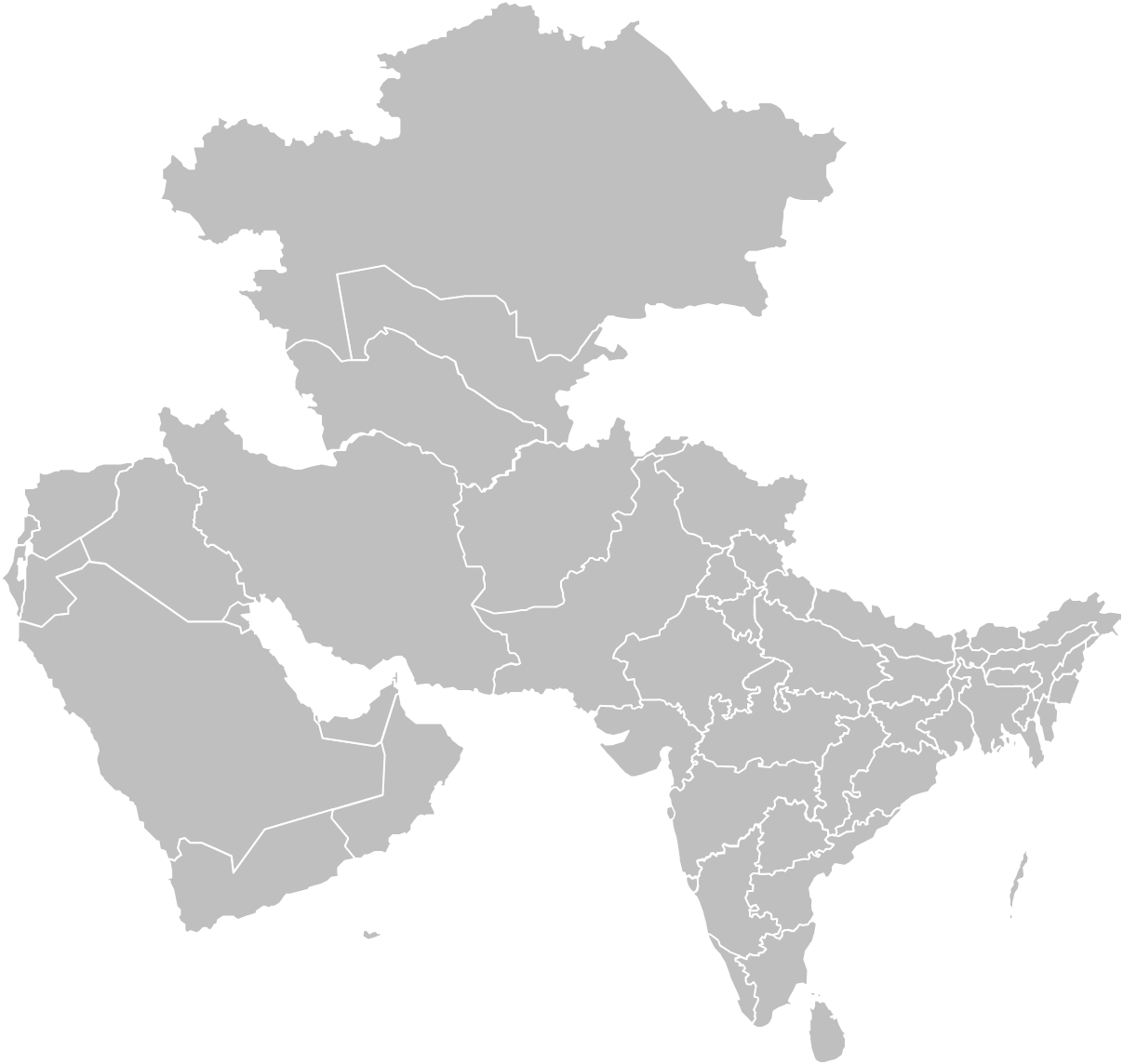 MD[X]
MD[X]
MD[X]
[NAME DES/DER VORTRAGENDEN]
[TITEL]CA [X]: [CA NAME]
[Speaker Notes: Anweisungen zur animierten Linie:
„Insert Shape>Curve“ (Form einfügen>Kurve)
	Klicken Sie auf den Anfangspunkt der Linie sowie auf alle Punkte entlang der Linie, wo diese eine Kurve machen soll
	Wenn Sie auf den Endpunkt der Linie geklickt haben, drücken Sie auf Ihrer Tastatur die „Escape“-Taste
Öffnen Sie das Menü „Format“, um die gewünschte Form auszuwählen und wählen Sie folgende Optionen aus:
	Solid Line (Durchgehende Linie)
	Color (Farbe): Custom (175R 30G 45B) (Benutzerdefiniert, 175R 30G 45B)
	Width (Breite): 2,75 pt
	Dash Type (Strichtyp): Long Dash (Langer Strich)
	Shape Effects (Formeffekte): Shadow (Offset Bottom) (Schatten, Offset unten)
Navigieren Sie zur Registerkarte „Animations“ (Animationen), wählen Sie die Linie und klicken Sie dann auf die Animation “Wipe” (Wischen)
Öffnen Sie die Registerkarte „Animations“ (Animationen) und nehmen Sie folgende Animationseinstellungen vor: 
	Timing (Anzeigedauer):
	Start (Beginnen): With Previous (mit vorherigem)
	Delay (Verzögerung): 0 Seconds (0 Sekunden)
	Duration (Dauer): 3 Seconds (Slow) (3 Sekunden, langsam)
	Effect (Effekt):
	Direction (Richtung): Nehmen Sie die auf Ihre Start- und Endpunkt-Stellen passenden Einstellungen vor
Wählen Sie die MD-Beschriftung am Endpunkt der Linie aus (die gelbe Träne/Text)
Wählen Sie auf der Registerkarte „Animations“ (Animationen) die Option „Fade“ (Verblassen)
Nehmen Sie im Bereich „Animations“ (Animationen) folgende Einstellungen vor:
	Timing (Anzeigedauer):
	Start (Beginnen): After Previous (nach vorherigem)
	Delay (Verzögerung): 0 Seconds (0 Sekunden)
	Duration (Dauer): 1 Second (Fast) (1 Sekunde, schnell)]
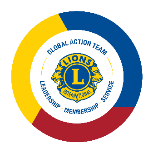 [TITEL DES BERICHTS]
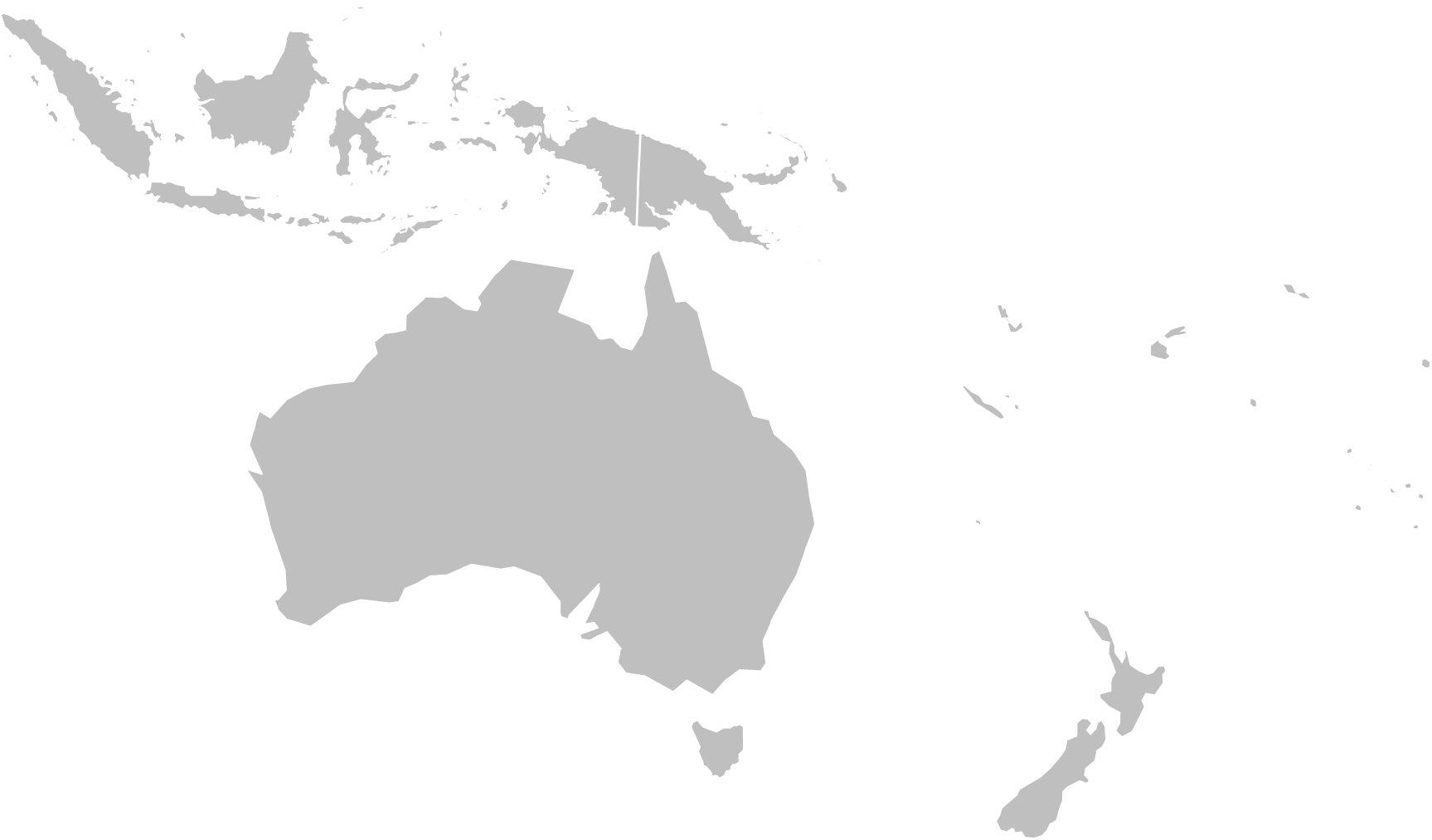 MD[X]
[NAME DES/DER VORTRAGENDEN]
[TITEL]CA [X]: [CA NAME]
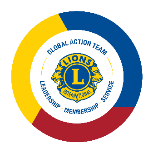 [TITEL DES BERICHTS]
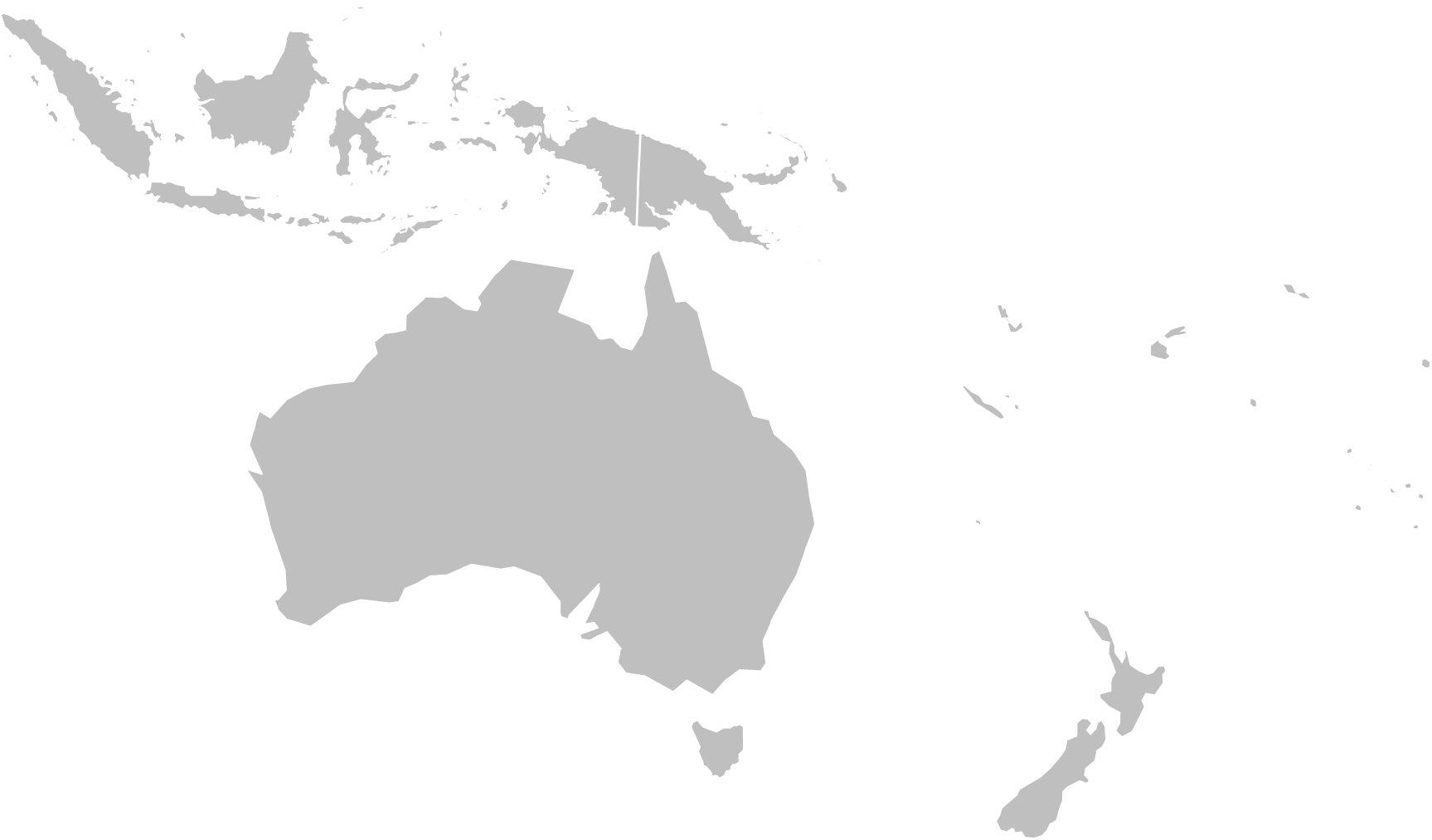 MD[X]
MD[X]
[NAME DES/DER VORTRAGENDEN]
[TITEL]CA [X]: [CA NAME]
[Speaker Notes: Anweisungen für animierte Linien:
„Insert Shape>Curve“ (Form einfügen>Kurve)
	Klicken Sie auf den Anfangspunkt der Linie sowie auf alle Punkte entlang der Linie, wo diese eine Kurve machen soll
	Wenn Sie auf den Endpunkt der Linie geklickt haben, drücken Sie auf Ihrer Tastatur die „Escape“-Taste
Öffnen Sie das Menü „Format“, um die gewünschte Form auszuwählen und wählen Sie folgende Optionen aus:
	Solid Line (Durchgehende Linie)
	Color (Farbe): Custom (175R 30G 45B) (Benutzerdefiniert, 175R 30G 45B)
	Width (Breite): 2,75 pt
	Dash Type (Strichtyp): Long Dash (Langer Strich)
	Shape Effects (Formeffekte): Shadow (Offset Bottom) (Schatten, Offset unten)
Navigieren Sie zur Registerkarte „Animations“ (Animationen), wählen Sie die Linie und klicken Sie dann auf die Animation “Wipe” (Wischen)
Öffnen Sie die Registerkarte „Animations“ (Animationen) und nehmen Sie folgende Animationseinstellungen vor:
	Timing (Anzeigedauer):
	Start (Beginnen): With Previous (mit vorherigem)
	Delay (Verzögerung): 0 Seconds (0 Sekunden)
	Duration (Dauer): 3 Seconds (Slow) (3 Sekunden, langsam)
	Effect (Effekt):
	Direction (Richtung): Nehmen Sie die auf Ihre Start- und Endpunkt-Stellen passenden Einstellungen vor
Wählen Sie die MD-Beschriftung am Endpunkt der Linie aus (die gelbe Träne/Text)
Wählen Sie auf der Registerkarte „Animations“ (Animationen) die Option „Fade“ (Verblassen)
Nehmen Sie im Bereich „Animations“ (Animationen) folgende Einstellungen vor:
	Timing (Anzeigedauer):
	Start (Beginnen): After Previous (nach vorherigem)
	Delay (Verzögerung): 0 Seconds (0 Sekunden) 
	Duration (Dauer): 1 Second (Fast) (1 Sekunde, schnell)]
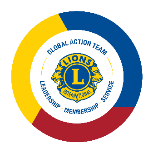 [TITEL DES BERICHTS]
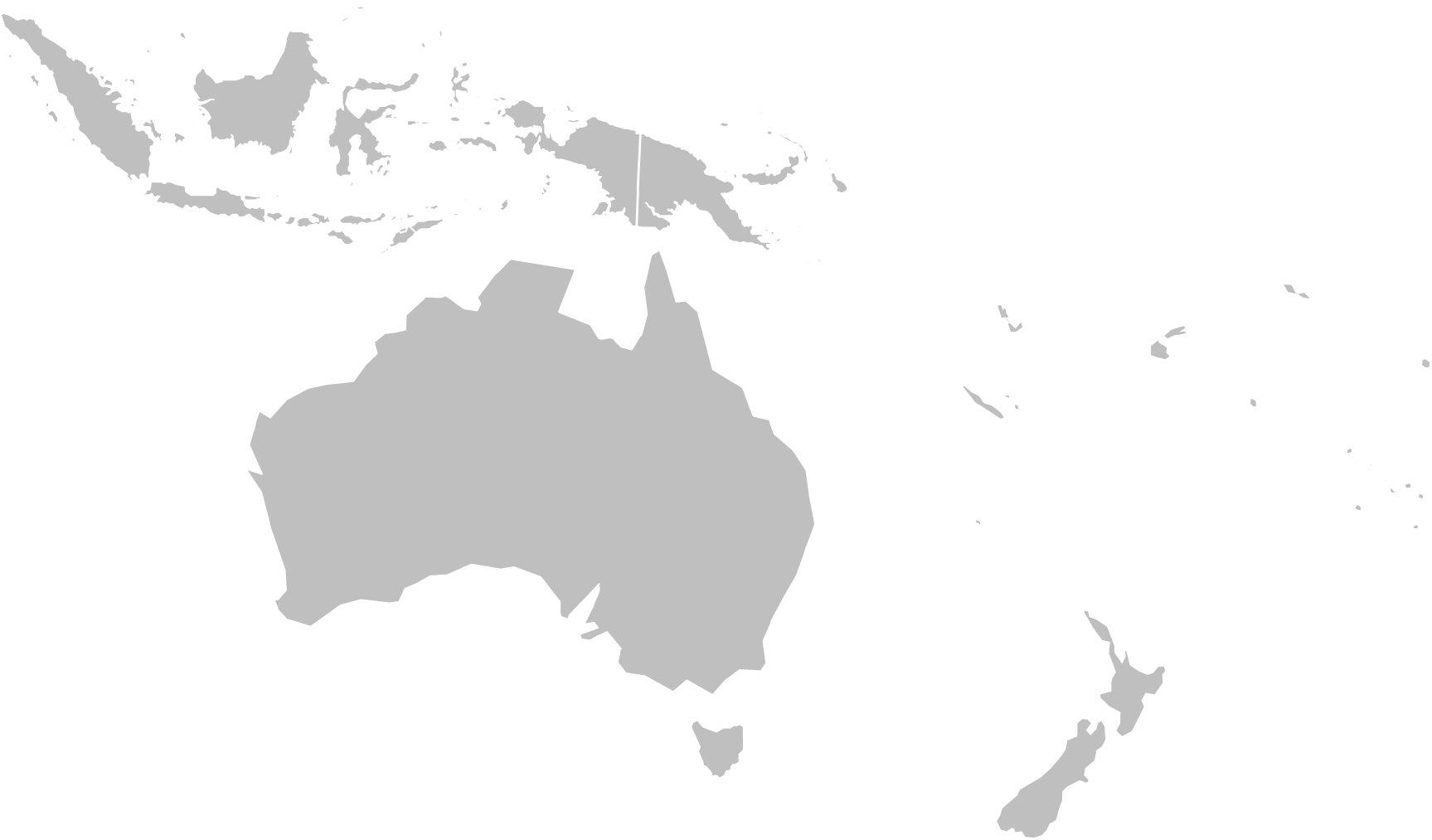 MD[X]
MD[X]
MD[X]
[NAME DES/DER VORTRAGENDEN]
[TITEL]CA [X]: [CA NAME]
[Speaker Notes: Anweisungen zur animierten Linie:
„Insert Shape>Curve“ (Form einfügen>Kurve)
	Klicken Sie auf den Anfangspunkt der Linie sowie auf alle Punkte entlang der Linie, wo diese eine Kurve machen soll
	Wenn Sie auf den Endpunkt der Linie geklickt haben, drücken Sie auf Ihrer Tastatur die „Escape“-Taste
Öffnen Sie das Menü „Format“, um die gewünschte Form auszuwählen und wählen Sie folgende Optionen aus:
	Solid Line (Durchgehende Linie)
	Color (Farbe): Custom (175R 30G 45B) (Benutzerdefiniert, 175R 30G 45B)
	Width (Breite): 2,75 pt
	Dash Type (Strichtyp): Long Dash (Langer Strich)
	Shape Effects (Formeffekte): Shadow (Offset Bottom) (Schatten, Offset unten)
Navigieren Sie zur Registerkarte „Animations“ (Animationen), wählen Sie die Linie und klicken Sie dann auf die Animation “Wipe” (Wischen)
Öffnen Sie die Registerkarte „Animations“ (Animationen) und nehmen Sie folgende Animationseinstellungen vor: 
	Timing (Anzeigedauer):
	Start (Beginnen): With Previous (mit vorherigem)
	Delay (Verzögerung): 0 Seconds (0 Sekunden)
	Duration (Dauer): 3 Seconds (Slow) (3 Sekunden, langsam)
	Effect (Effekt):
	Direction (Richtung): Nehmen Sie die auf Ihre Start- und Endpunkt-Stellen passenden Einstellungen vor
Wählen Sie die MD-Beschriftung am Endpunkt der Linie aus (die gelbe Träne/Text)
Wählen Sie auf der Registerkarte „Animations“ (Animationen) die Option „Fade“ (Verblassen)
Nehmen Sie im Bereich „Animations“ (Animationen) folgende Einstellungen vor:
	Timing (Anzeigedauer):
	Start (Beginnen): After Previous (nach vorherigem)
	Delay (Verzögerung): 0 Seconds (0 Sekunden)
	Duration (Dauer): 1 Second (Fast) (1 Sekunde, schnell)]
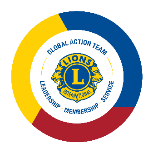 [TITEL DES BERICHTS]
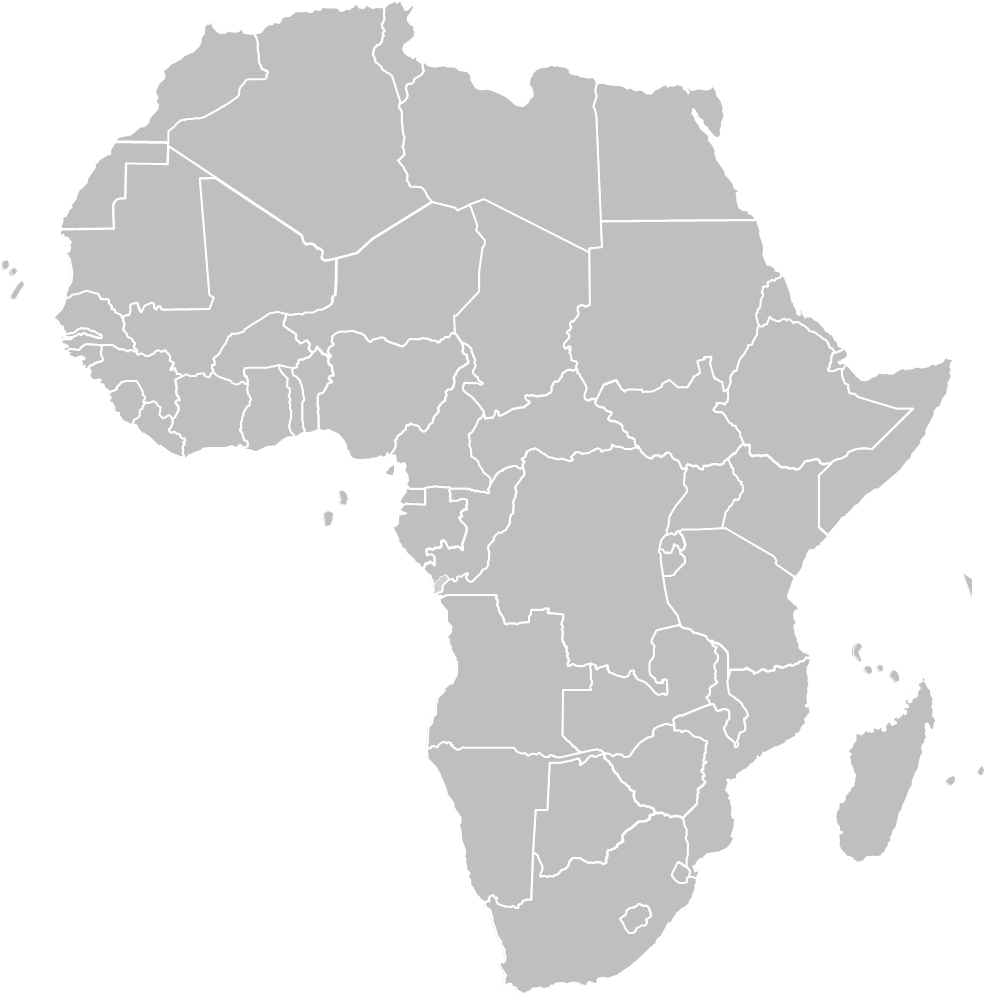 MD[X]
[NAME DES/DER VORTRAGENDEN]
[TITEL]CA [X]: [CA NAME]
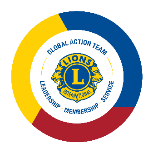 [TITEL DES BERICHTS]
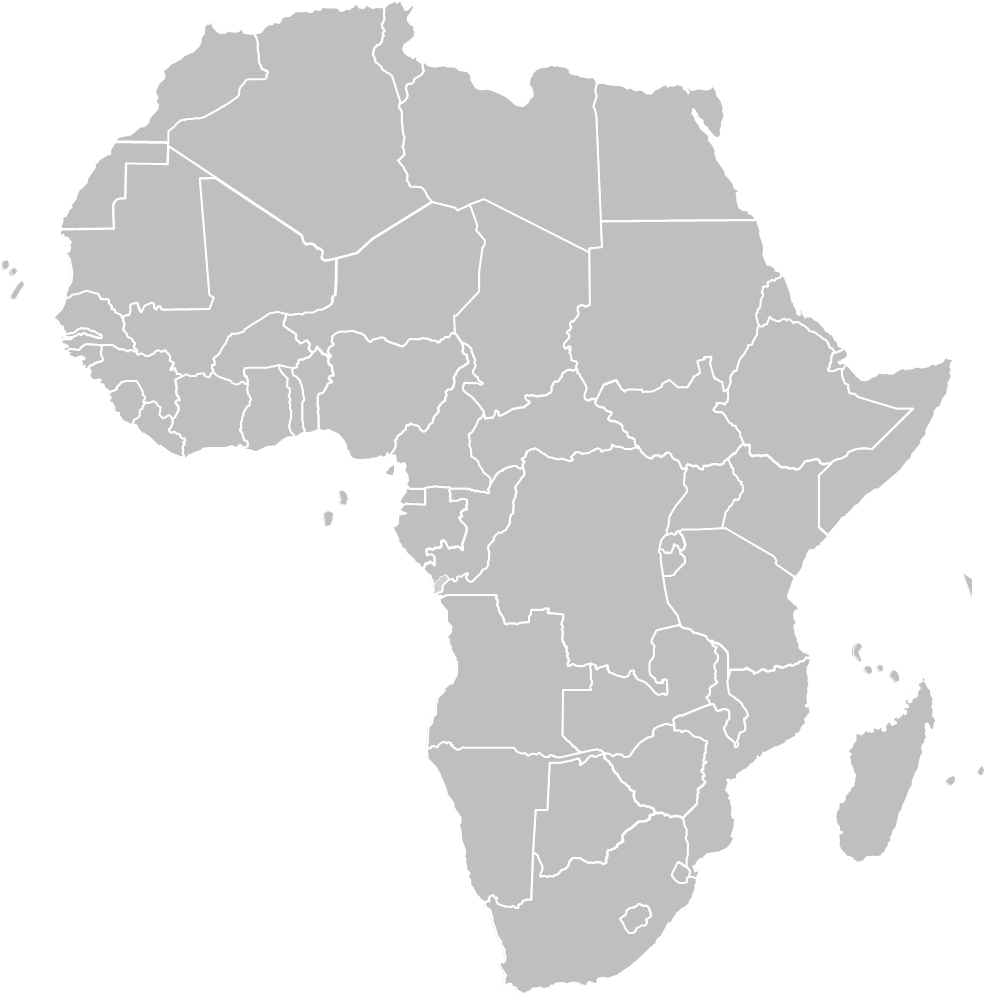 MD[X]
MD[X]
[NAME DES/DER VORTRAGENDEN]
[TITEL]CA [X]: [CA NAME]
[Speaker Notes: Anweisungen für animierte Linien:
„Insert Shape>Curve“ (Form einfügen>Kurve)
	Klicken Sie auf den Anfangspunkt der Linie sowie auf alle Punkte entlang der Linie, wo diese eine Kurve machen soll
	Wenn Sie auf den Endpunkt der Linie geklickt haben, drücken Sie auf Ihrer Tastatur die „Escape“-Taste
Öffnen Sie das Menü „Format“, um die gewünschte Form auszuwählen und wählen Sie folgende Optionen aus:
	Solid Line (Durchgehende Linie)
	Color (Farbe): Custom (175R 30G 45B) (Benutzerdefiniert, 175R 30G 45B)
	Width (Breite): 2,75 pt
	Dash Type (Strichtyp): Long Dash (Langer Strich)
	Shape Effects (Formeffekte): Shadow (Offset Bottom) (Schatten, Offset unten)
Navigieren Sie zur Registerkarte „Animations“ (Animationen), wählen Sie die Linie und klicken Sie dann auf die Animation “Wipe” (Wischen)
Öffnen Sie die Registerkarte „Animations“ (Animationen) und nehmen Sie folgende Animationseinstellungen vor:
	Timing (Anzeigedauer):
	Start (Beginnen): With Previous (mit vorherigem)
	Delay (Verzögerung): 0 Seconds (0 Sekunden)
	Duration (Dauer): 3 Seconds (Slow) (3 Sekunden, langsam)
	Effect (Effekt):
	Direction (Richtung): Nehmen Sie die auf Ihre Start- und Endpunkt-Stellen passenden Einstellungen vor
Wählen Sie die MD-Beschriftung am Endpunkt der Linie aus (die gelbe Träne/Text)
Wählen Sie auf der Registerkarte „Animations“ (Animationen) die Option „Fade“ (Verblassen)
Nehmen Sie im Bereich „Animations“ (Animationen) folgende Einstellungen vor:
	Timing (Anzeigedauer):
	Start (Beginnen): After Previous (nach vorherigem)
	Delay (Verzögerung): 0 Seconds (0 Sekunden) 
	Duration (Dauer): 1 Second (Fast) (1 Sekunde, schnell)]
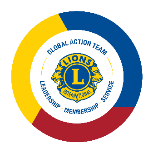 [TITEL DES BERICHTS]
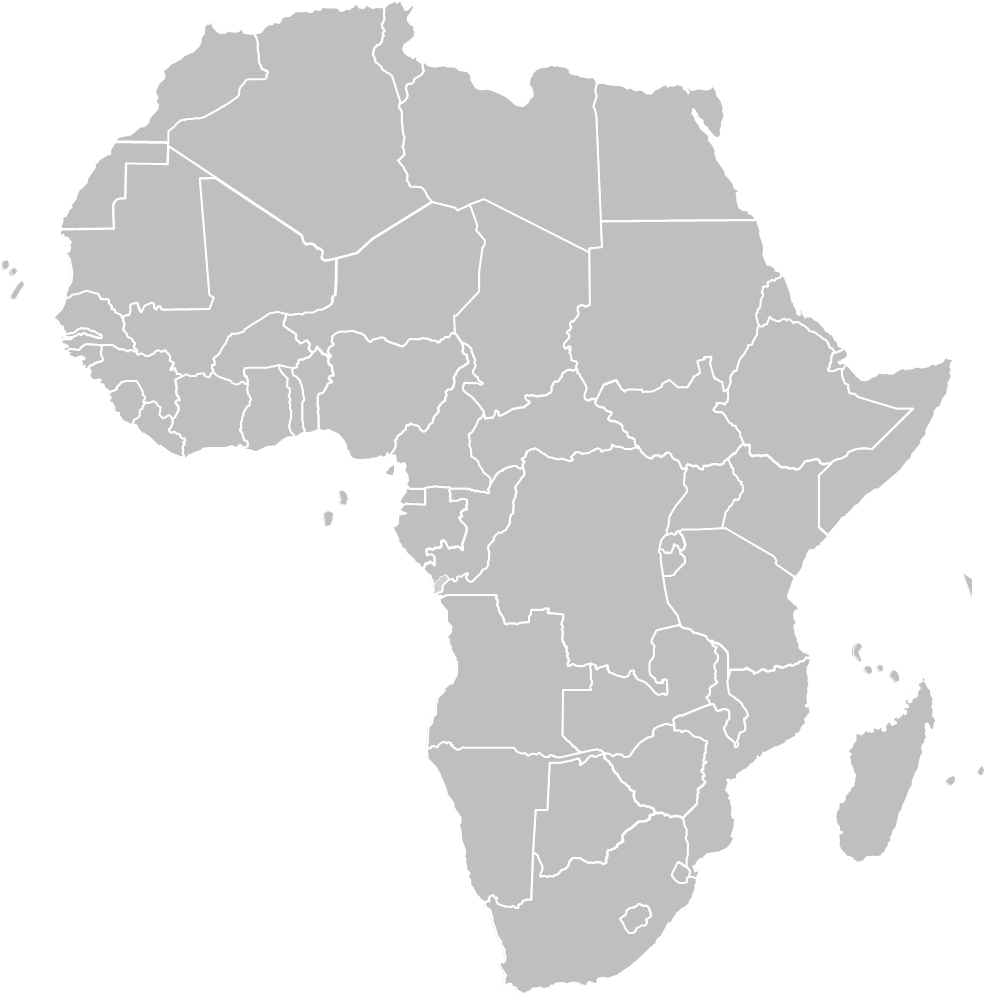 MD[X]
MD[X]
MD[X]
[NAME DES/DER VORTRAGENDEN]
[TITEL]CA [X]: [CA NAME]
[Speaker Notes: Anweisungen zur animierten Linie:
„Insert Shape>Curve“ (Form einfügen>Kurve)
	Klicken Sie auf den Anfangspunkt der Linie sowie auf alle Punkte entlang der Linie, wo diese eine Kurve machen soll
	Wenn Sie auf den Endpunkt der Linie geklickt haben, drücken Sie auf Ihrer Tastatur die „Escape“-Taste
Öffnen Sie das Menü „Format“, um die gewünschte Form auszuwählen und wählen Sie folgende Optionen aus:
	Solid Line (Durchgehende Linie)
	Color (Farbe): Custom (175R 30G 45B) (Benutzerdefiniert, 175R 30G 45B)
	Width (Breite): 2,75 pt
	Dash Type (Strichtyp): Long Dash (Langer Strich)
	Shape Effects (Formeffekte): Shadow (Offset Bottom) (Schatten, Offset unten)
Navigieren Sie zur Registerkarte „Animations“ (Animationen), wählen Sie die Linie und klicken Sie dann auf die Animation “Wipe” (Wischen)
Öffnen Sie die Registerkarte „Animations“ (Animationen) und nehmen Sie folgende Animationseinstellungen vor: 
	Timing (Anzeigedauer):
	Start (Beginnen): With Previous (mit vorherigem)
	Delay (Verzögerung): 0 Seconds (0 Sekunden)
	Duration (Dauer): 3 Seconds (Slow) (3 Sekunden, langsam)
	Effect (Effekt):
	Direction (Richtung): Nehmen Sie die auf Ihre Start- und Endpunkt-Stellen passenden Einstellungen vor
Wählen Sie die MD-Beschriftung am Endpunkt der Linie aus (die gelbe Träne/Text)
Wählen Sie auf der Registerkarte „Animations“ (Animationen) die Option „Fade“ (Verblassen)
Nehmen Sie im Bereich „Animations“ (Animationen) folgende Einstellungen vor:
	Timing (Anzeigedauer):
	Start (Beginnen): After Previous (nach vorherigem)
	Delay (Verzögerung): 0 Seconds (0 Sekunden)
	Duration (Dauer): 1 Second (Fast) (1 Sekunde, schnell)]